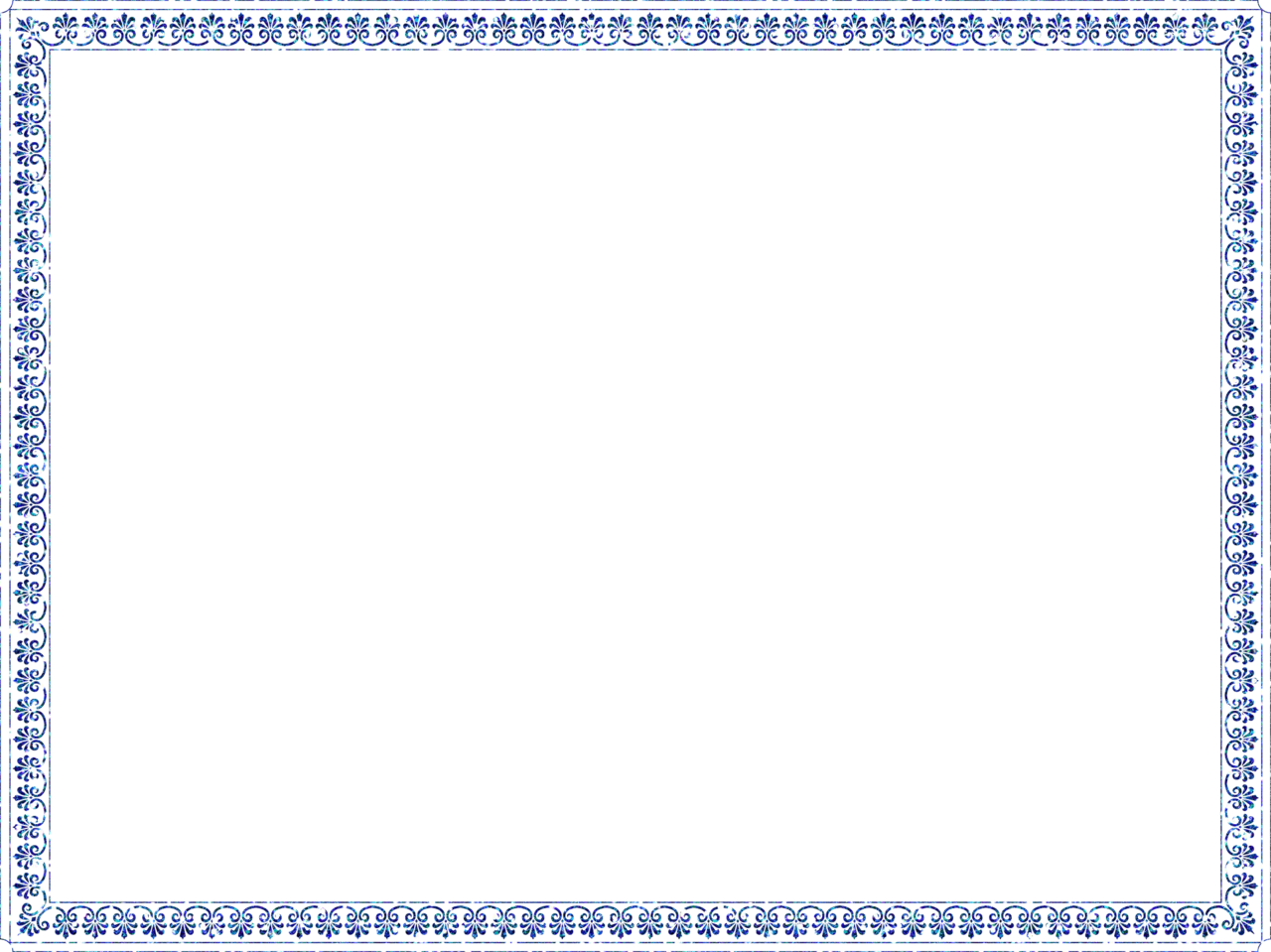 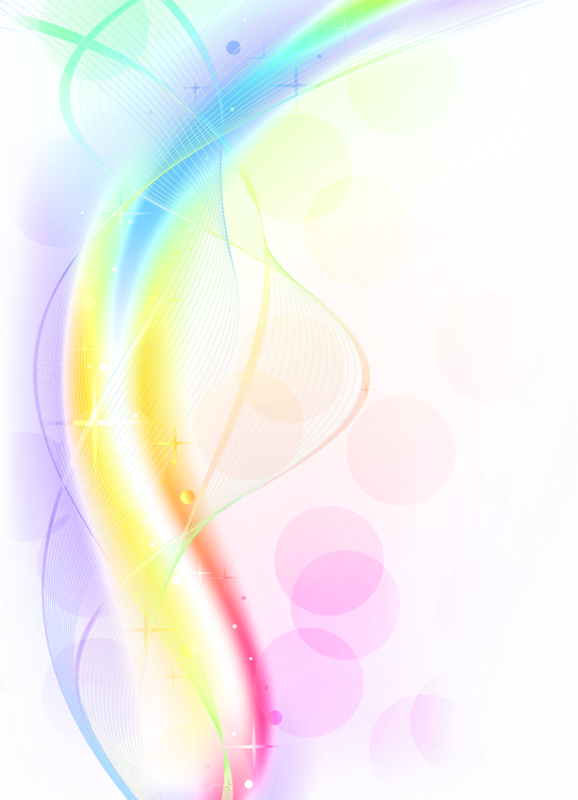 ГУ ЯО «Угличский детский дом»
Творческая студия
 «Самоделкины»
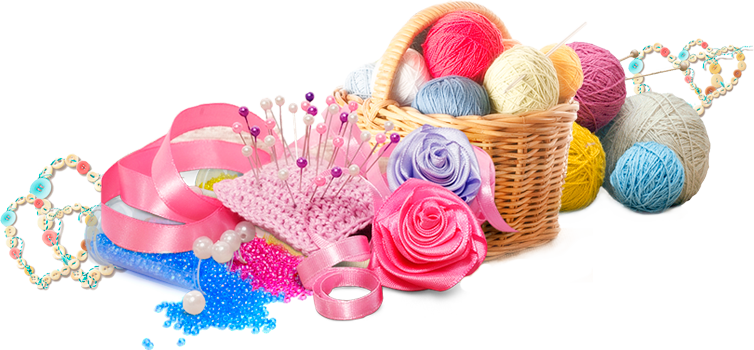 Руководитель студии  
Кротова Надежда Васильевна
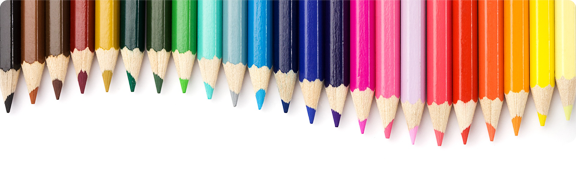 2016-2017 г.
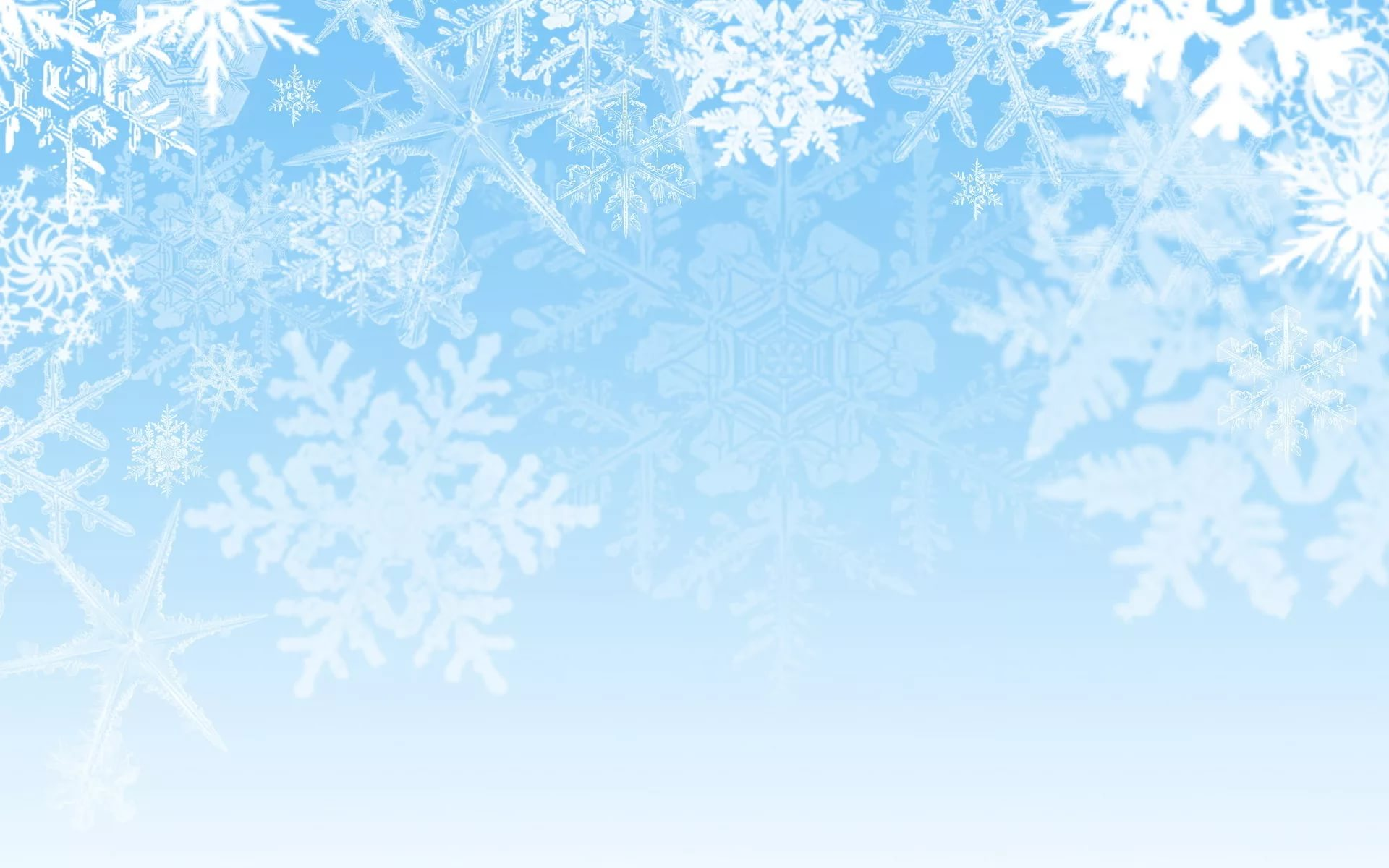 Благотворительная акция «Стань Дедом Морозом»
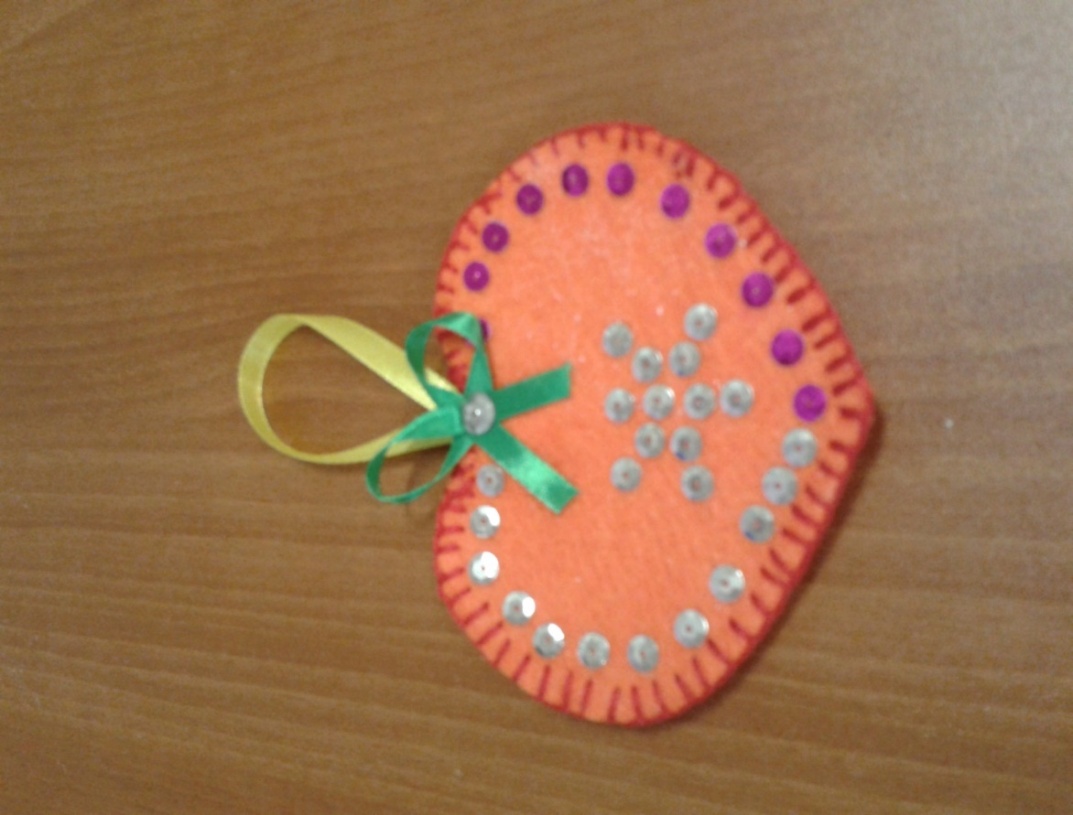 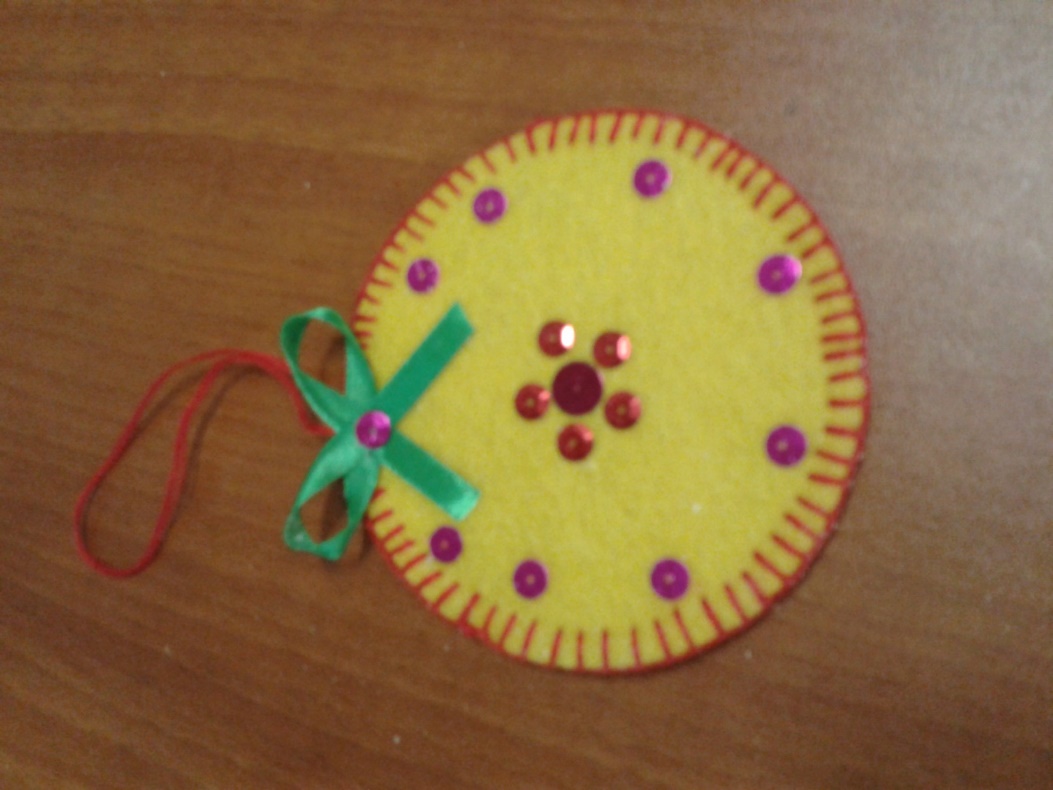 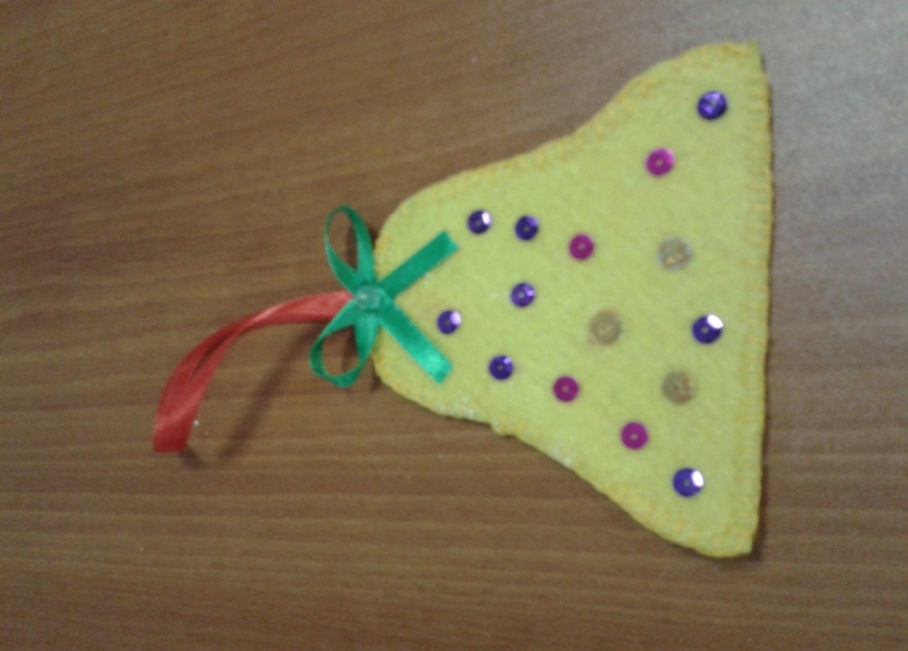 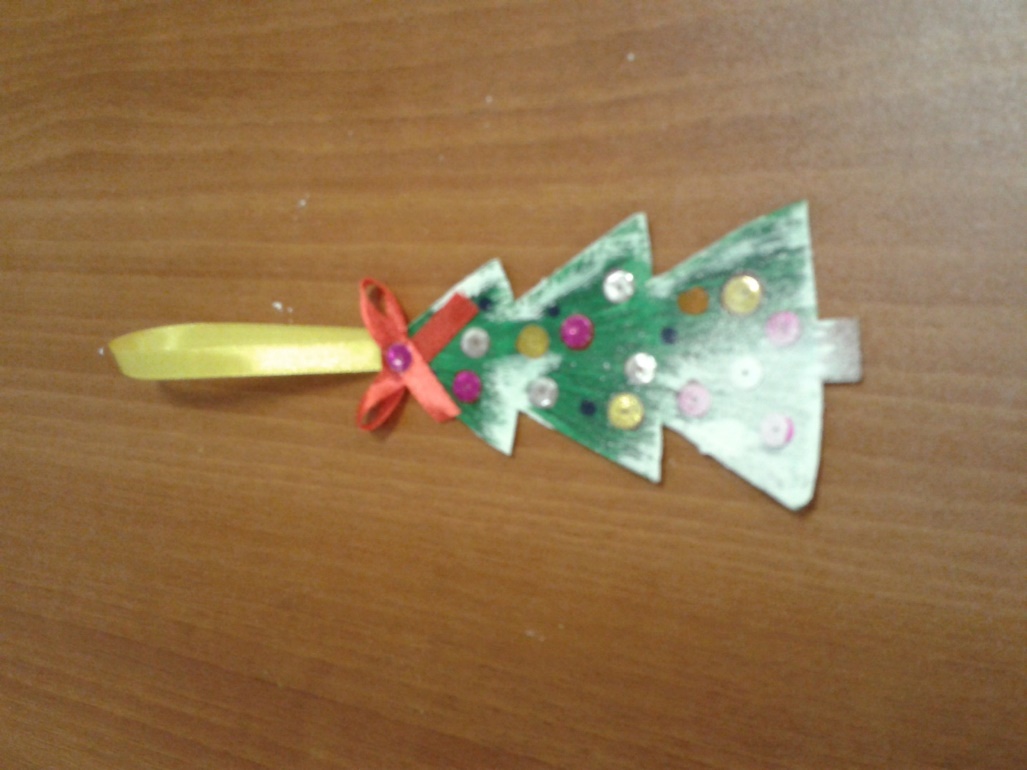 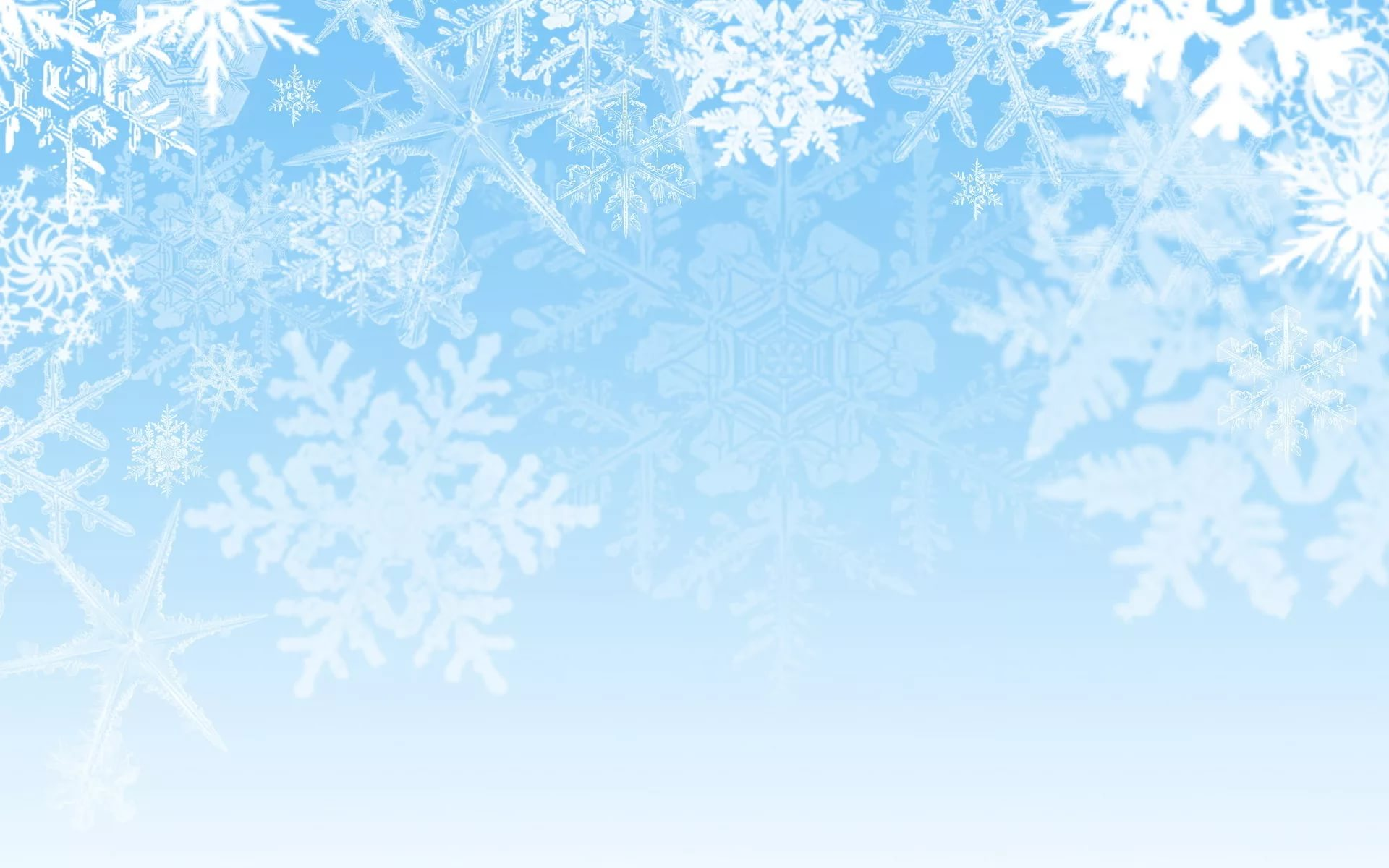 Благотворительная акция «Стань Дедом Морозом»
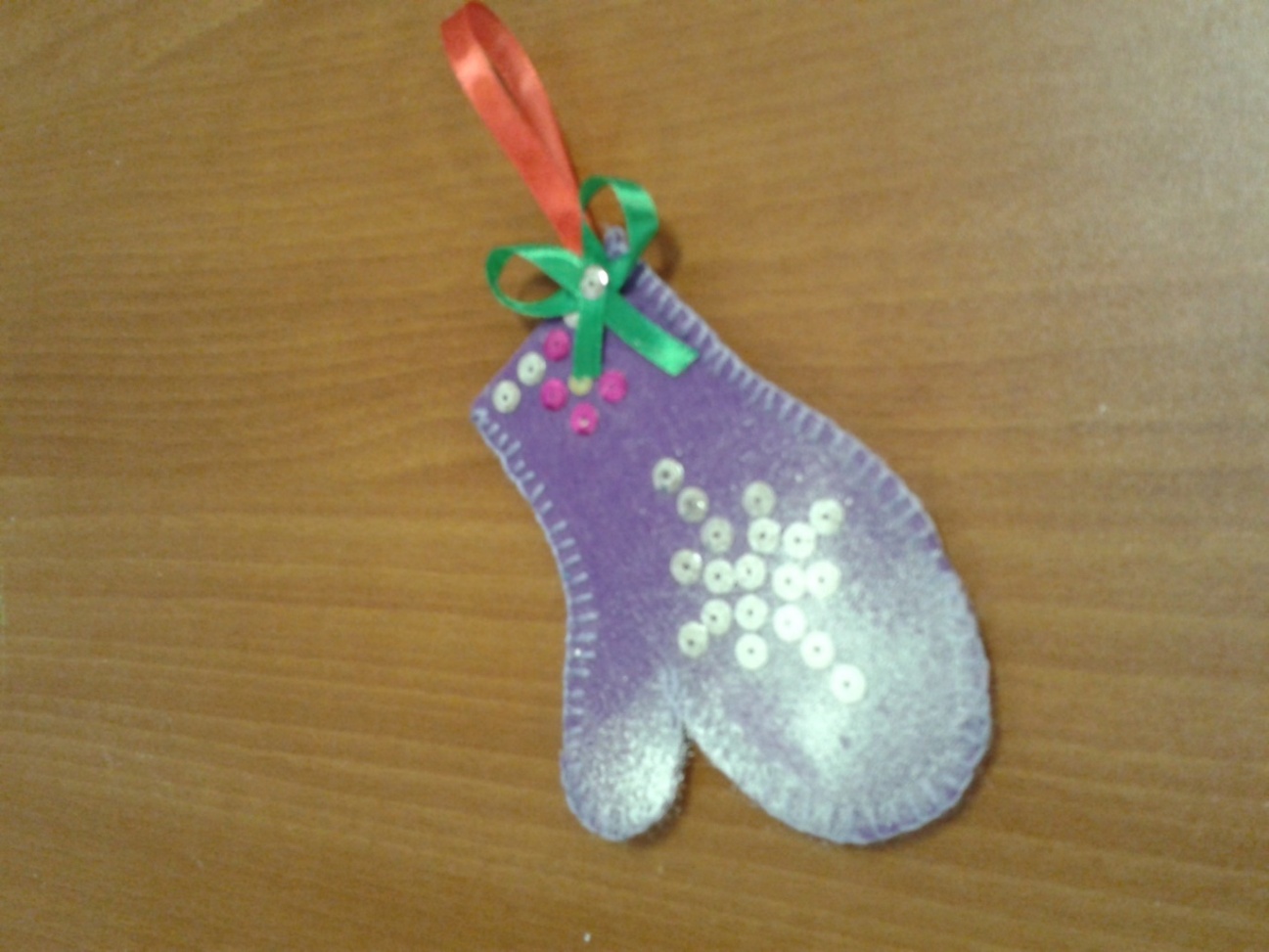 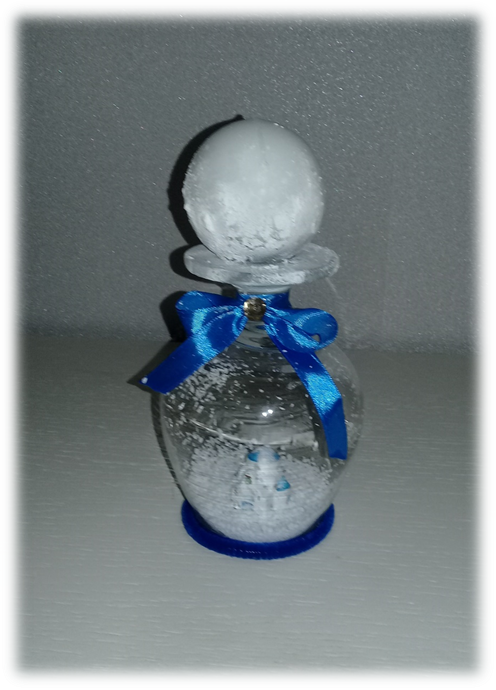 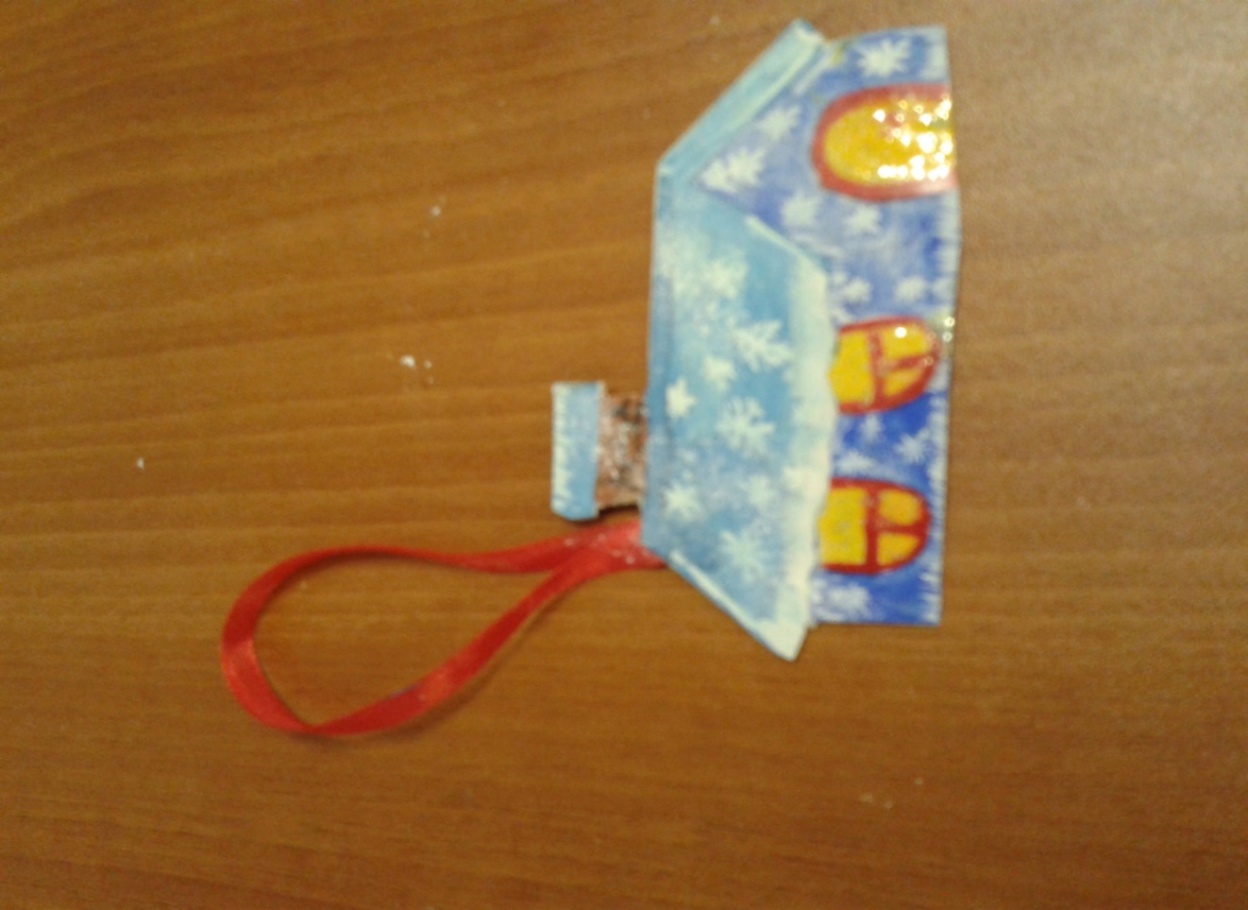 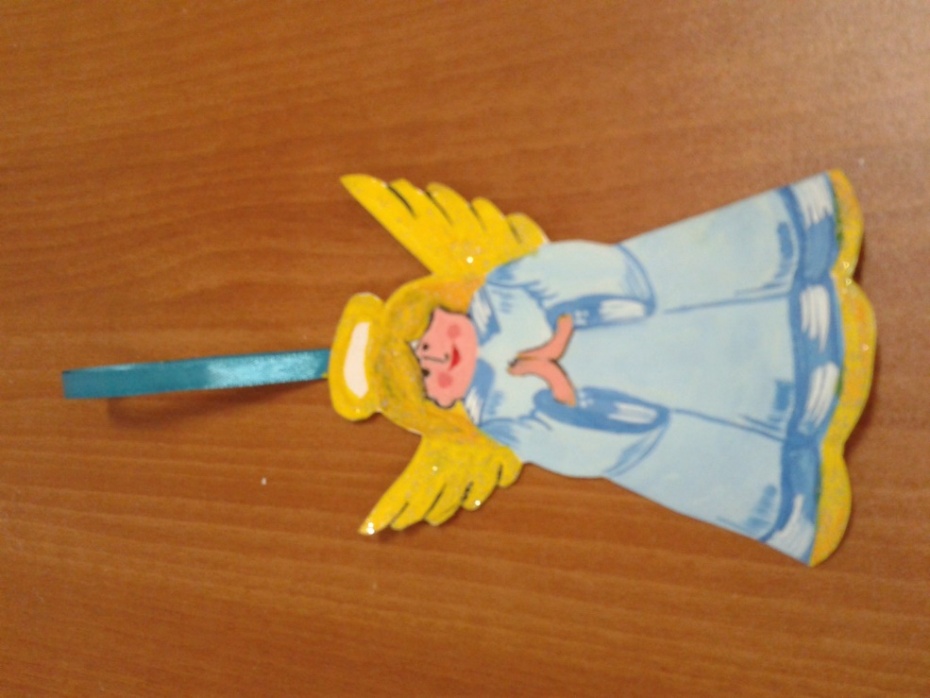 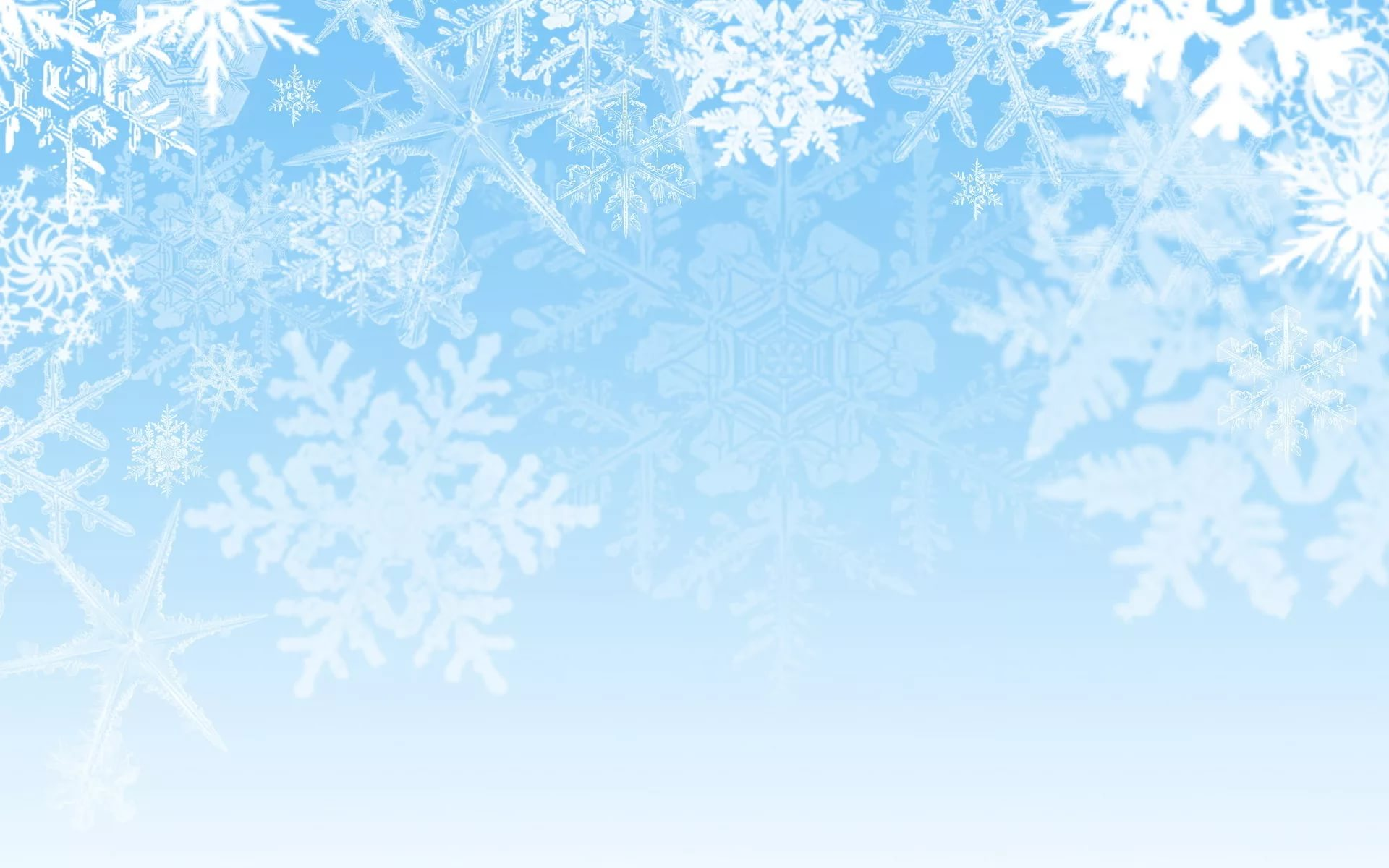 Мастерская Деда Мороза!
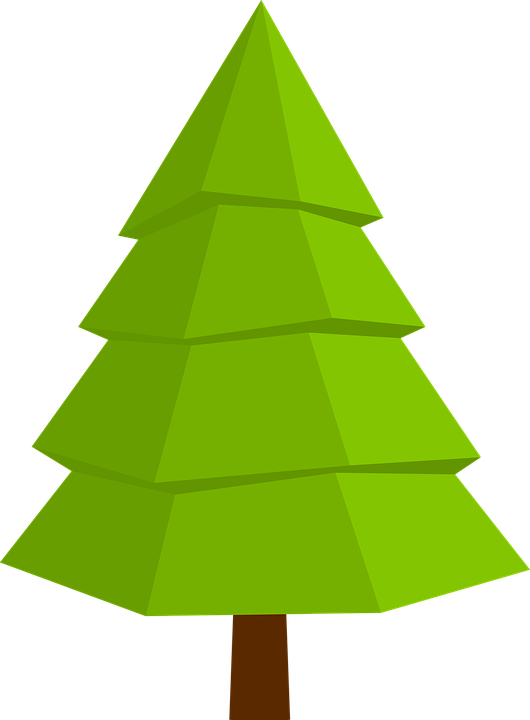 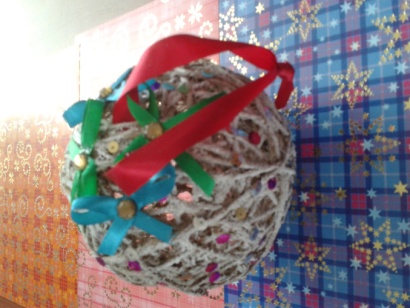 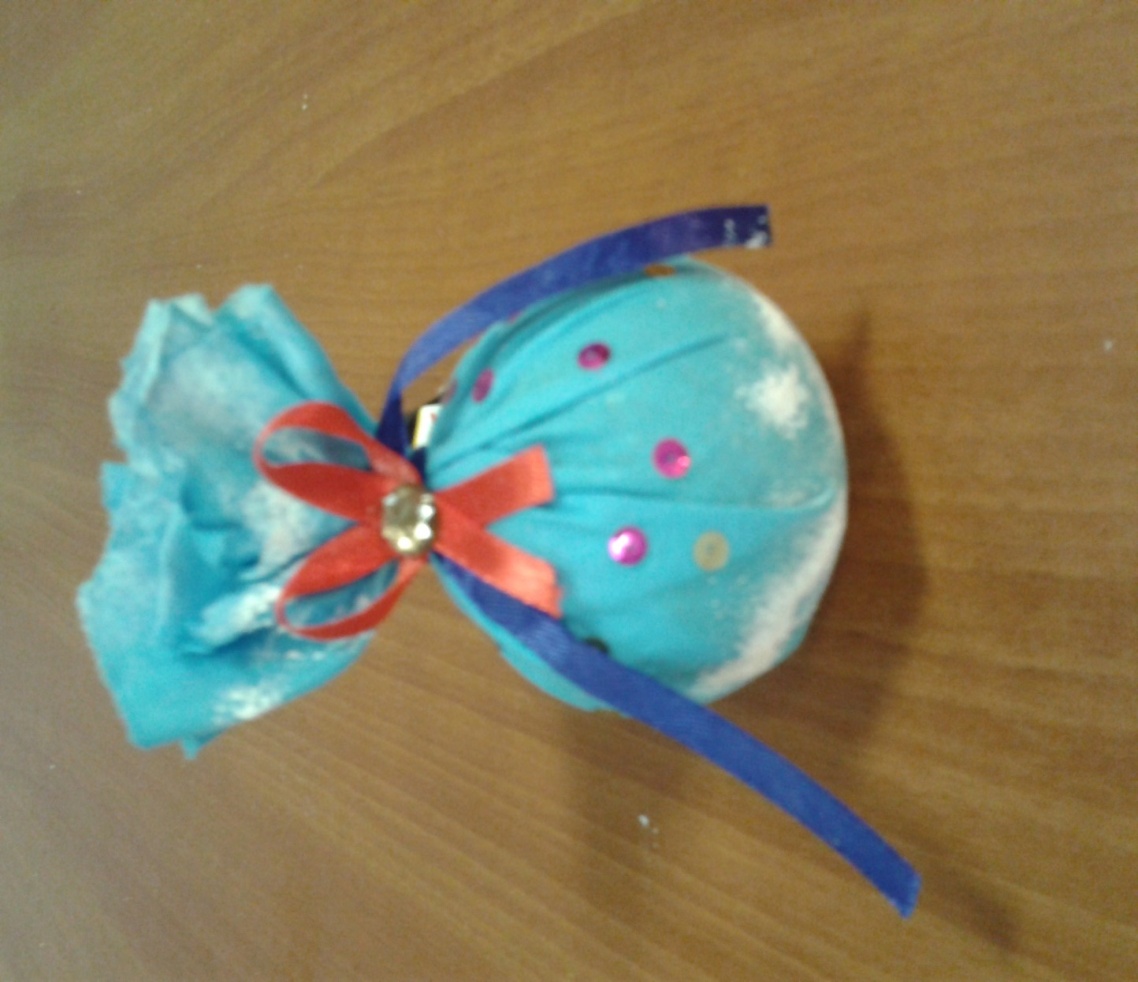 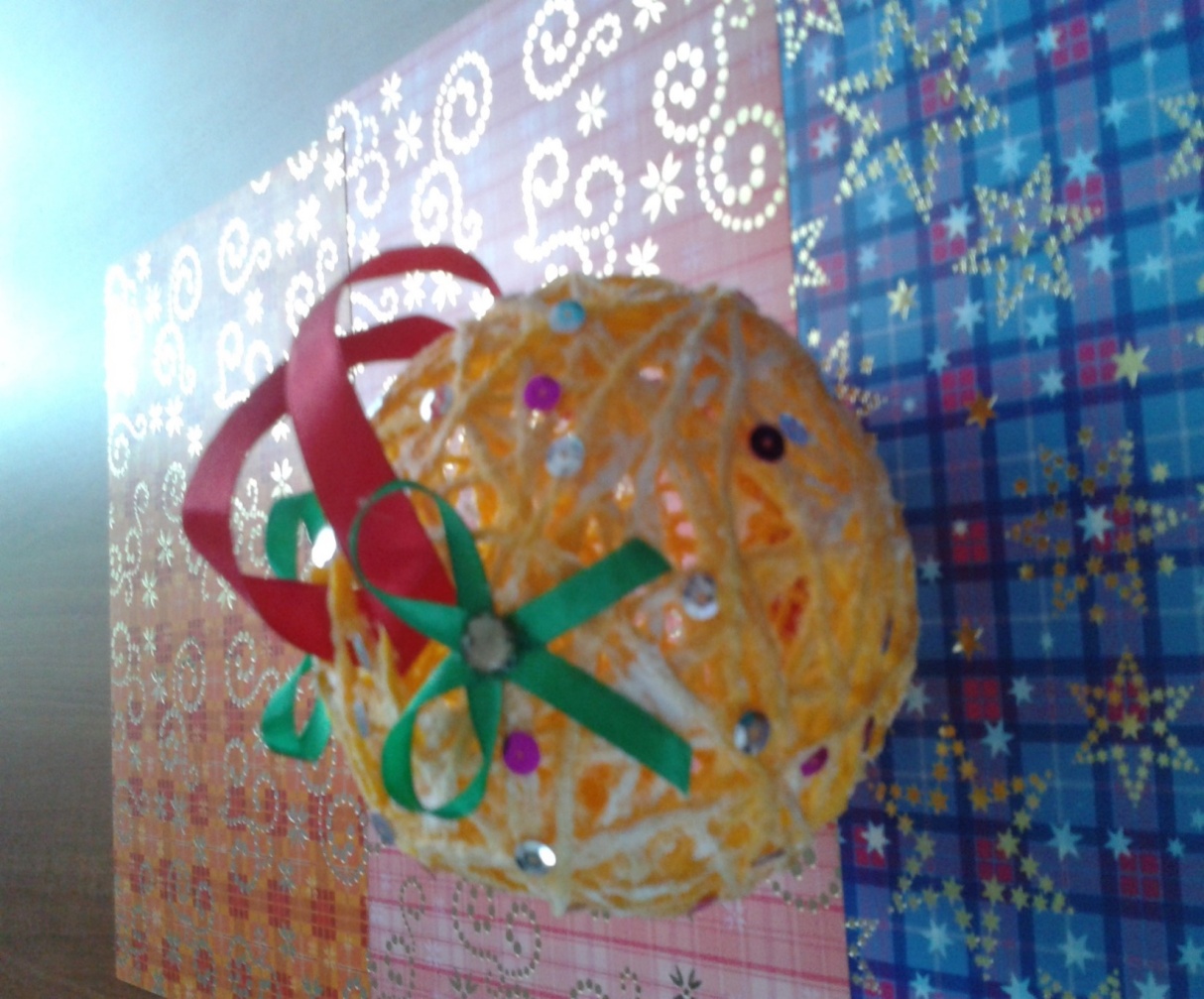 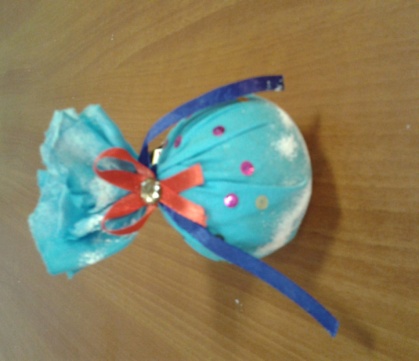 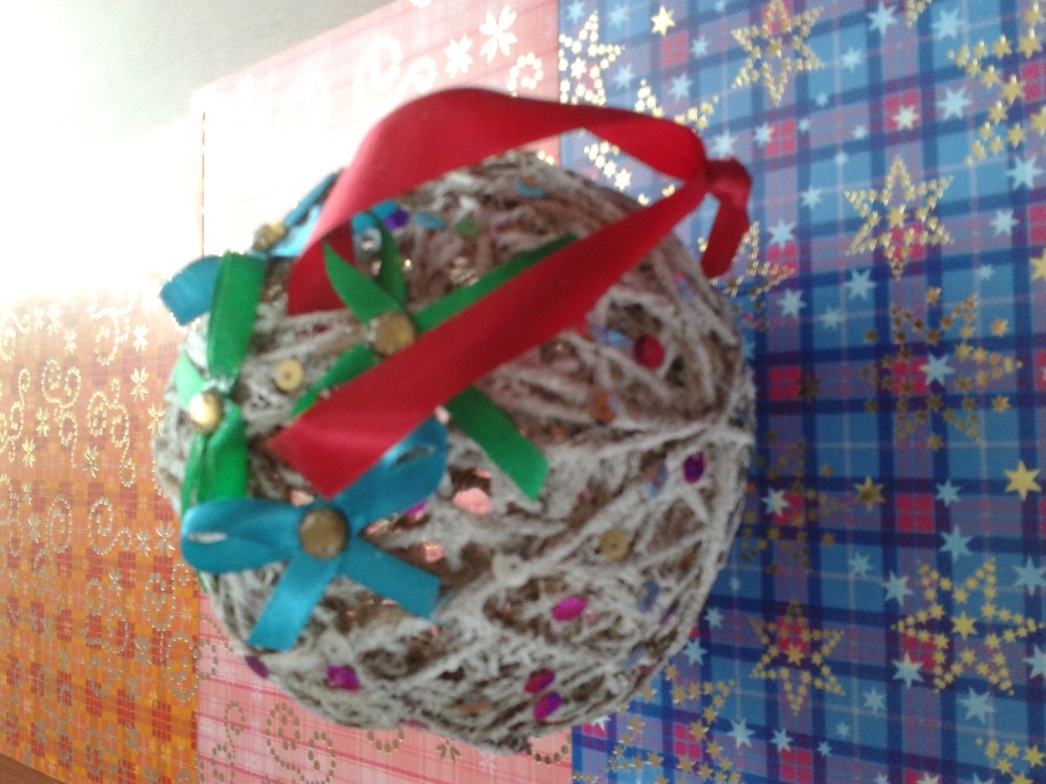 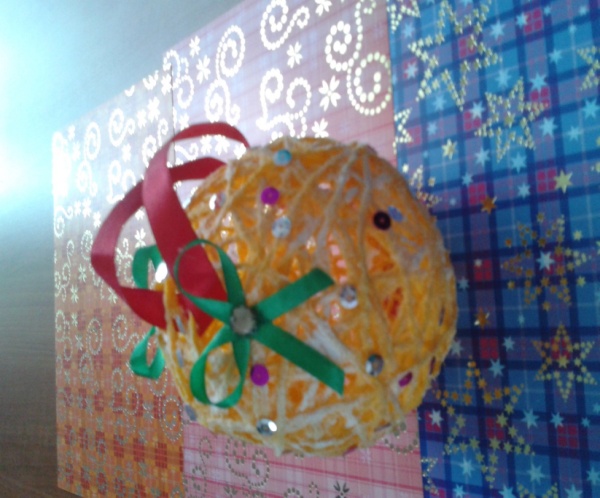 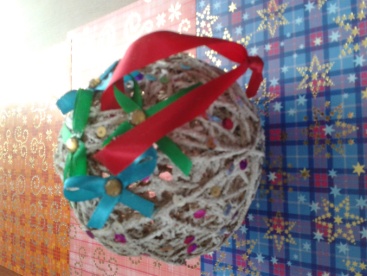 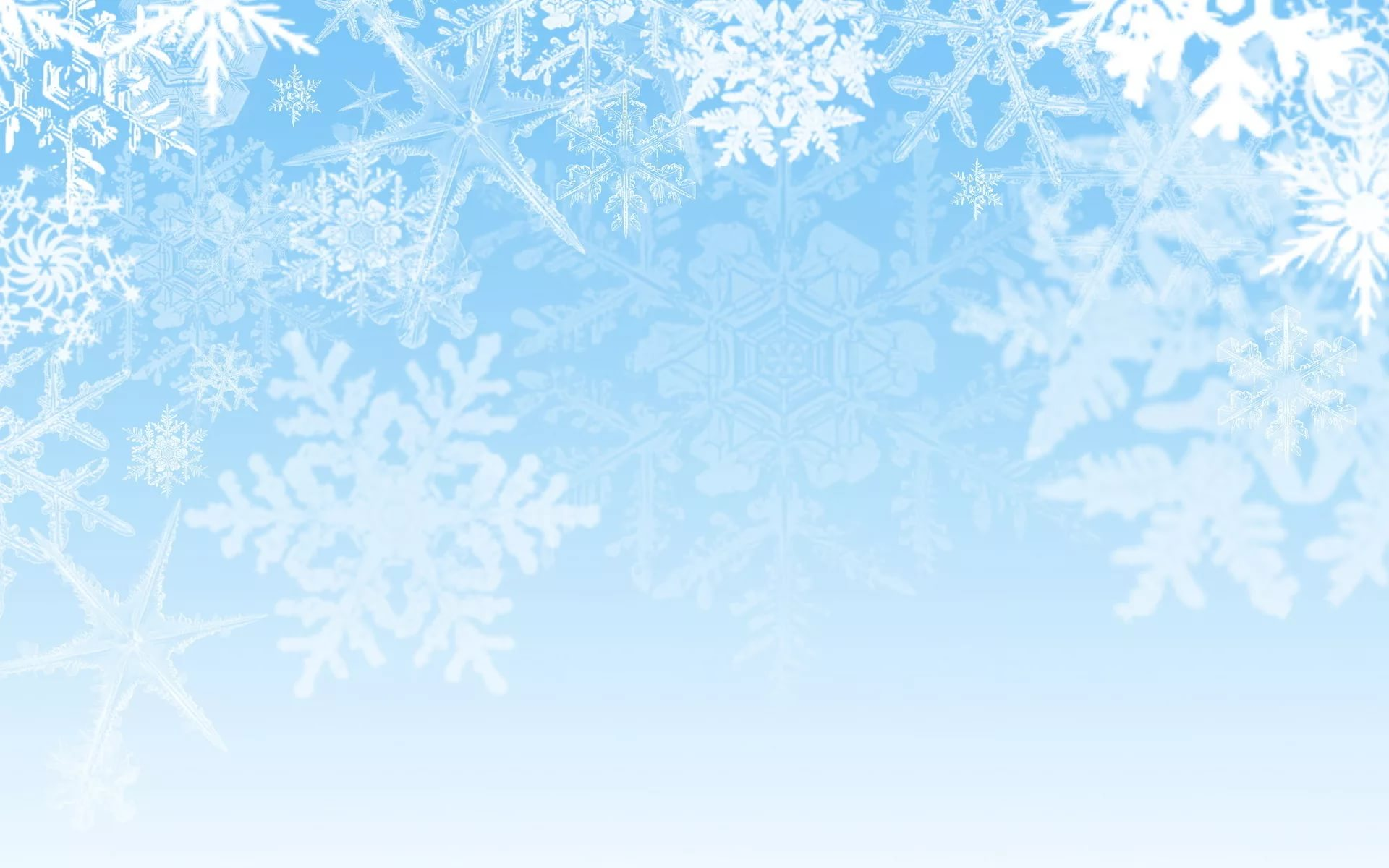 Мастерская Деда Мороза!
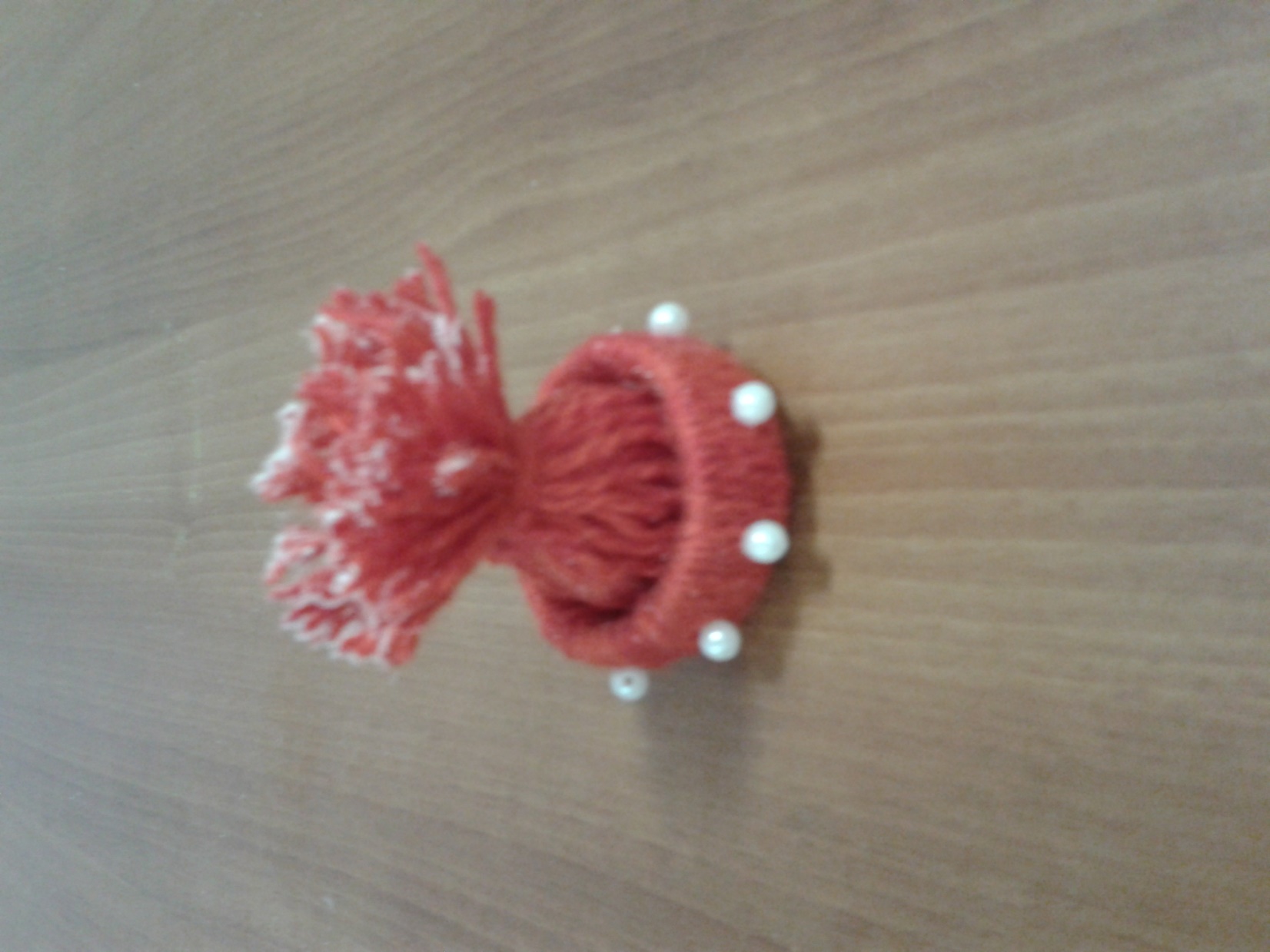 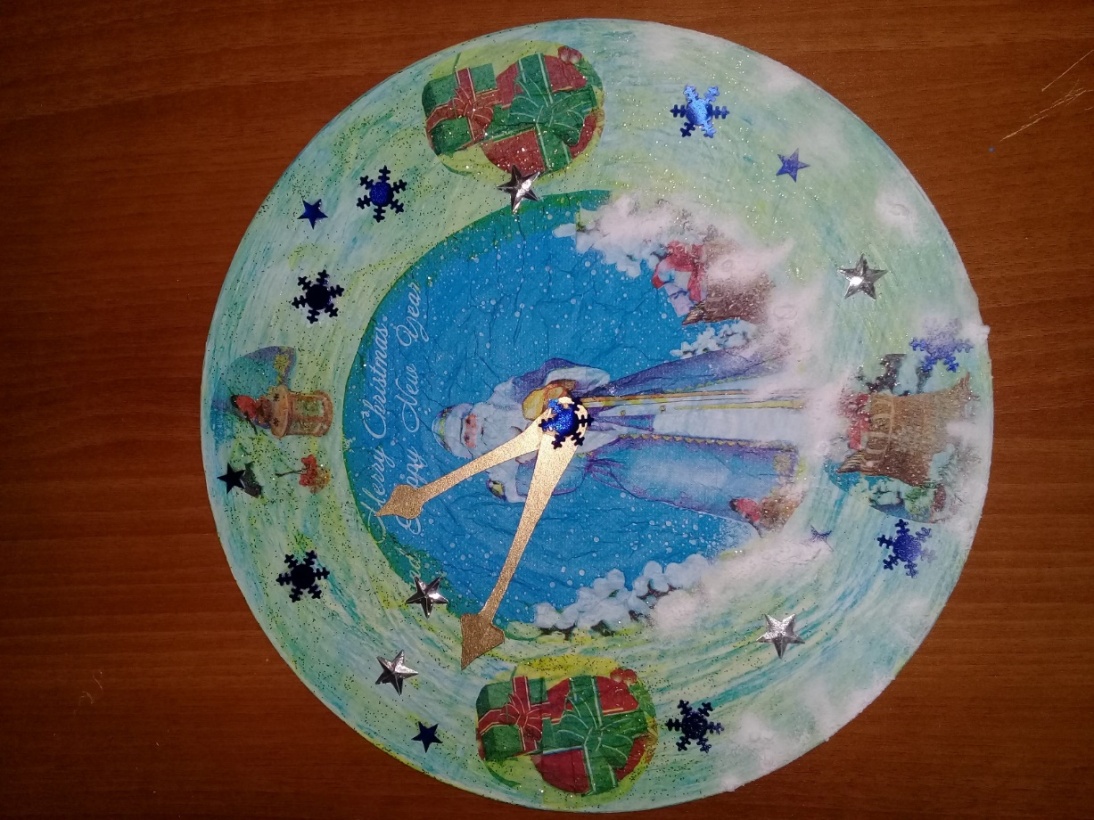 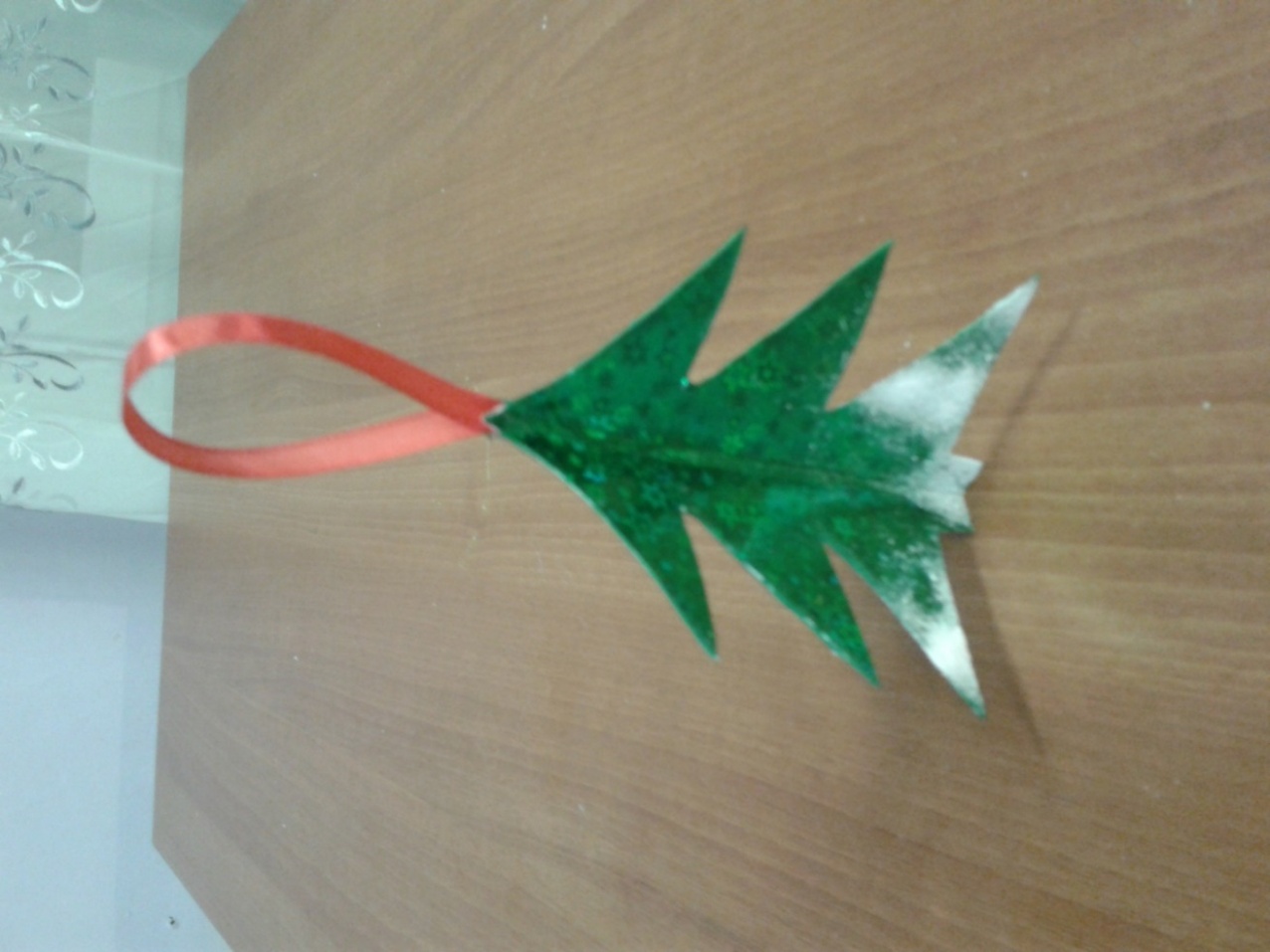 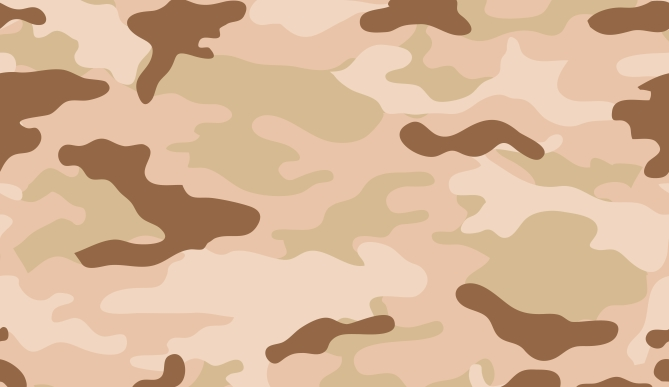 23 февраля – повод  для подарков!
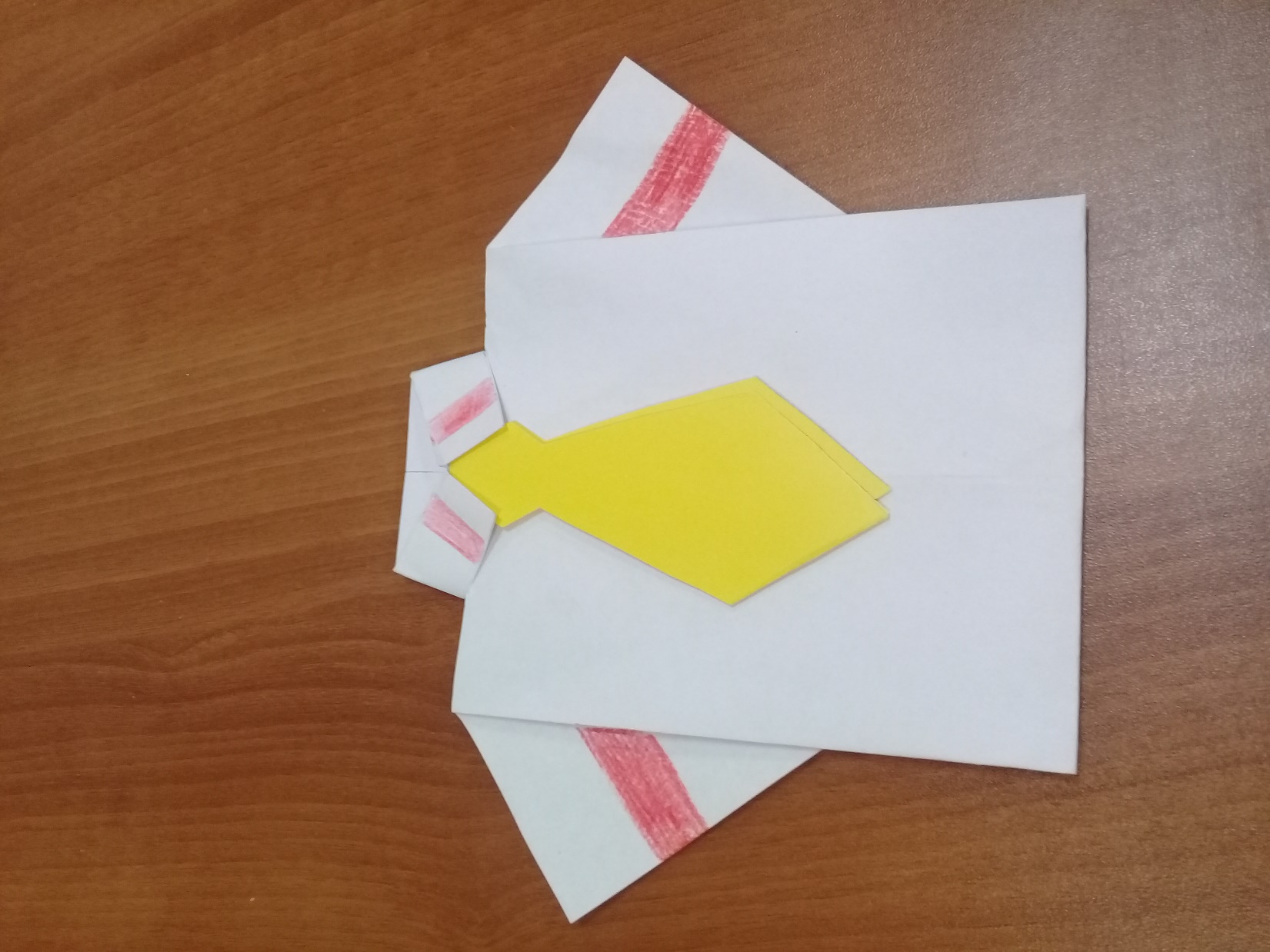 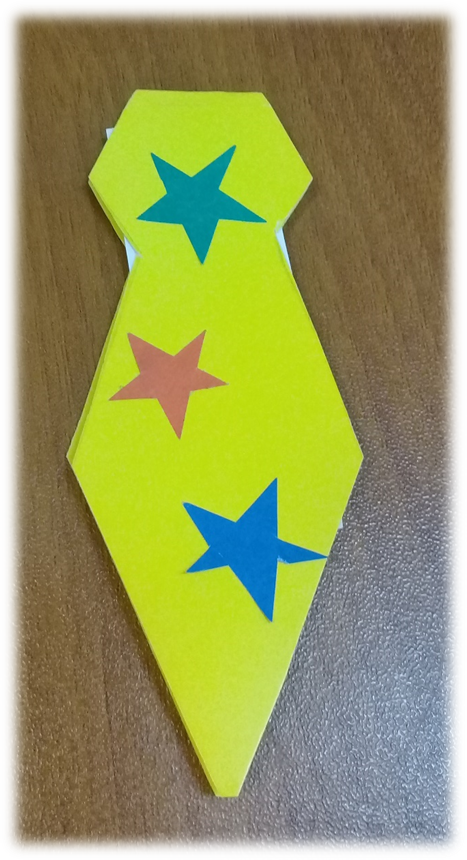 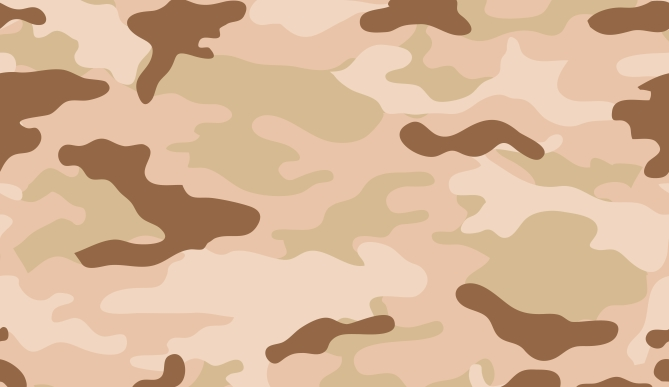 23 февраля – повод  для подарков!
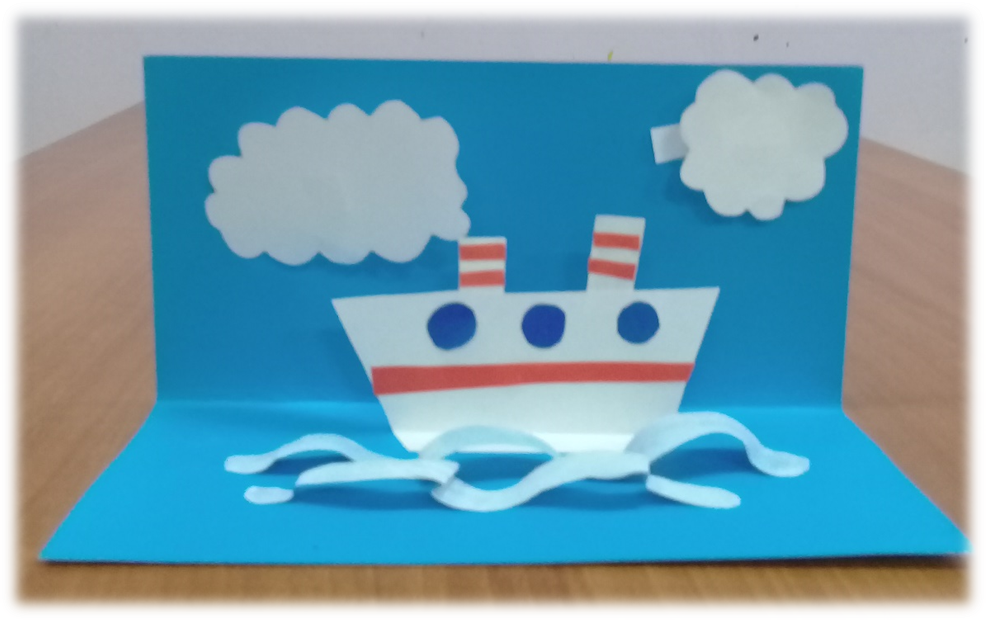 8 Марта Светлый праздник весны
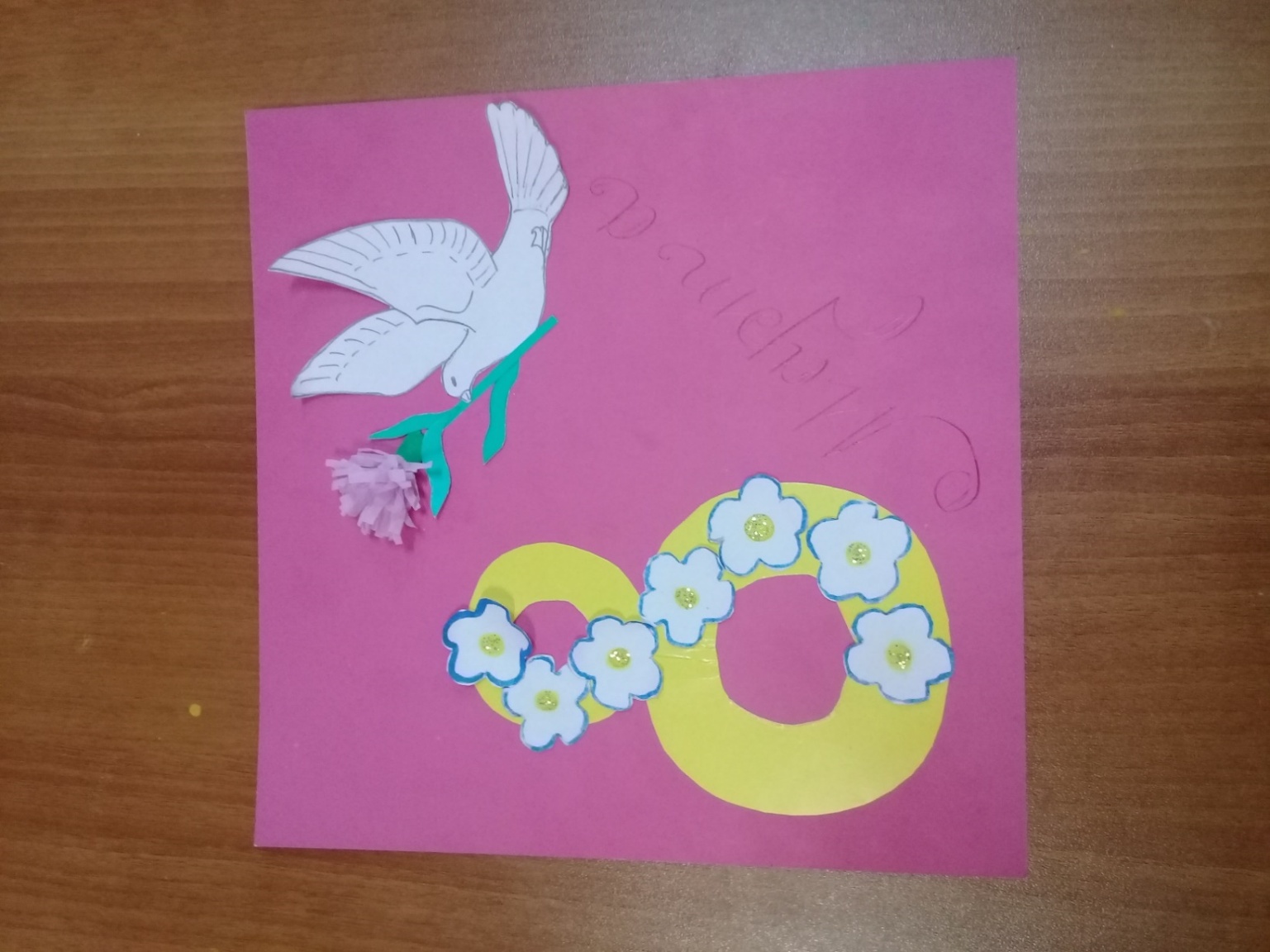 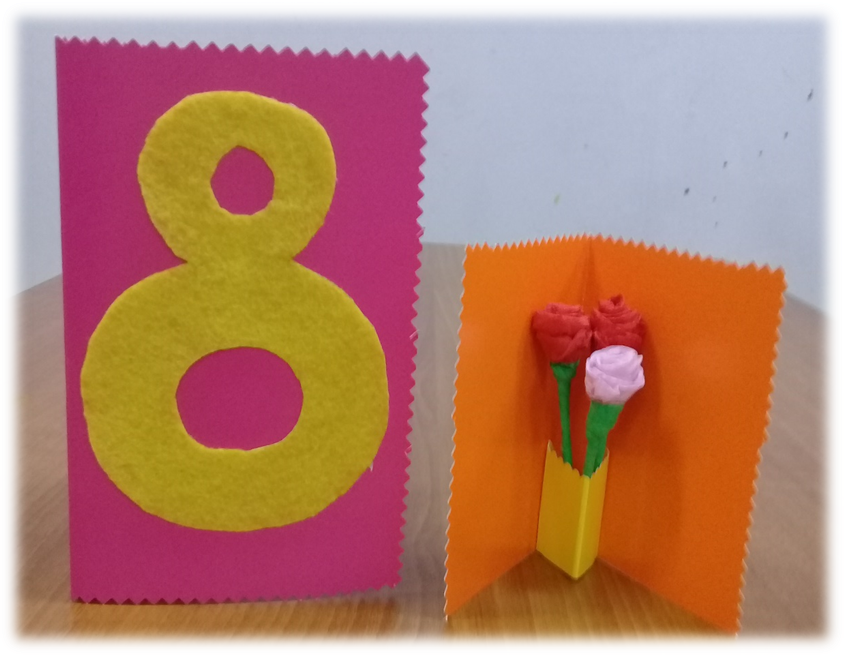 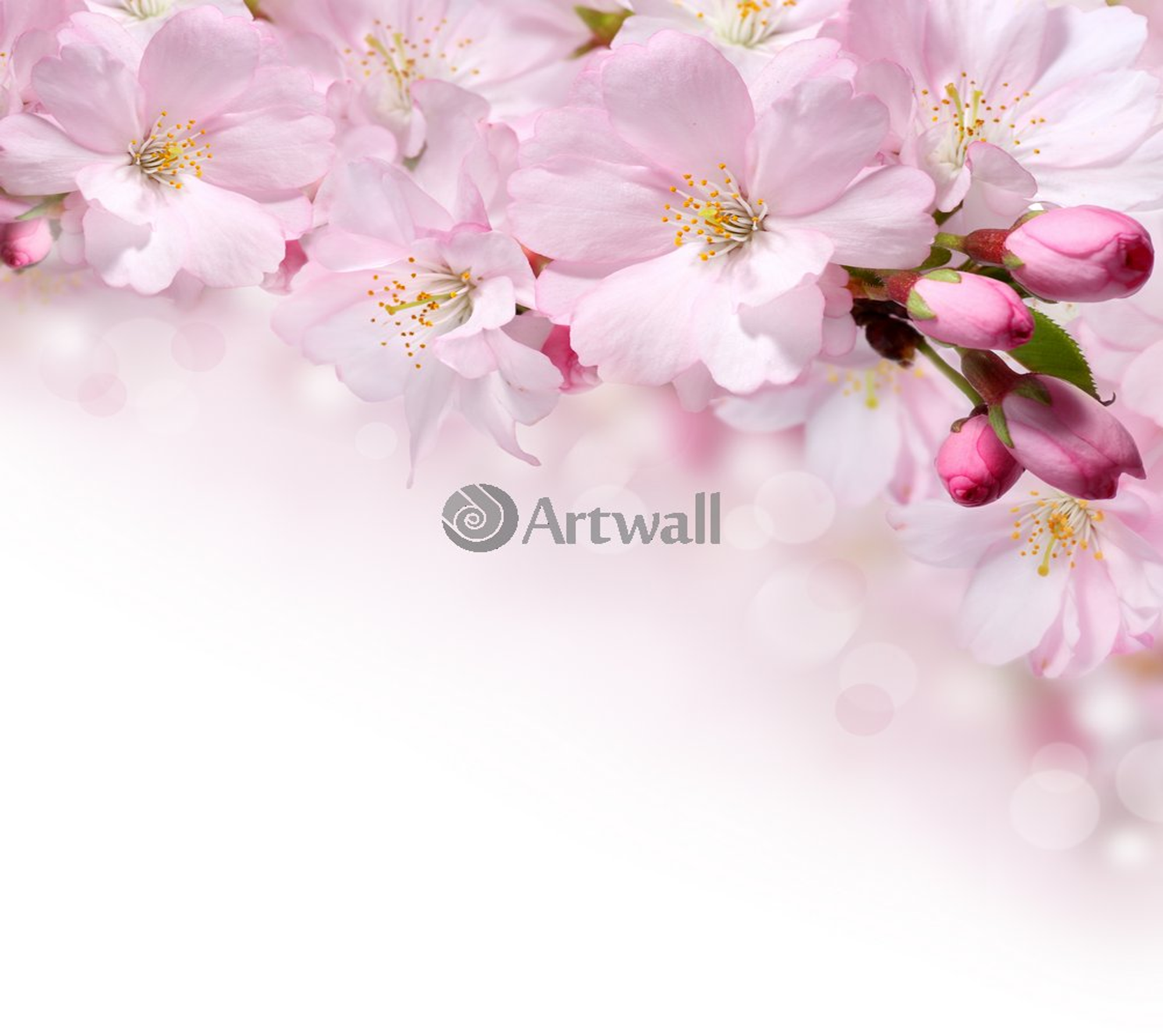 Подарки для сотрудниц детского дома
8 МартаСветлый праздник весны
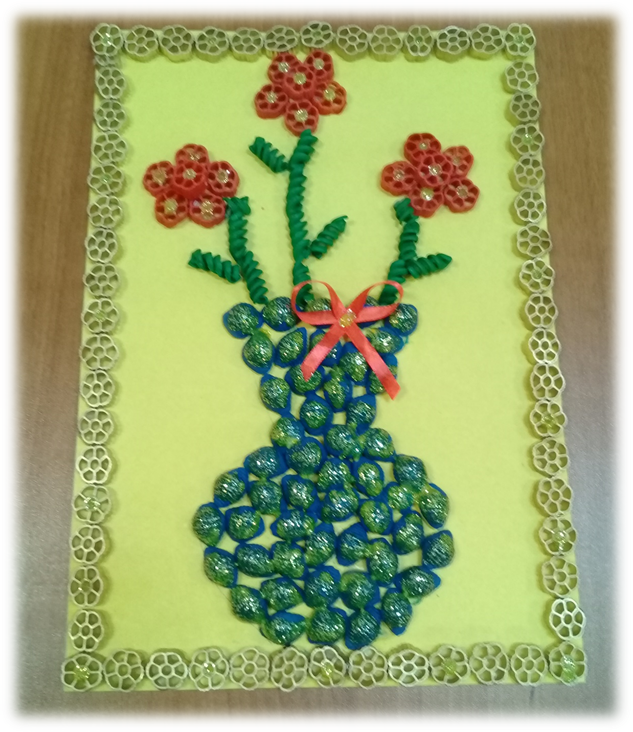 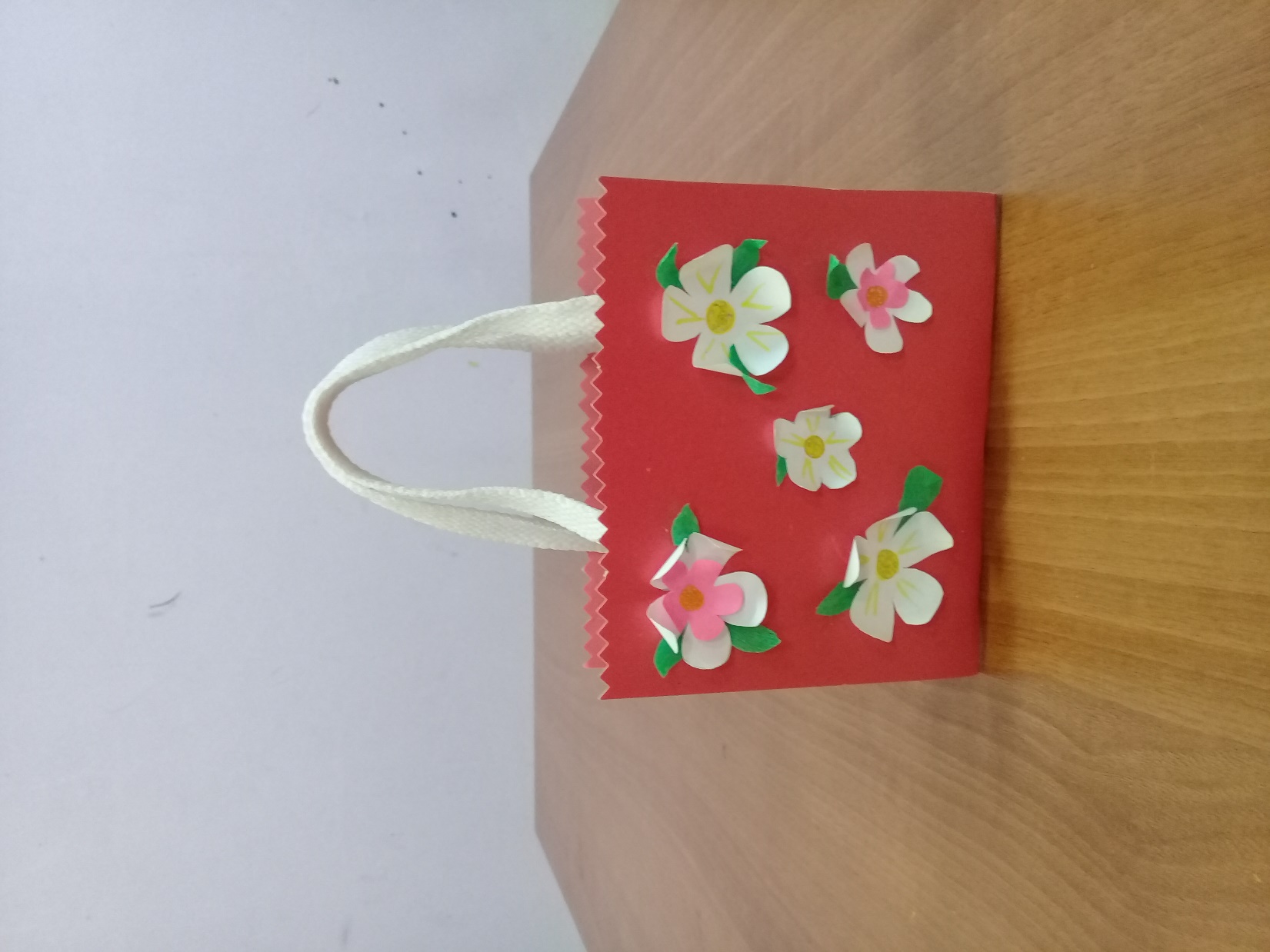 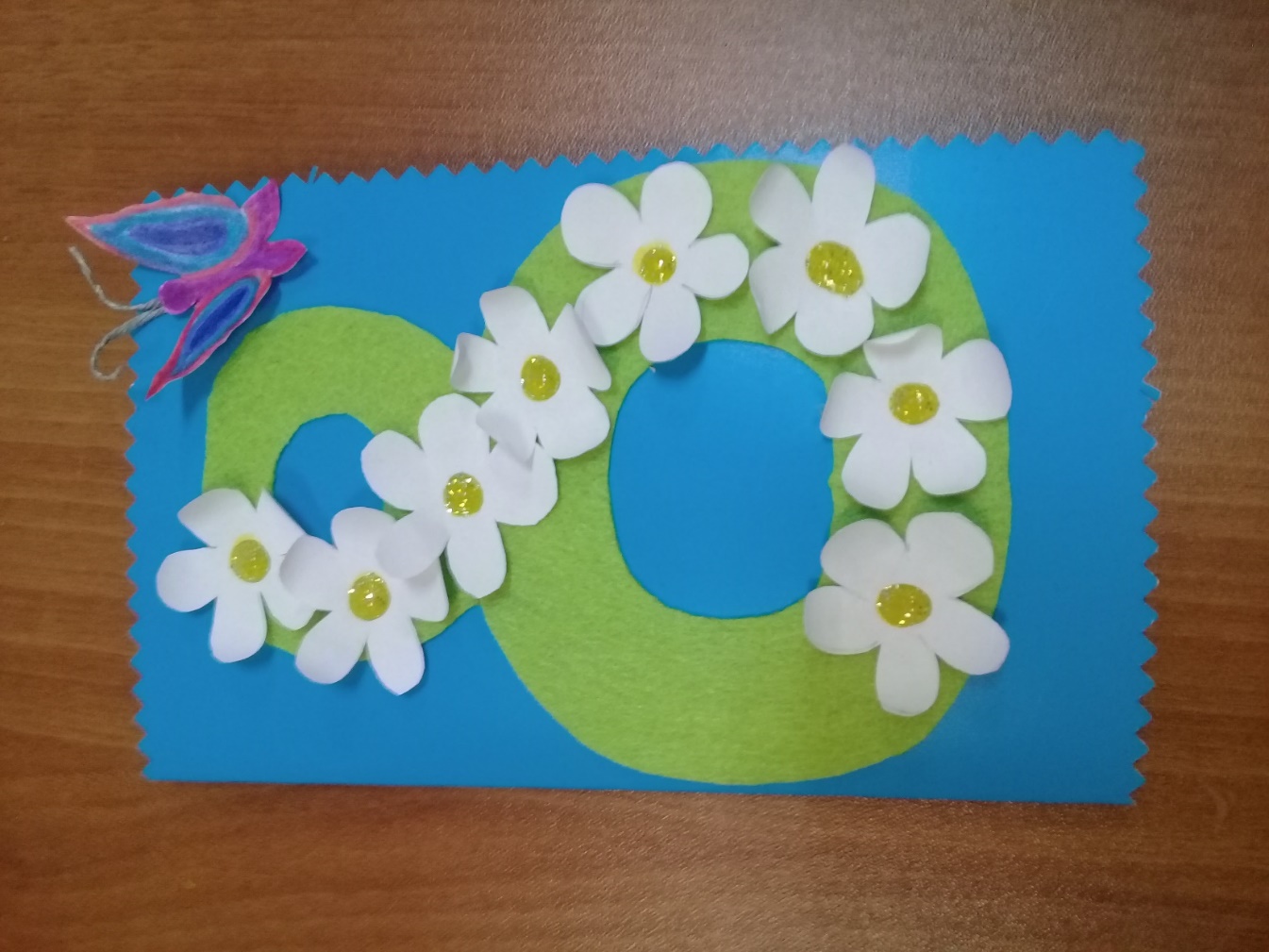 9 Мая- День Победы!
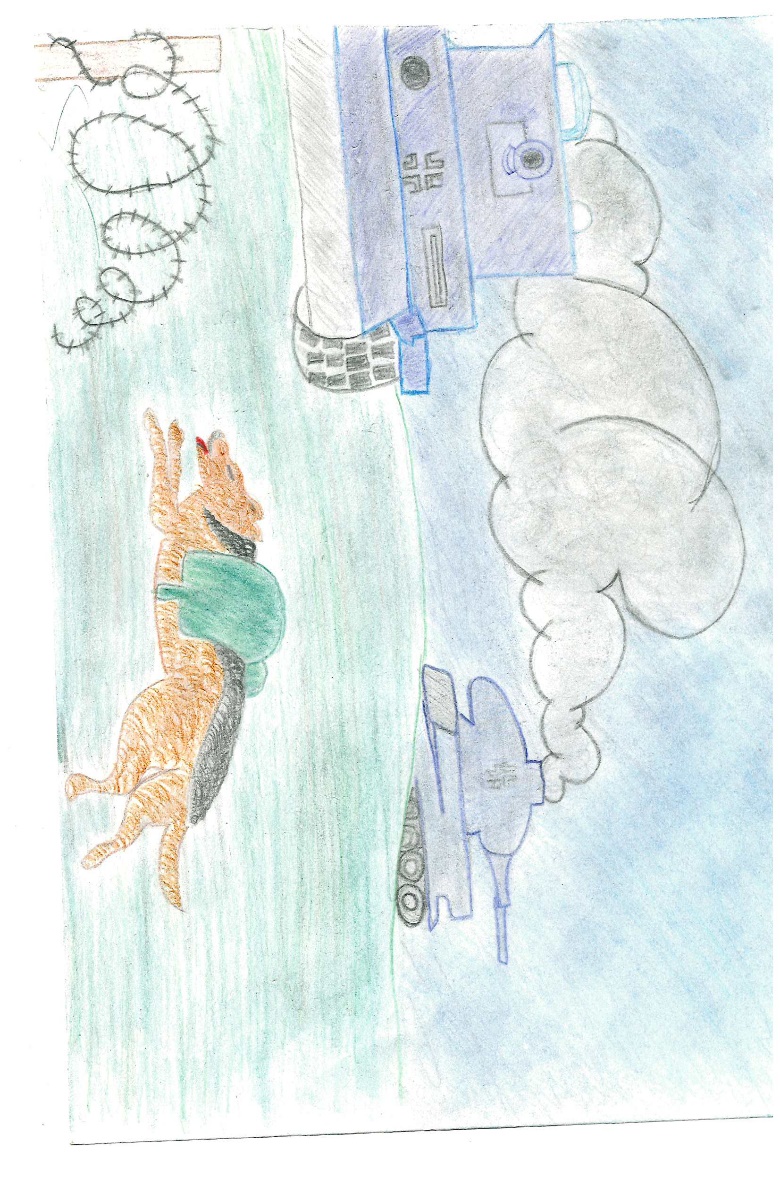 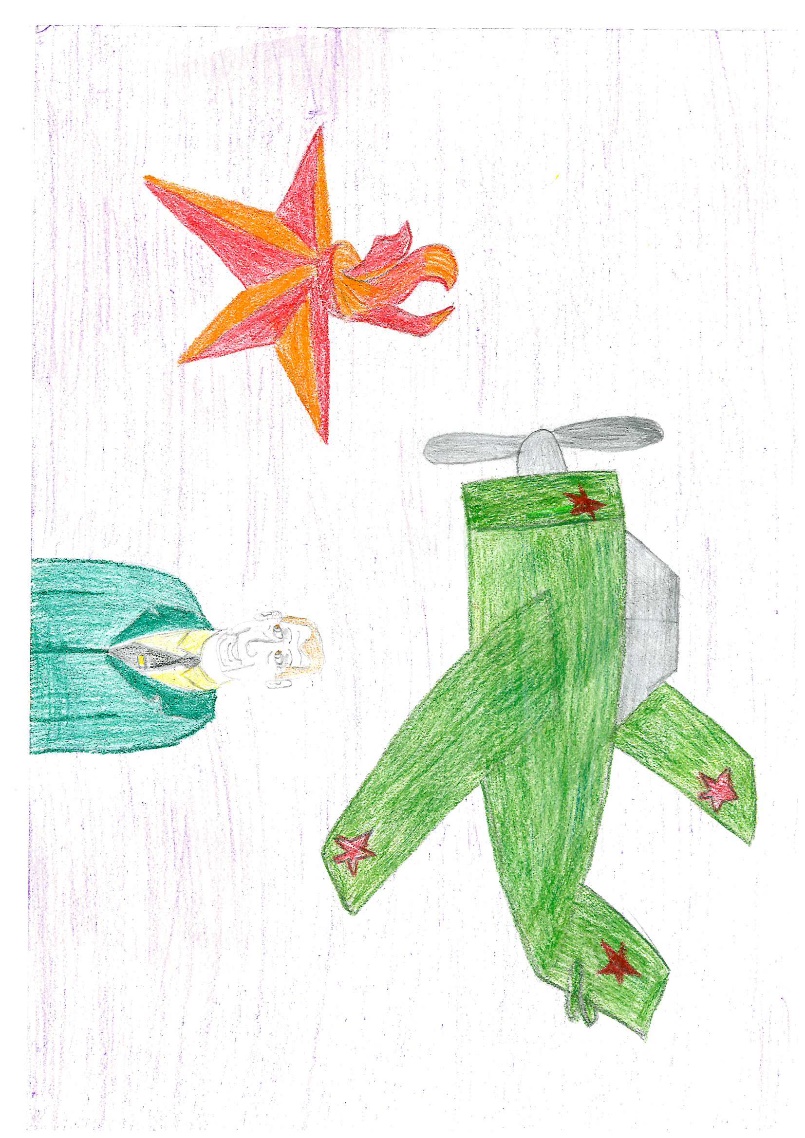 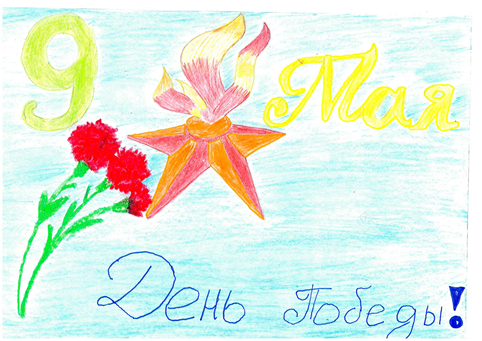 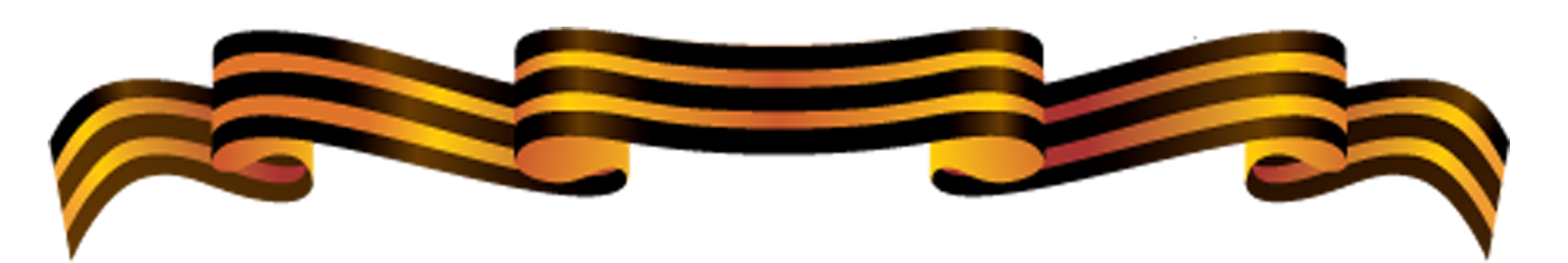 Рисунки для выставки
9 Мая- День Победы!
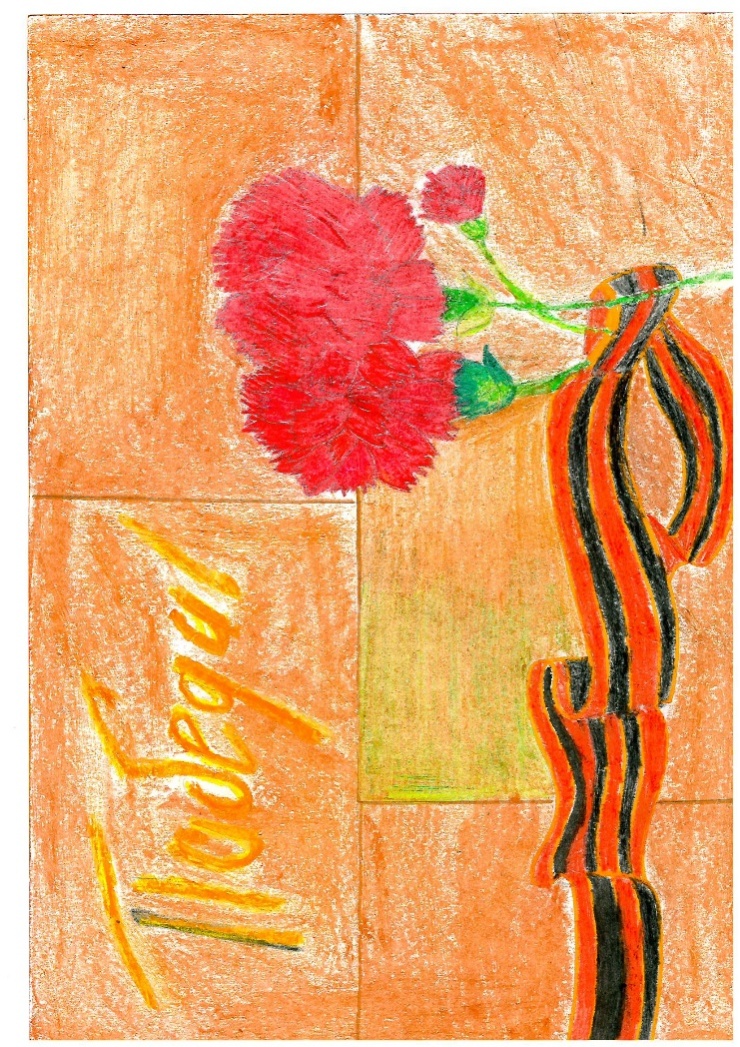 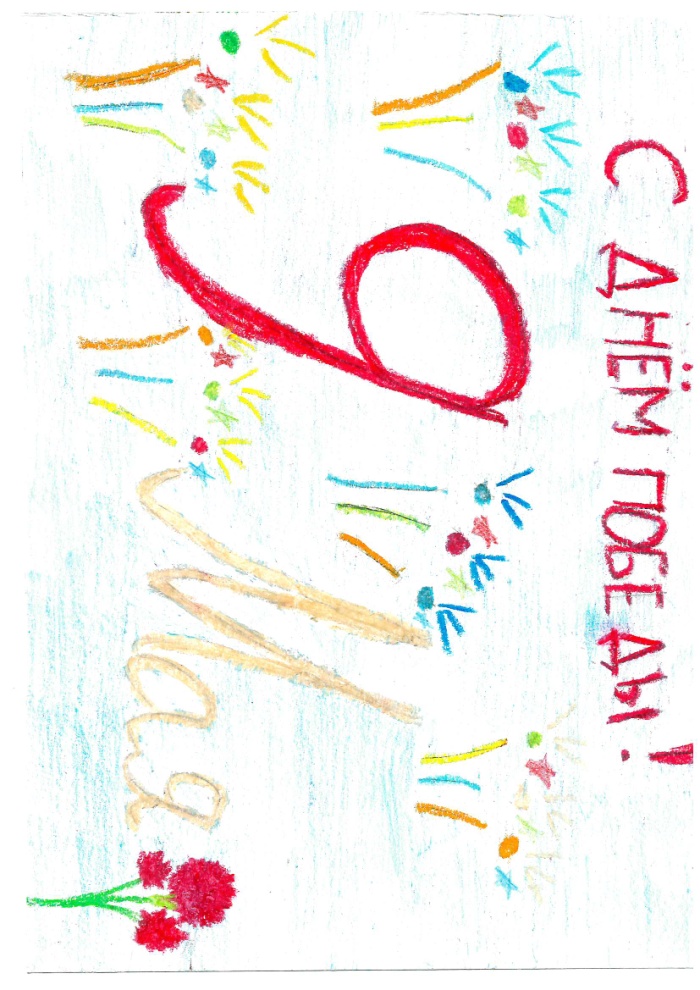 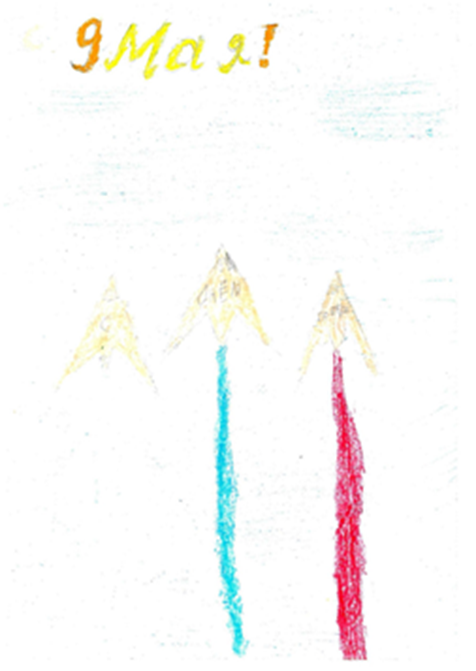 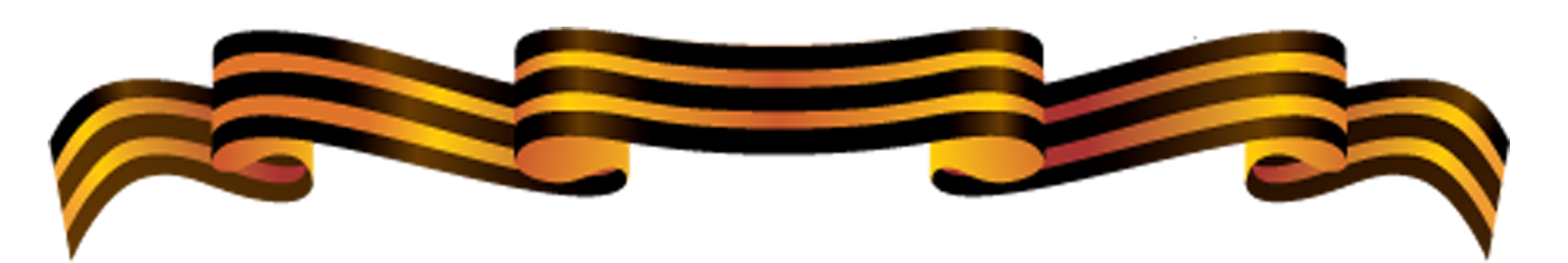 Рисунки для выставки
Светлый праздник  Пасха
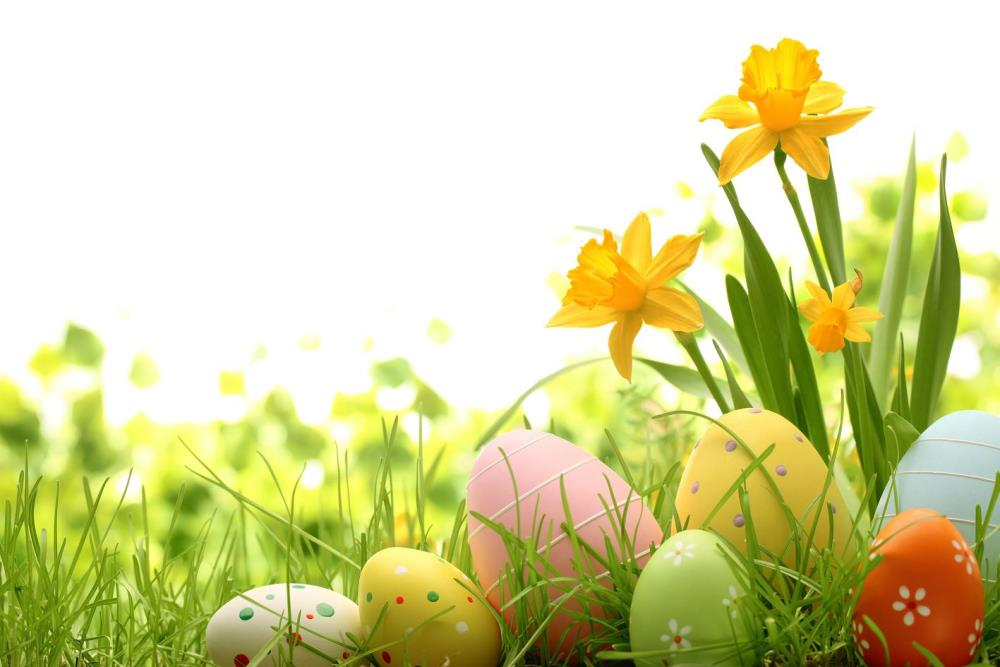 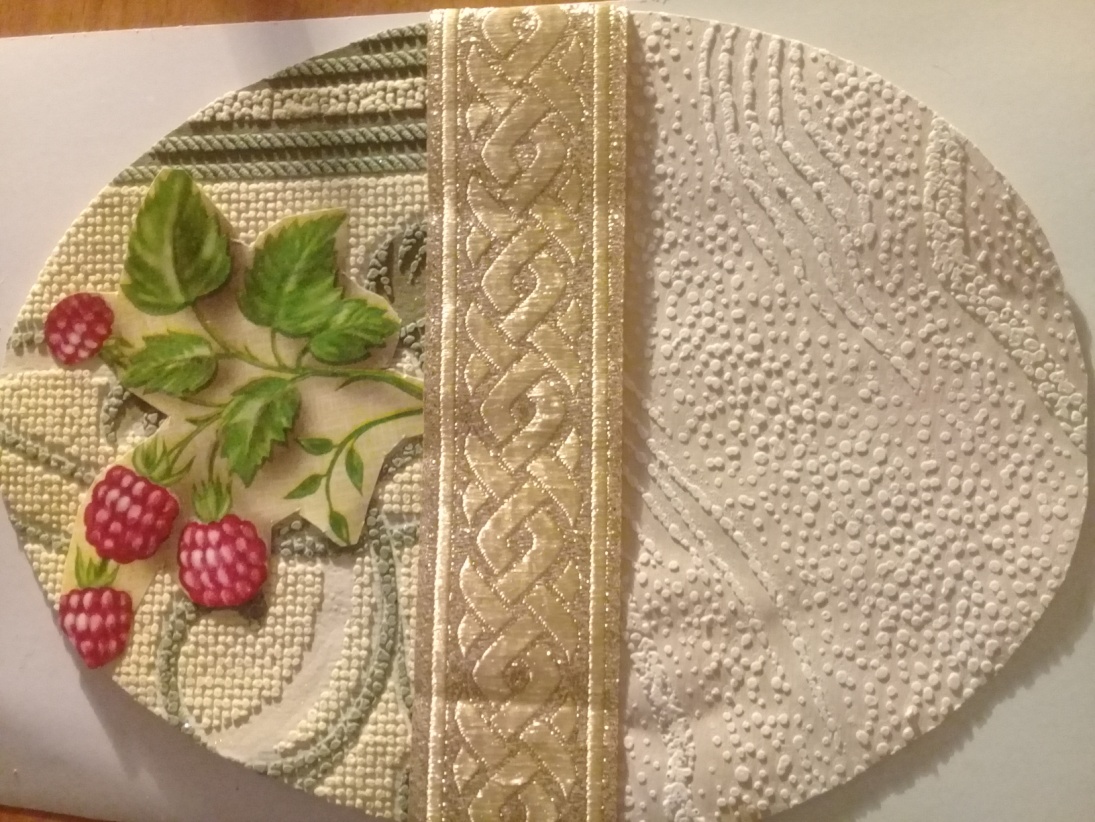 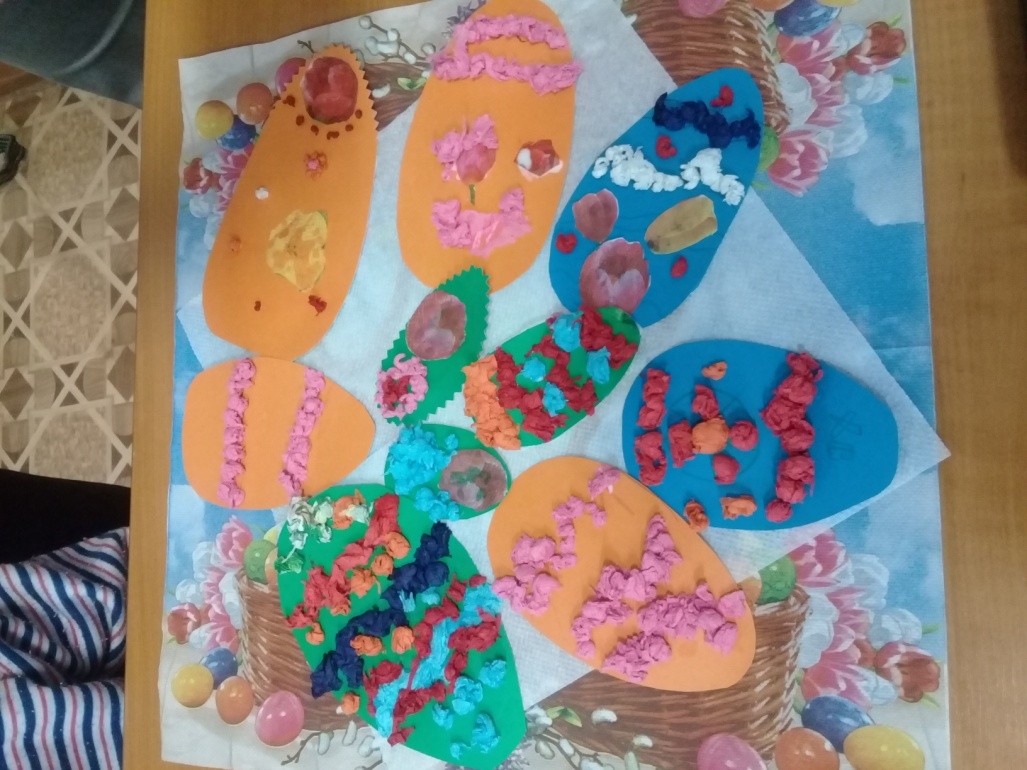 Светлый праздник  Пасха
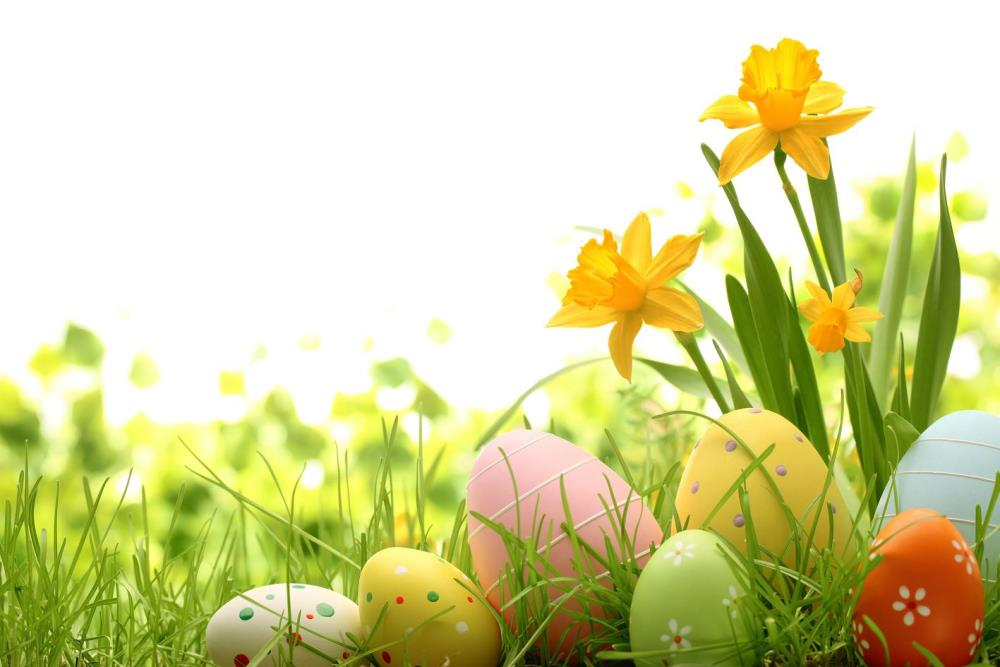 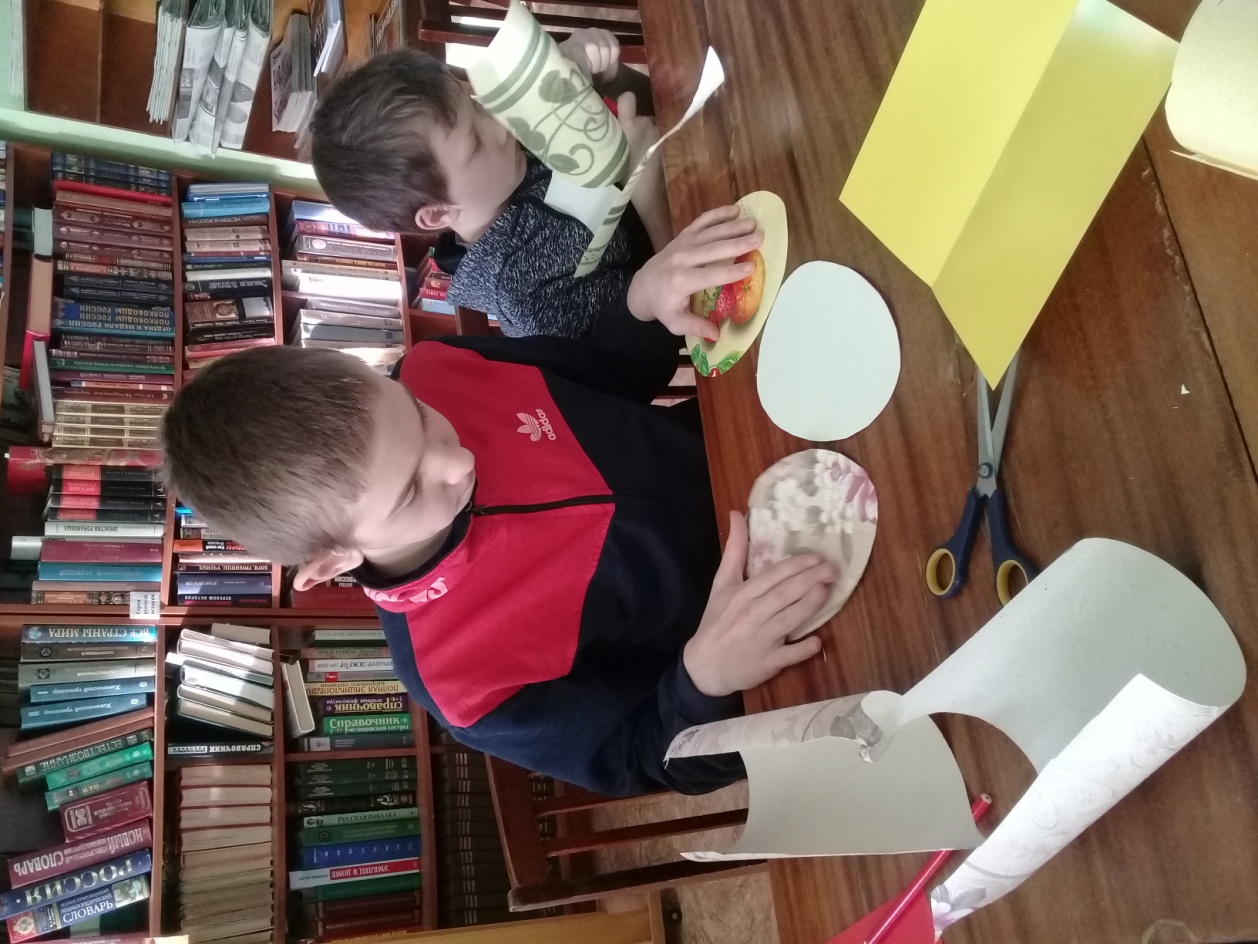 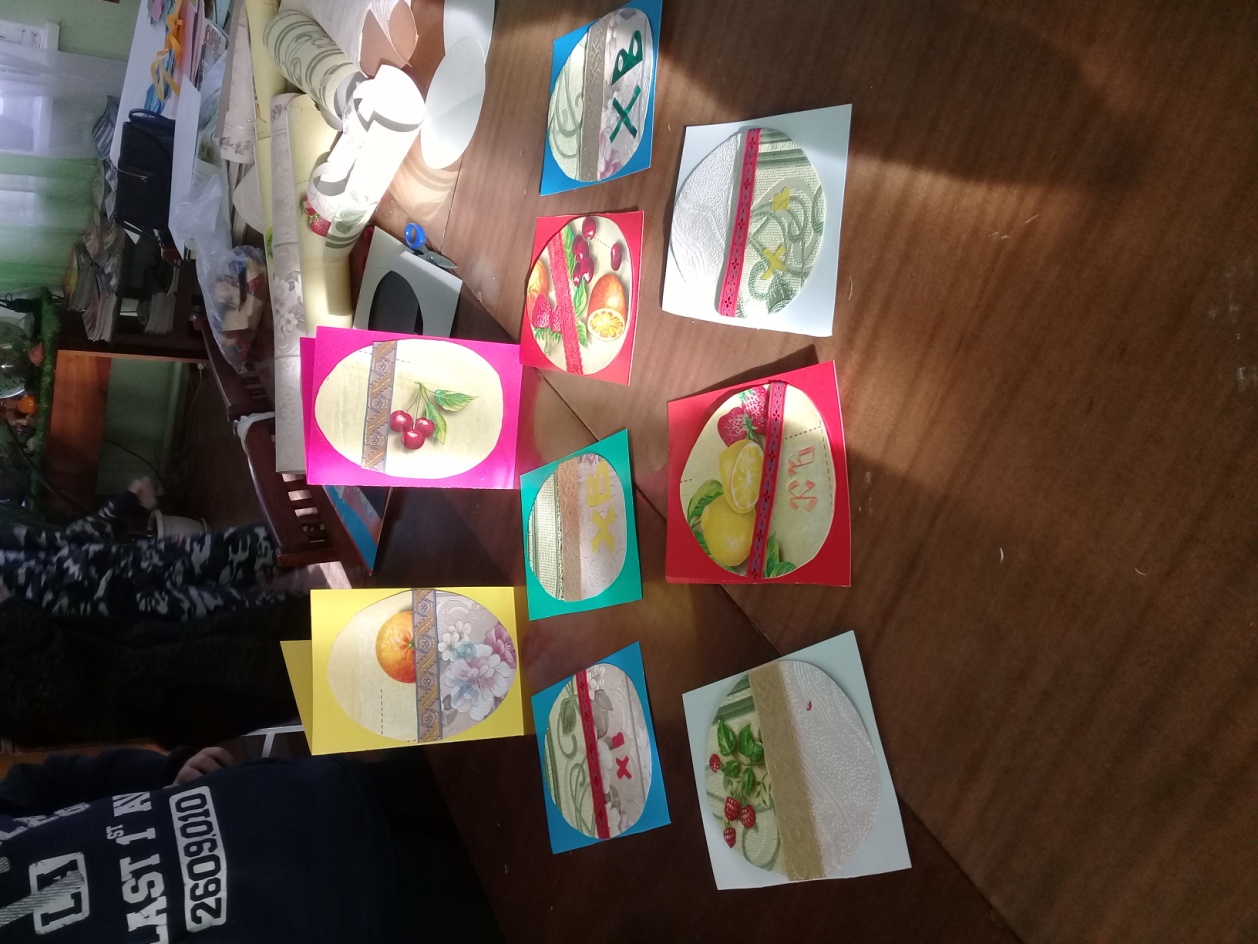 Изготовление пасхальных открыток
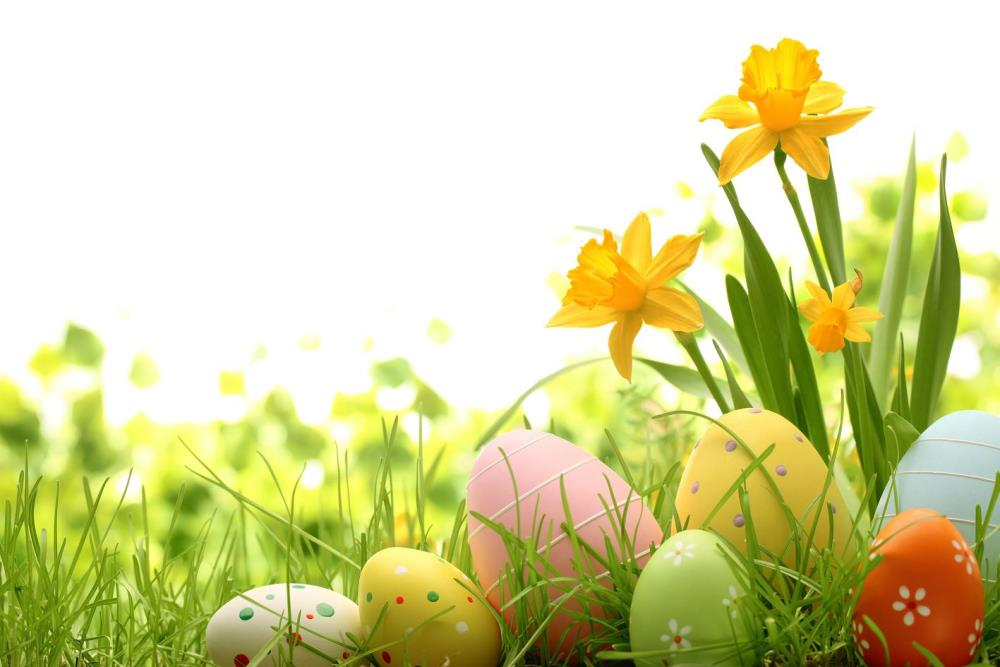 Светлый праздник  Пасха
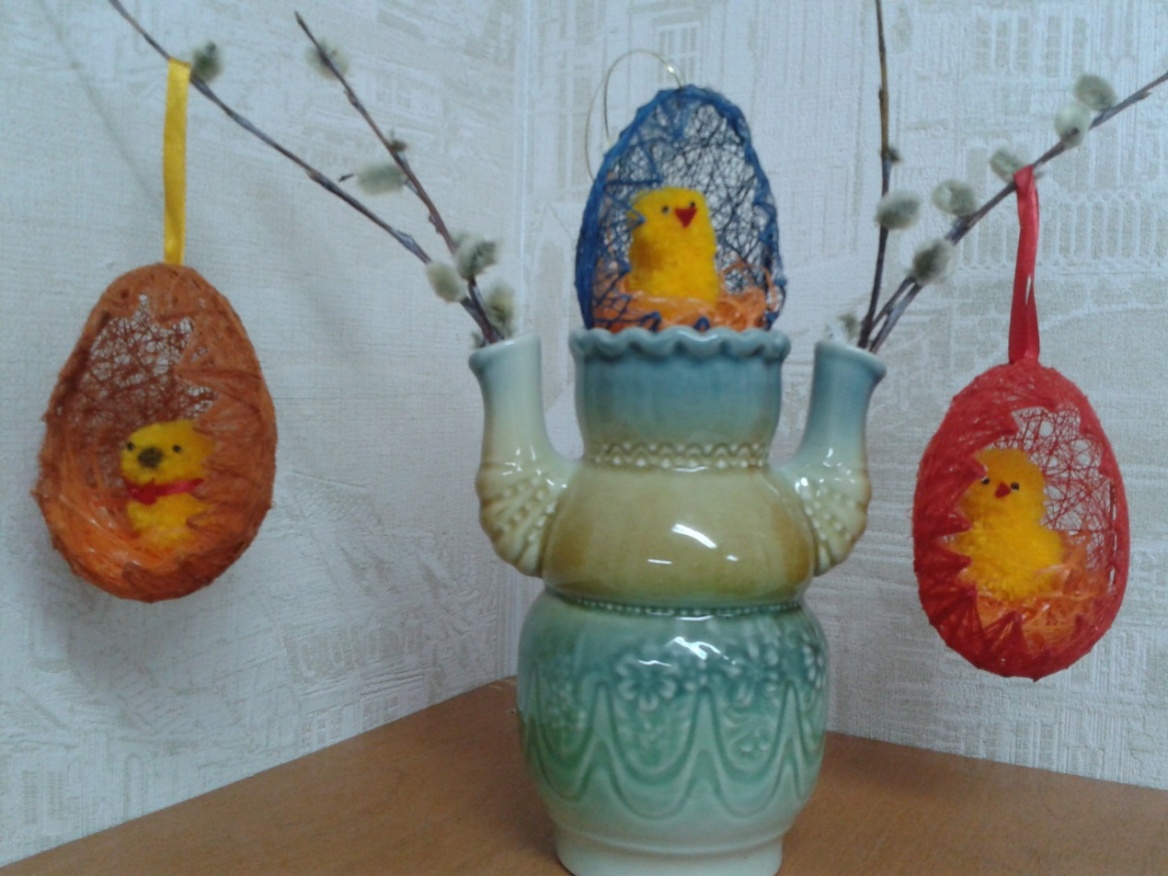 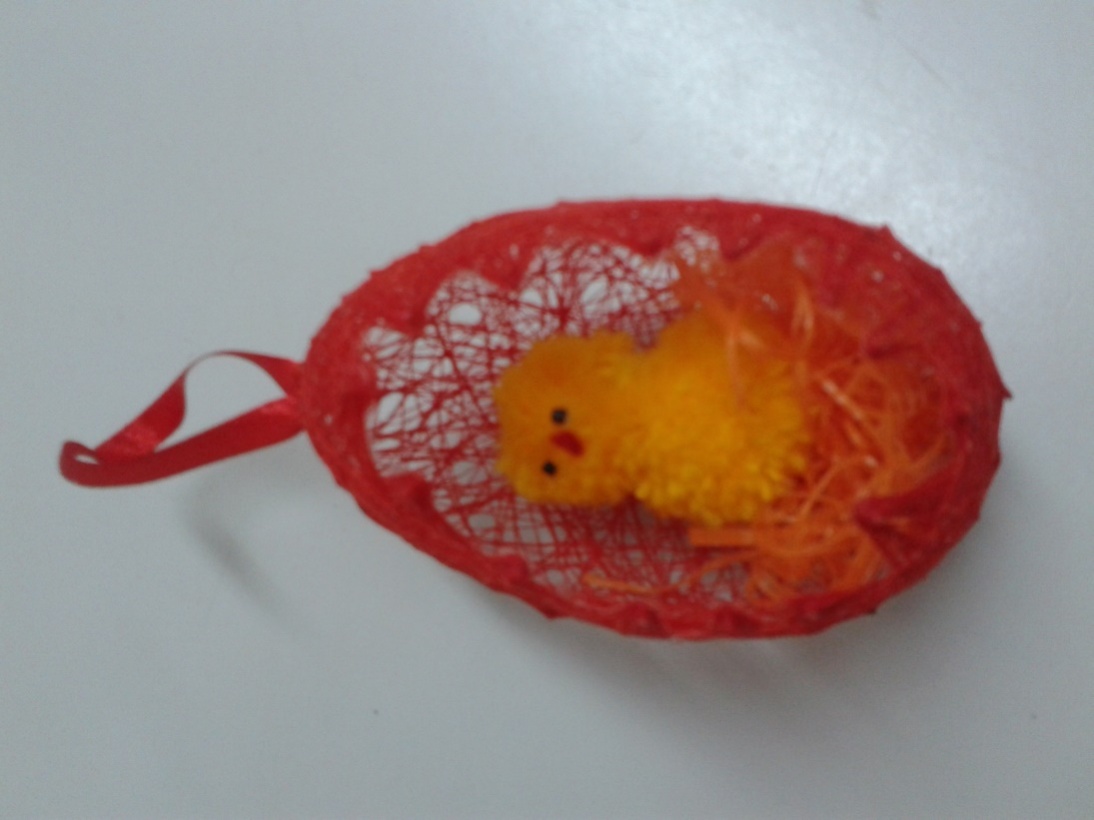 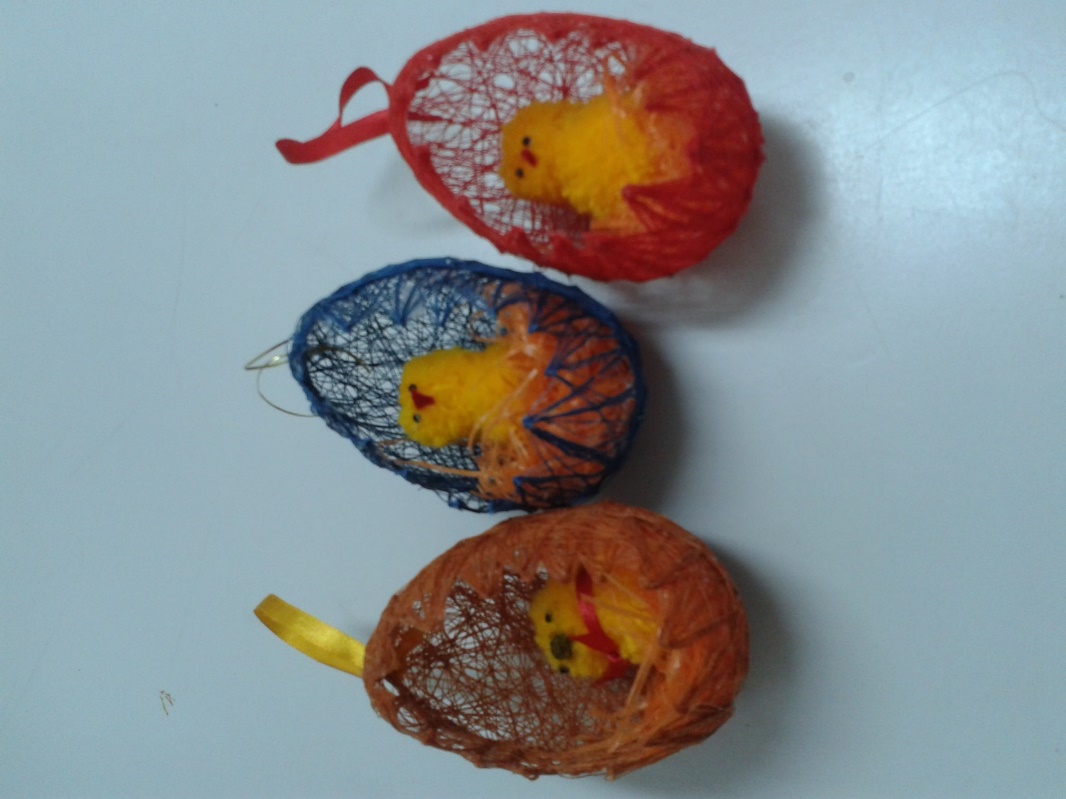 Пасхальные яйца из ниток
Светлый праздник  Пасха
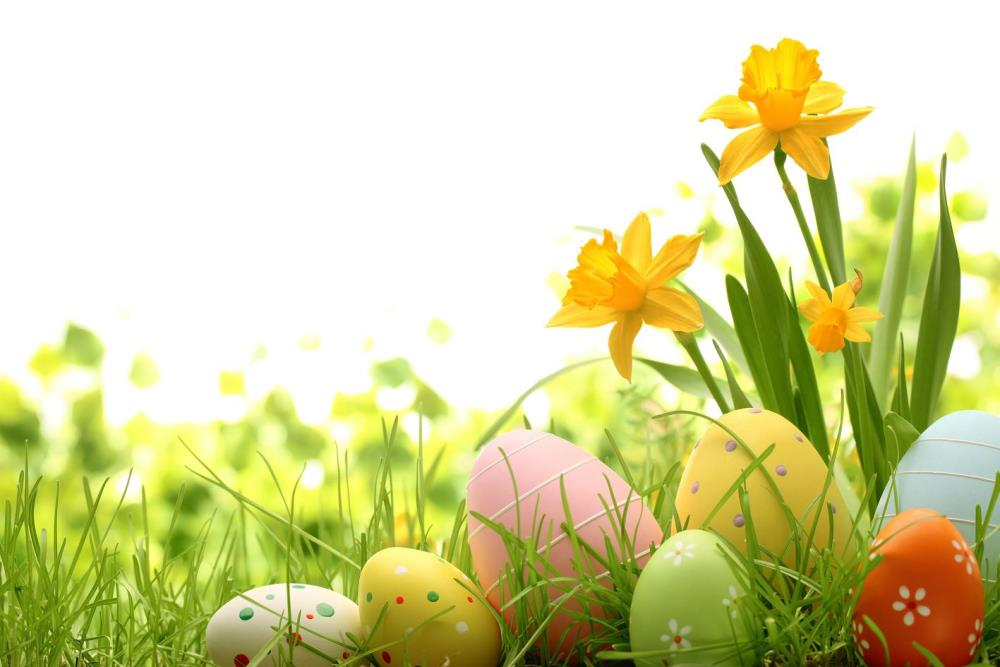 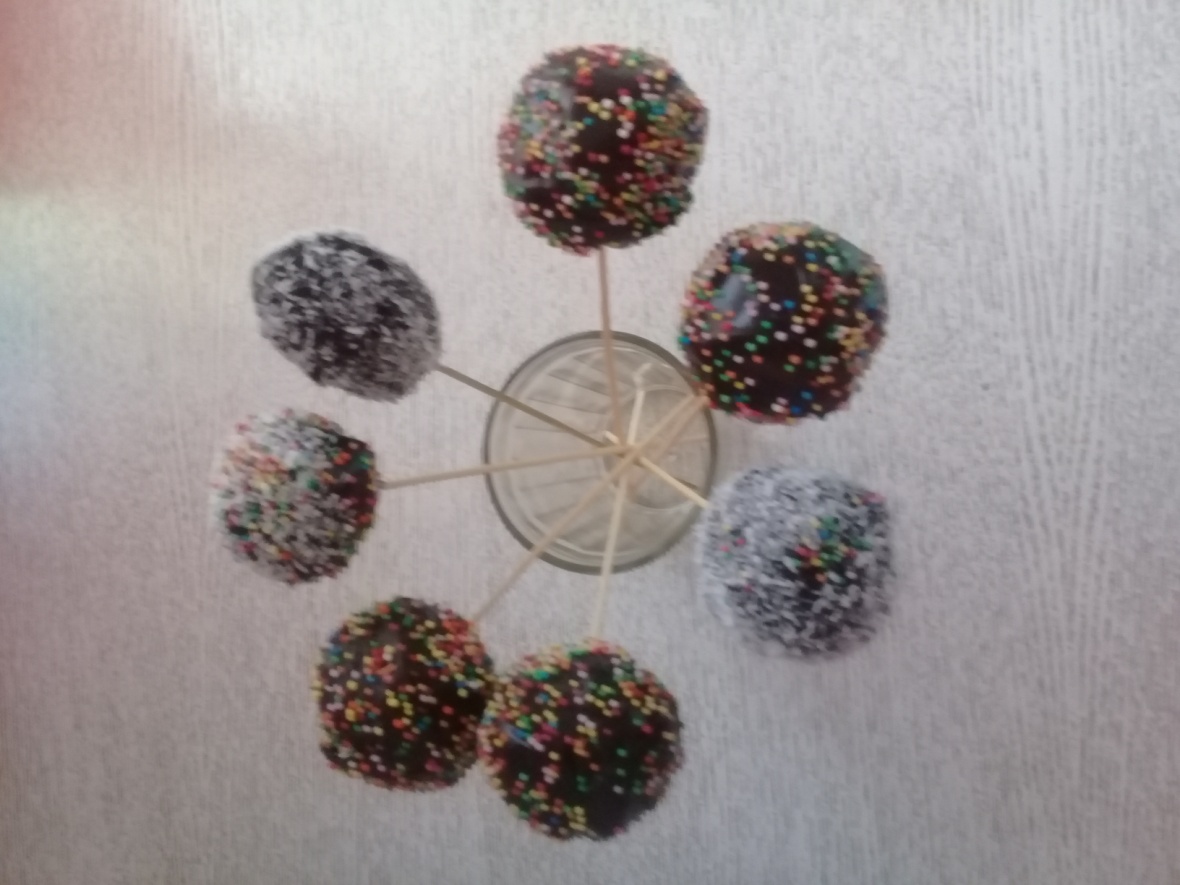 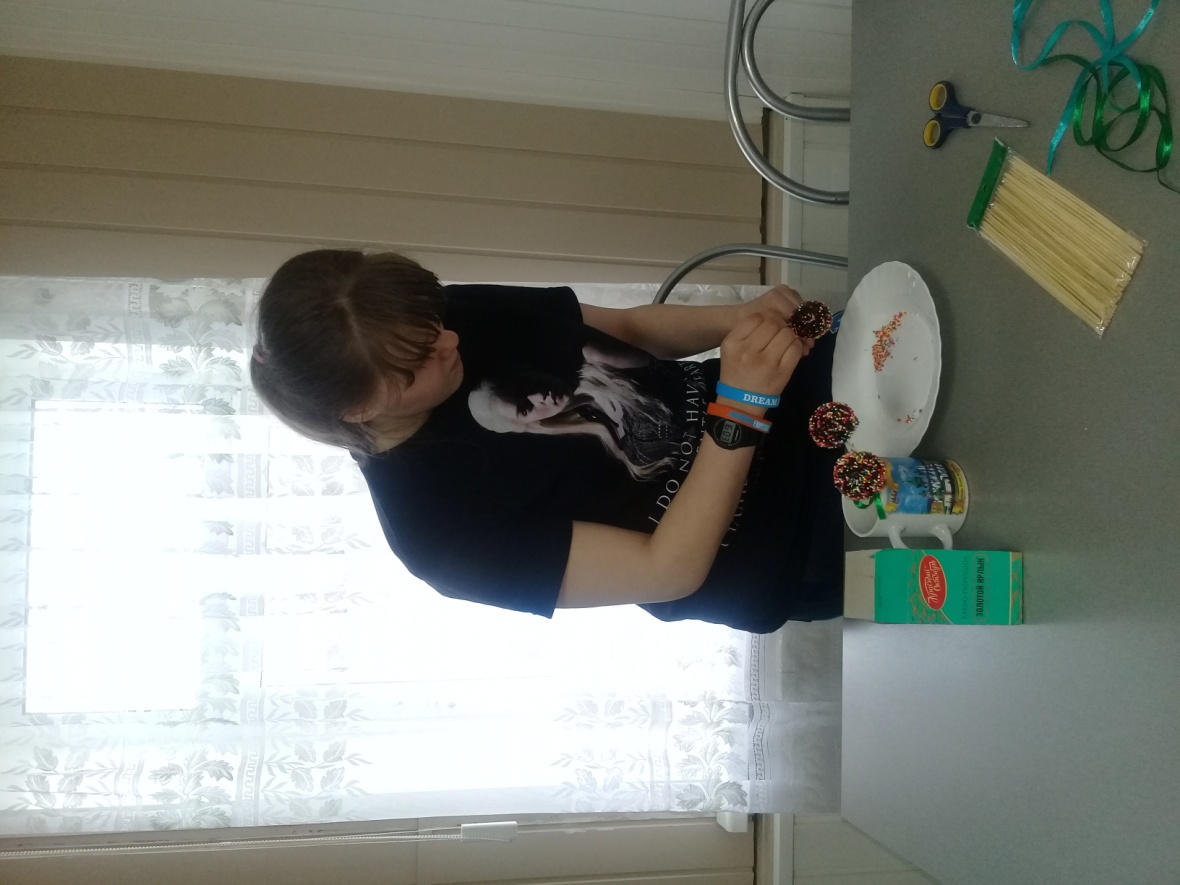 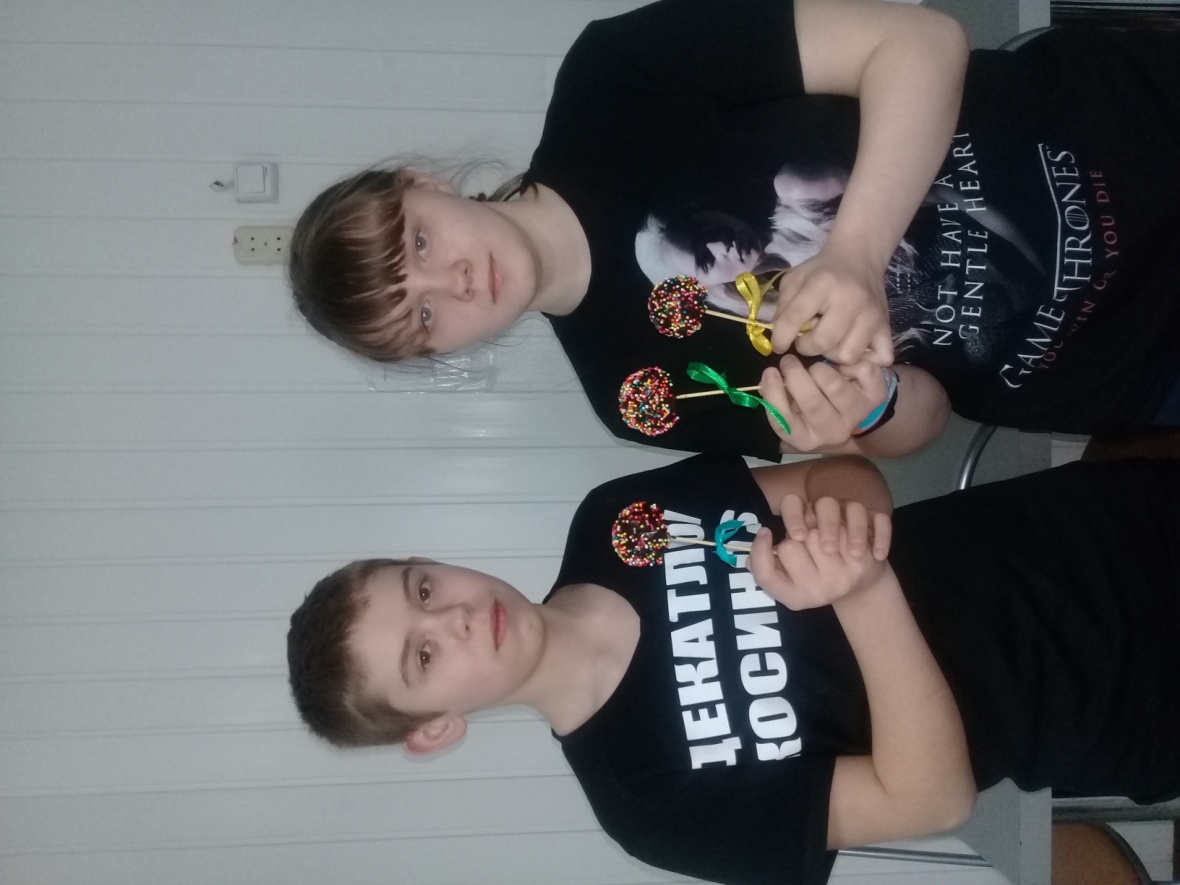 Шоколадные «Кейк-попсы»
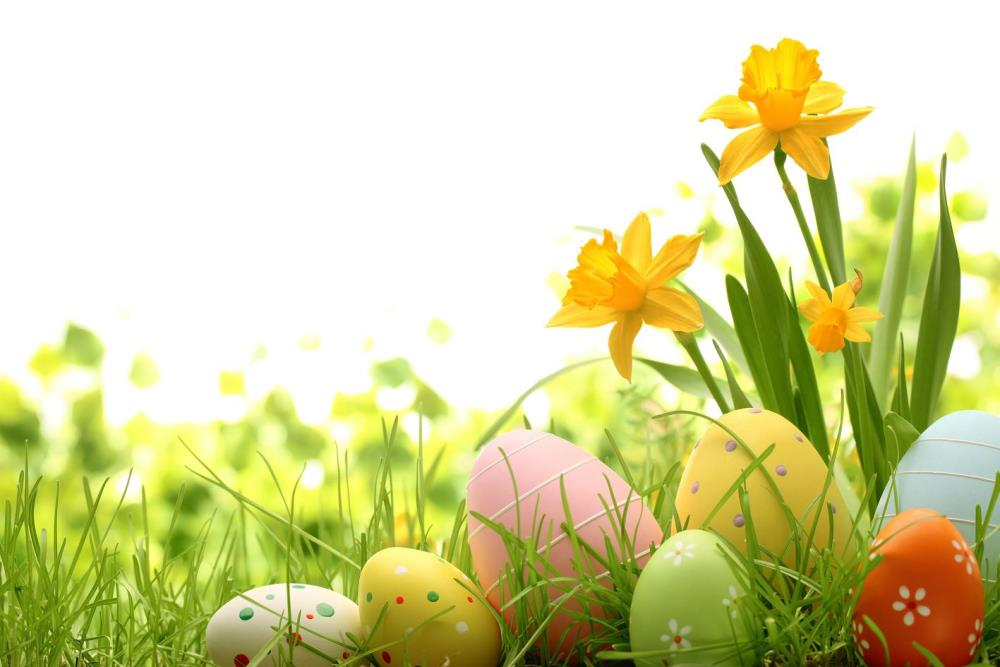 Светлый праздник  Пасха
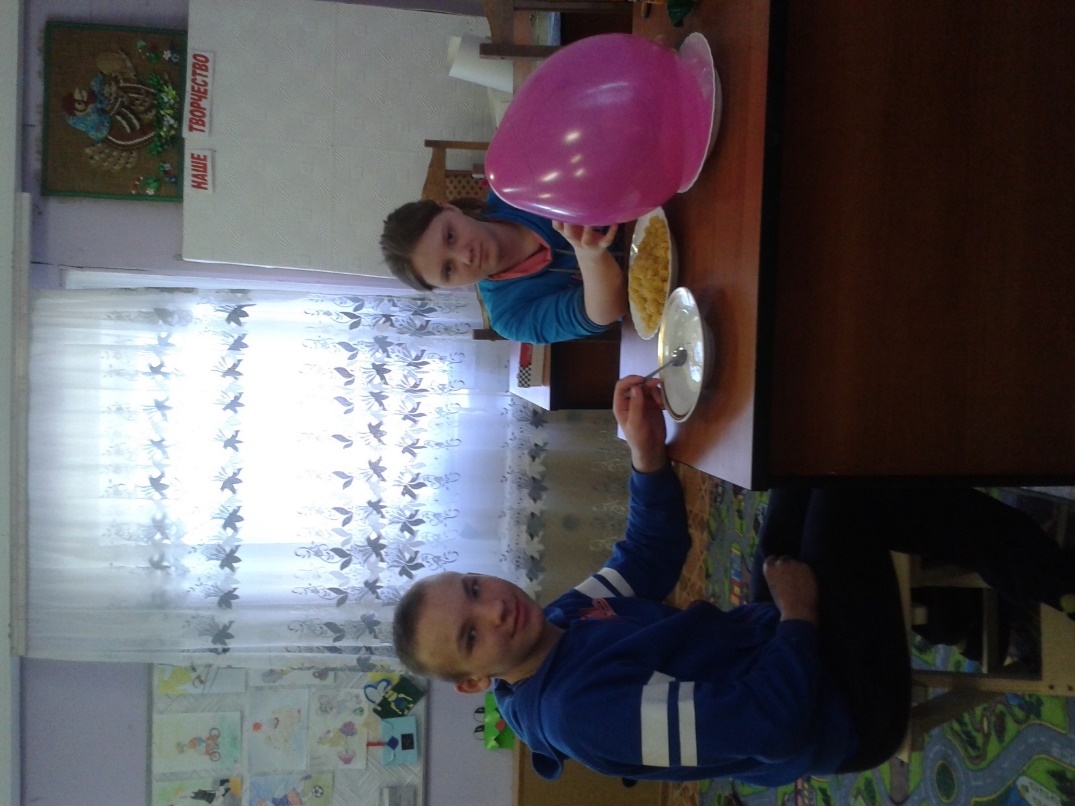 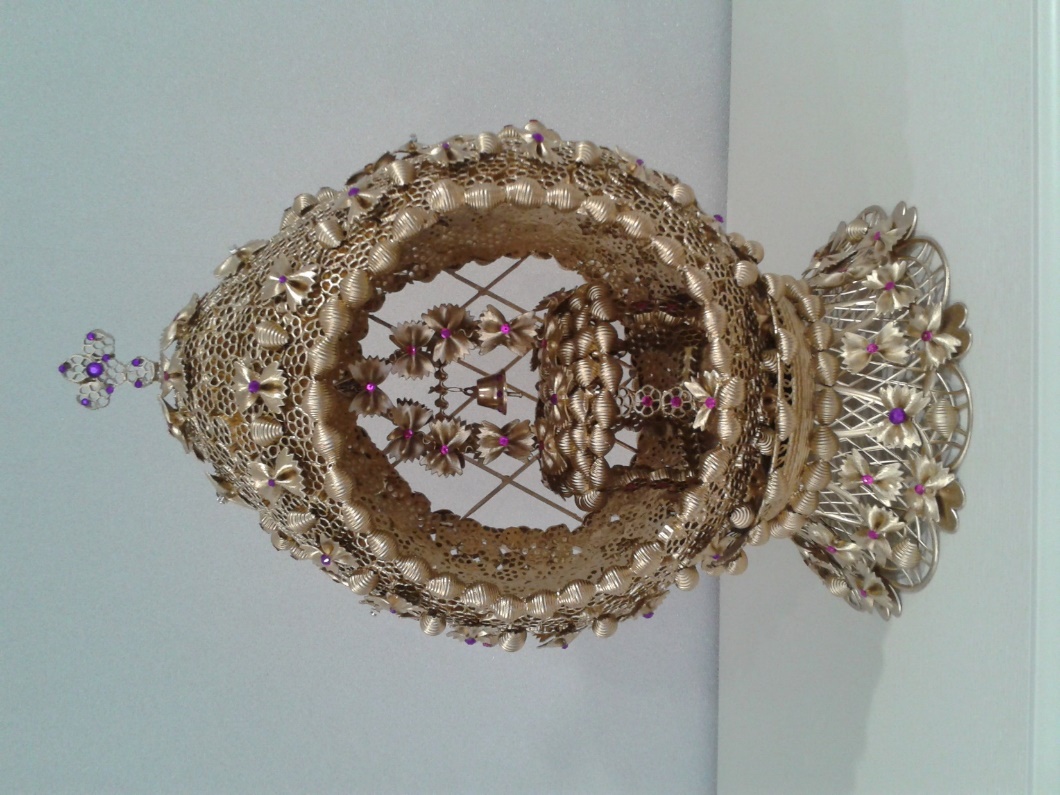 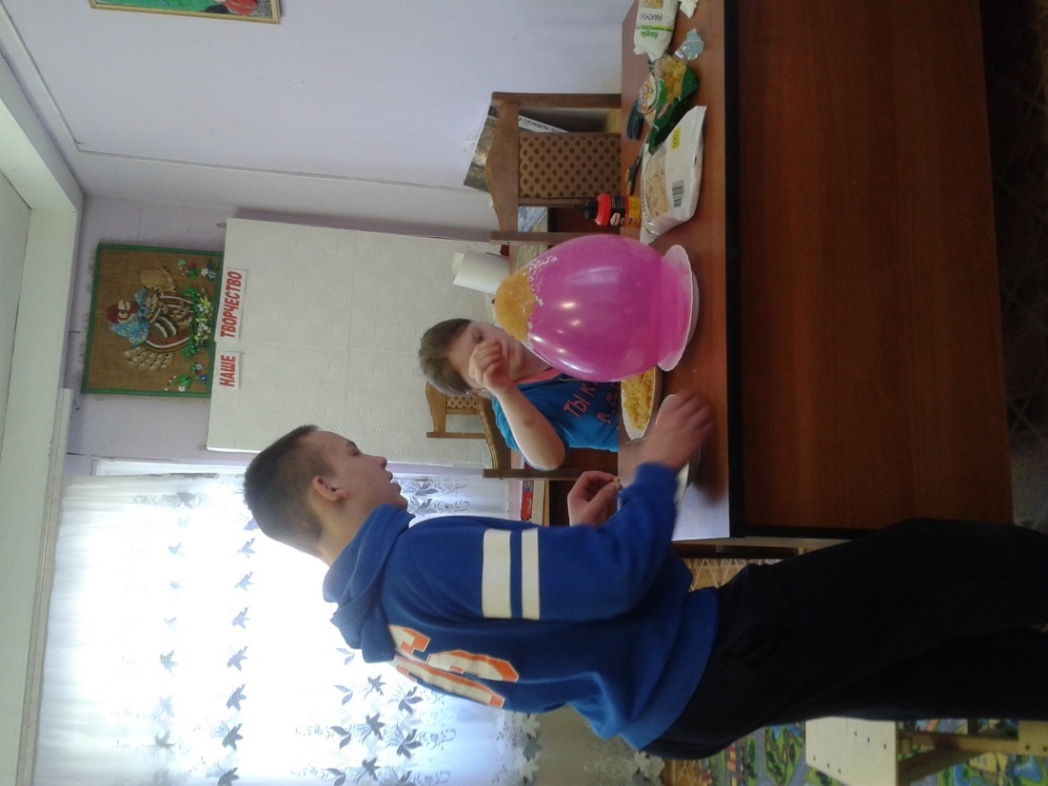 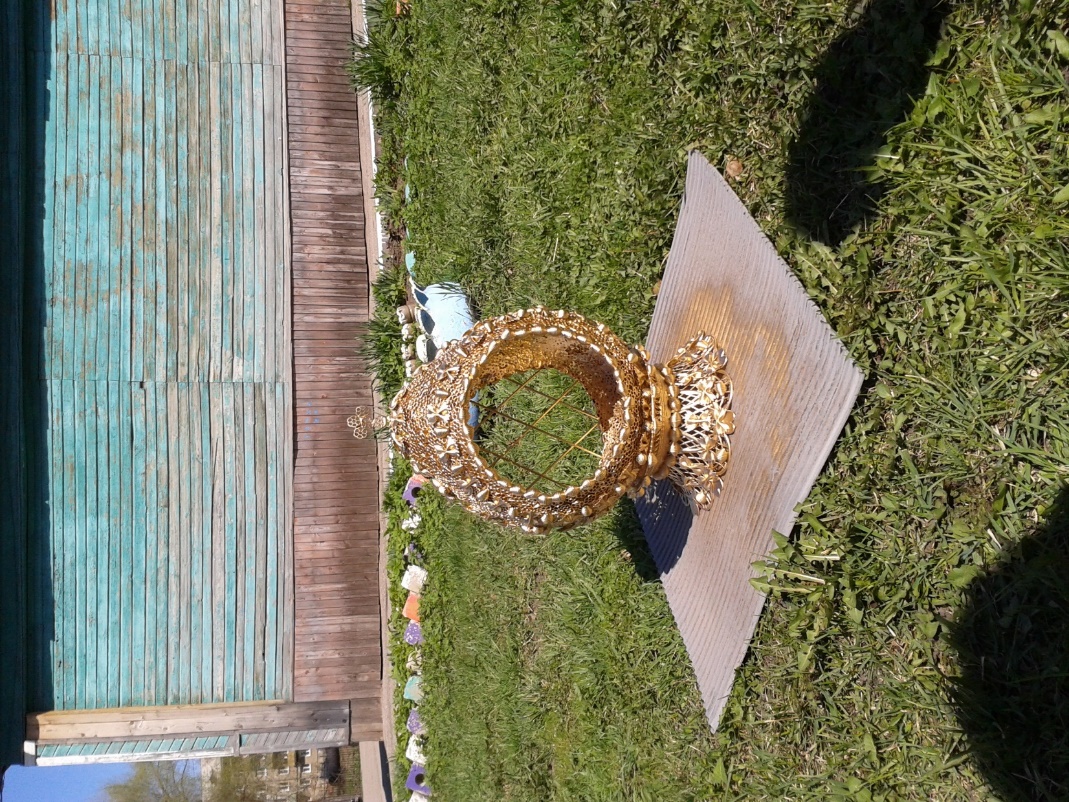 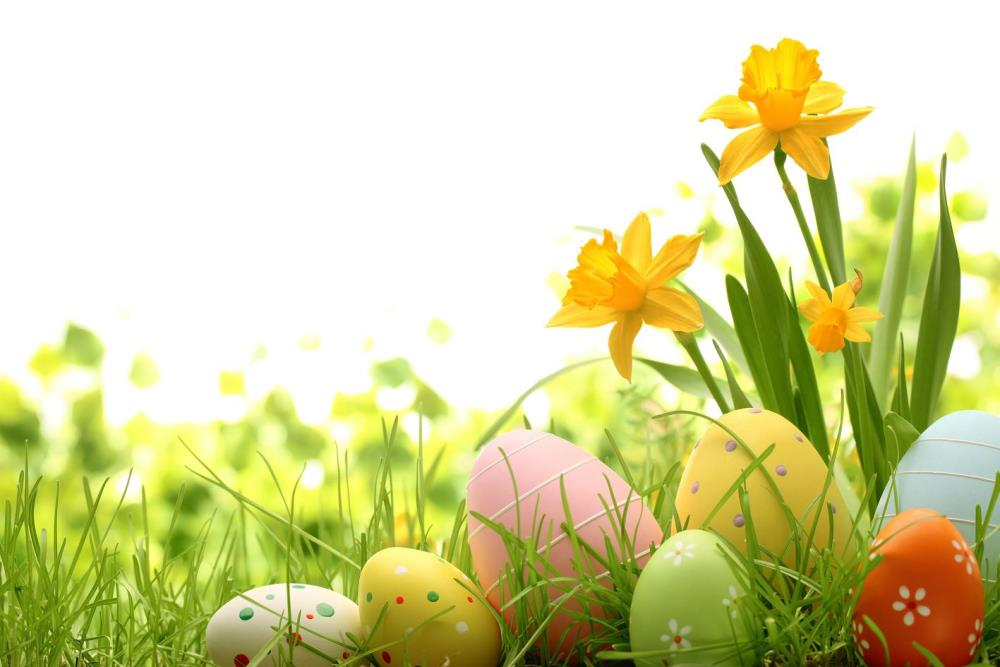 Светлый праздник  Пасха
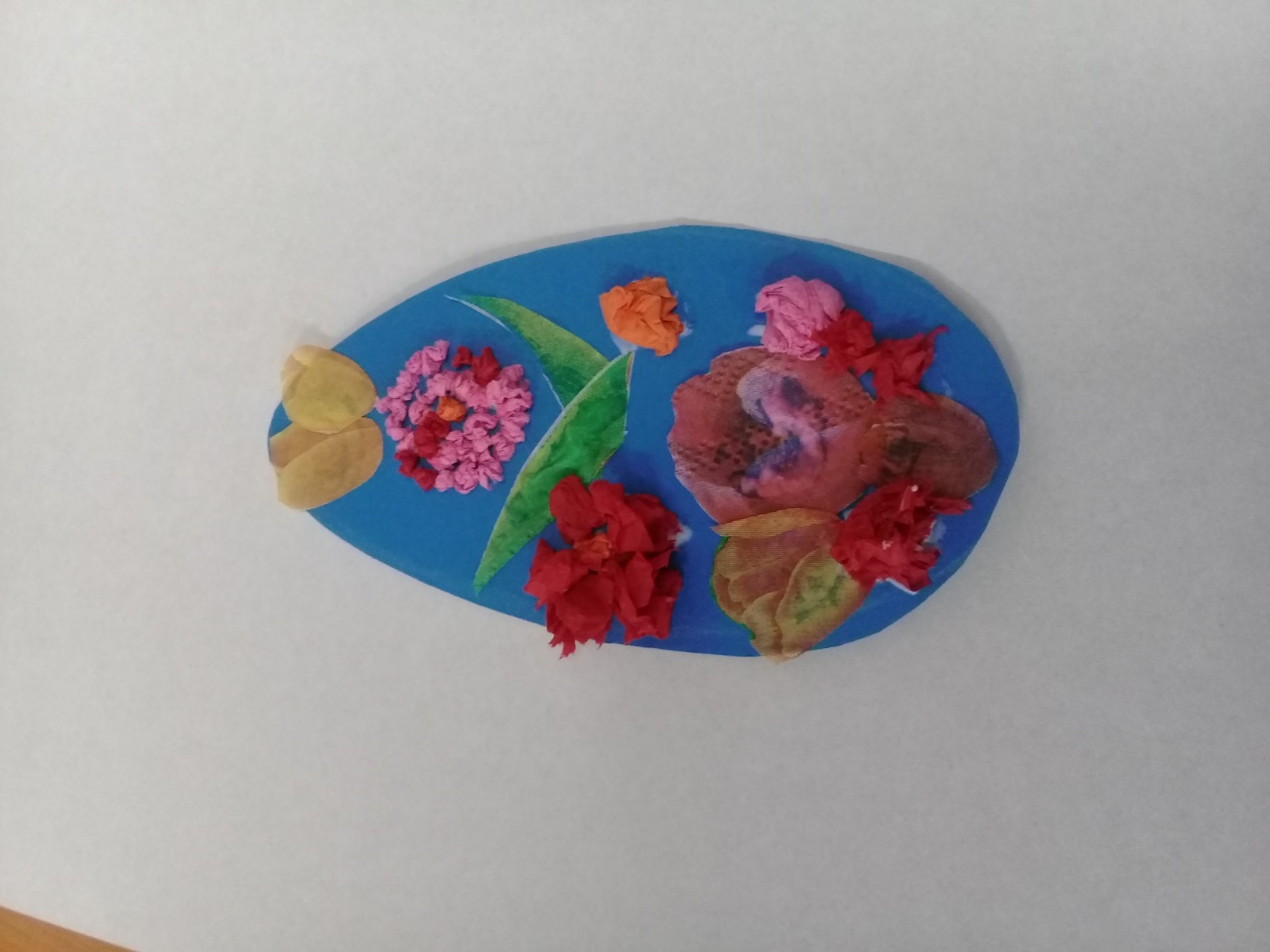 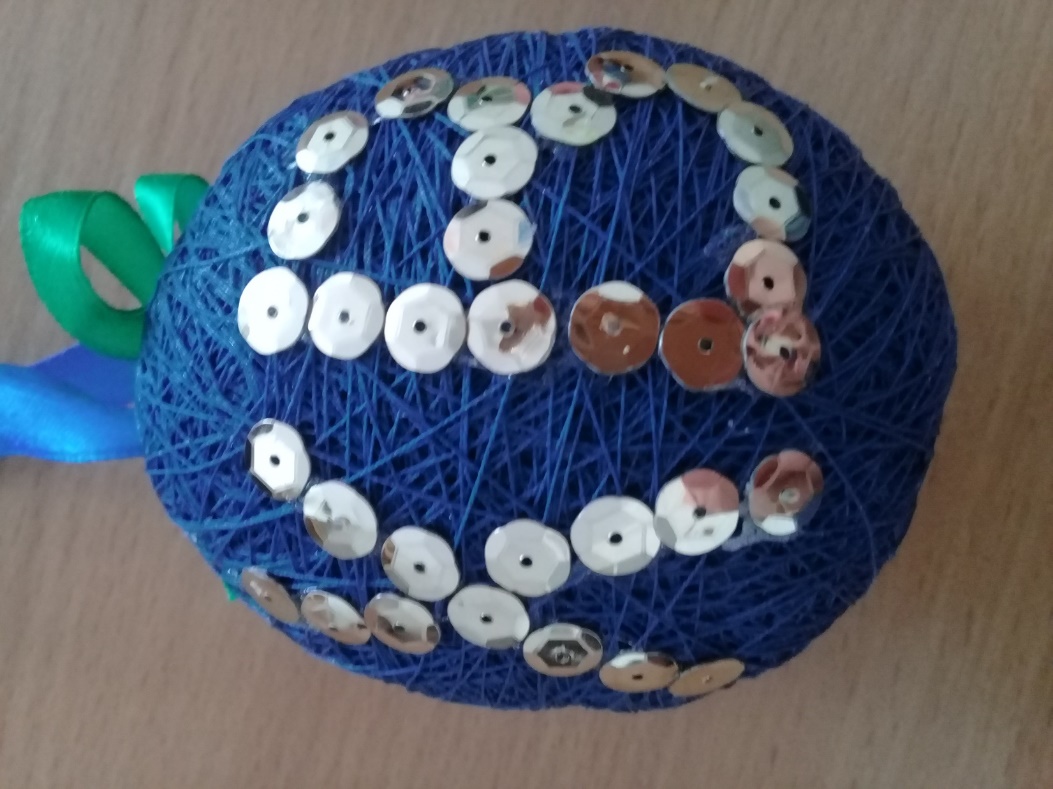 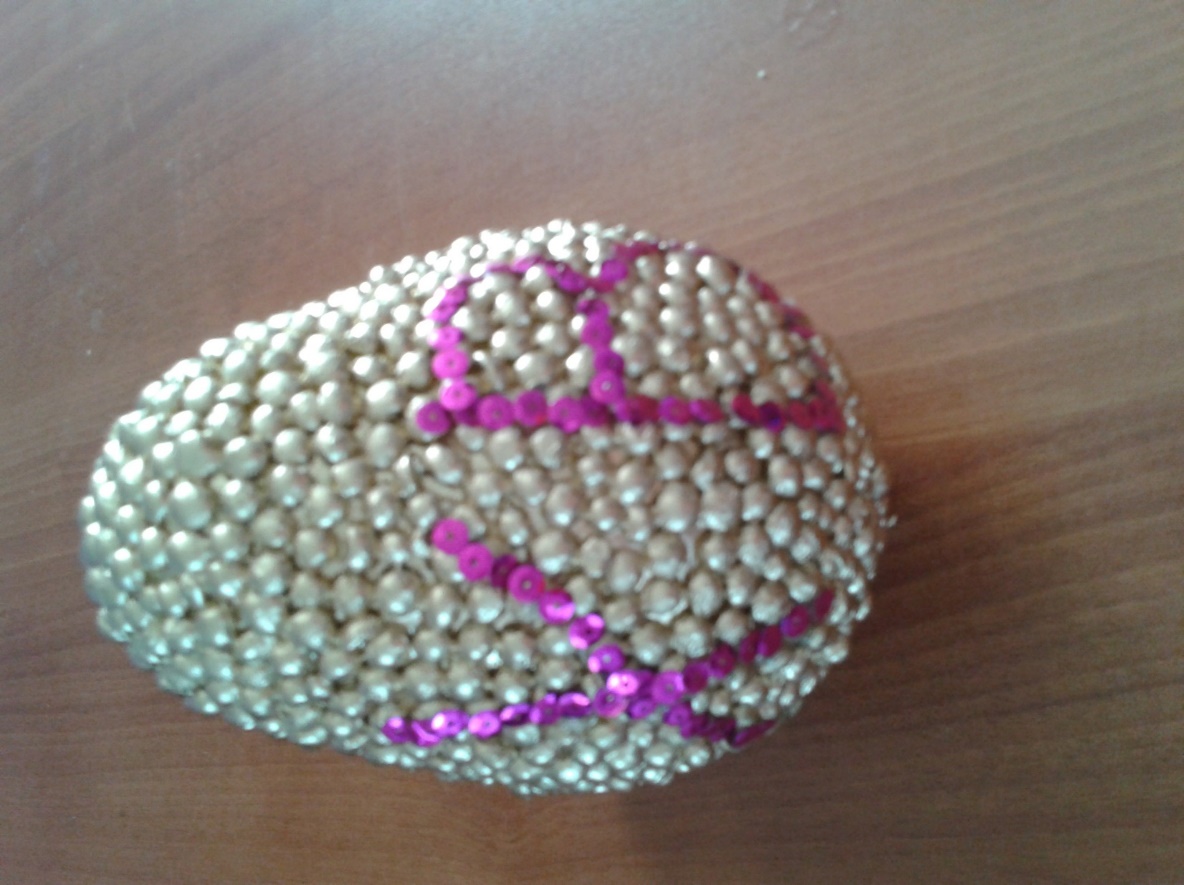 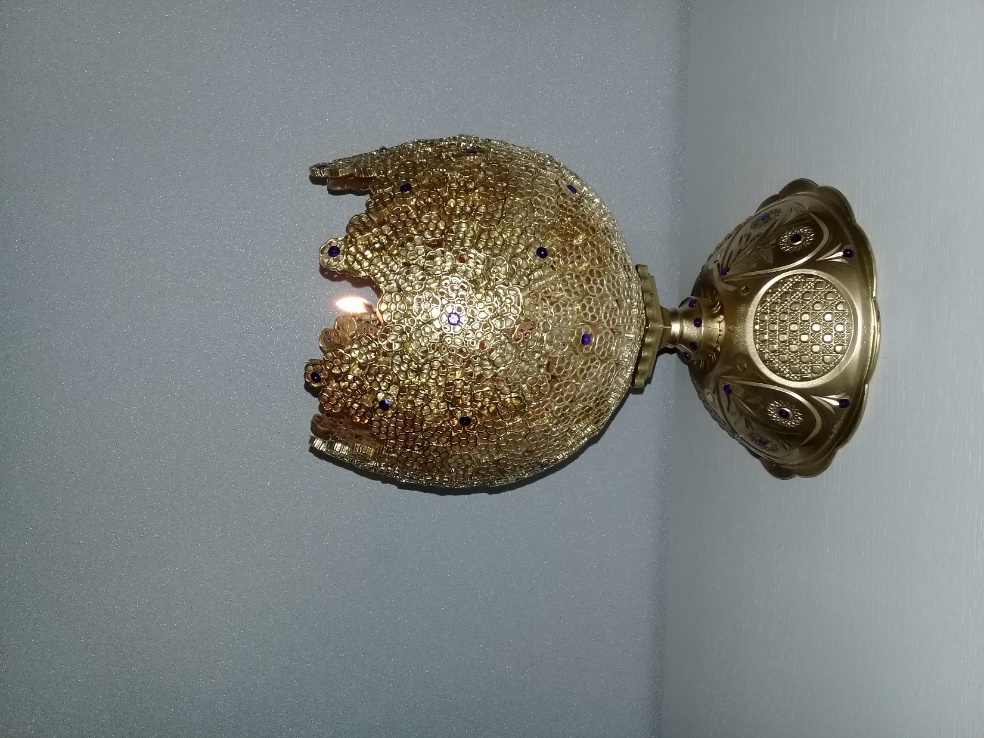 Подарки для наших друзей
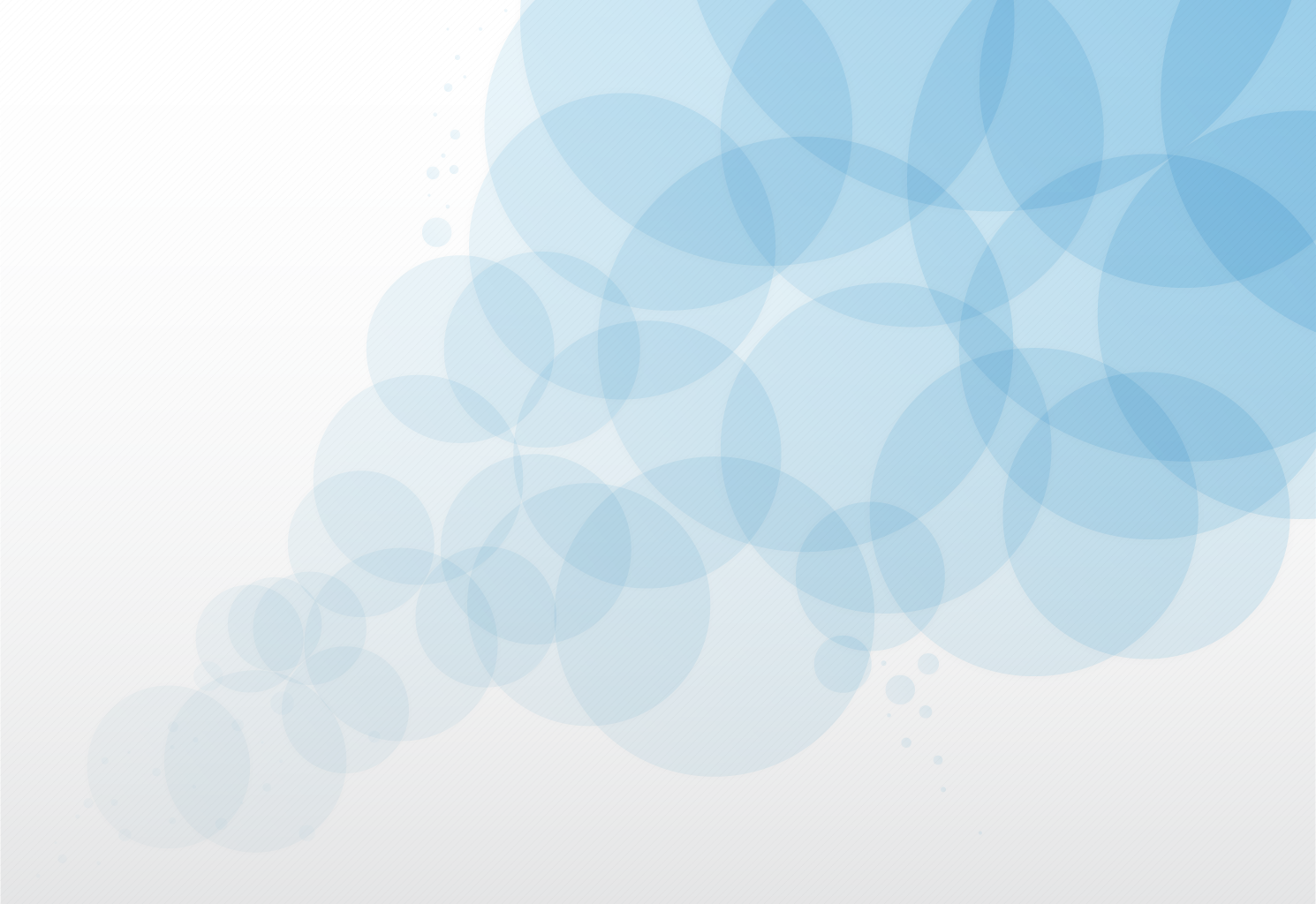 Подарок «Солнышко»
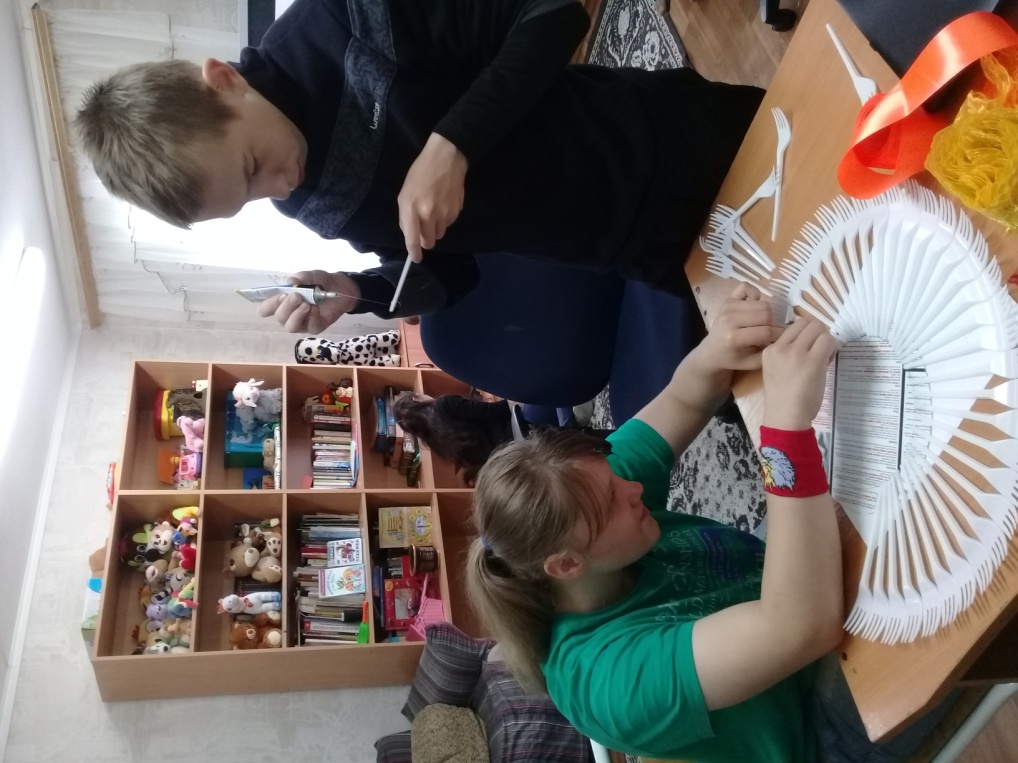 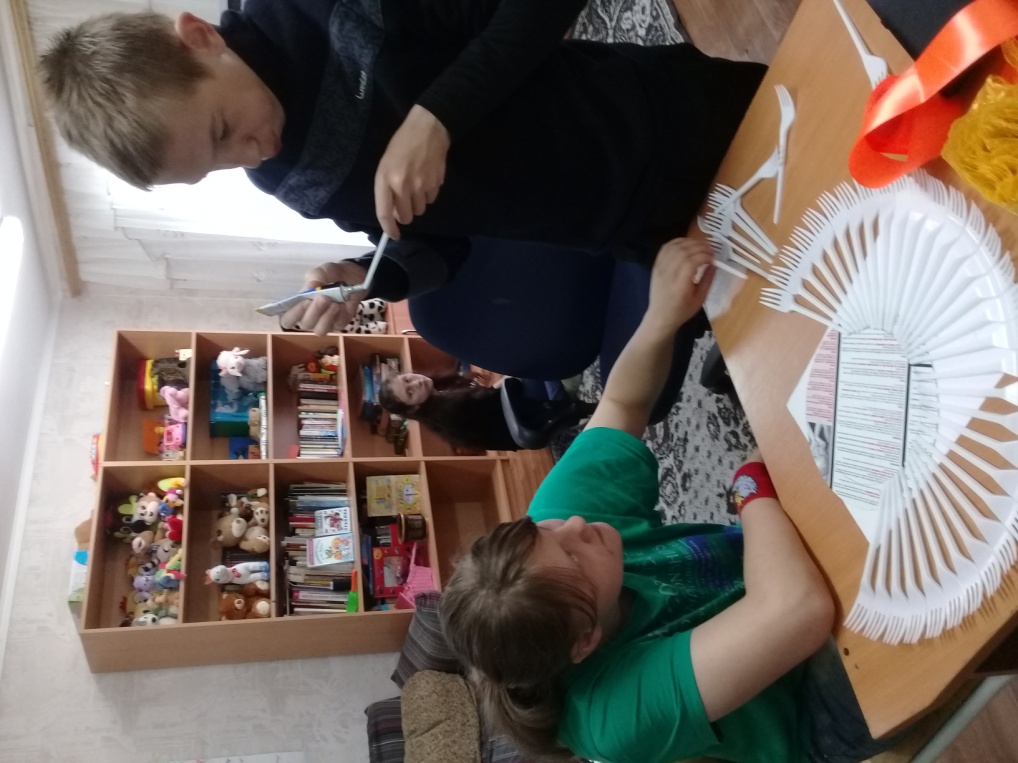 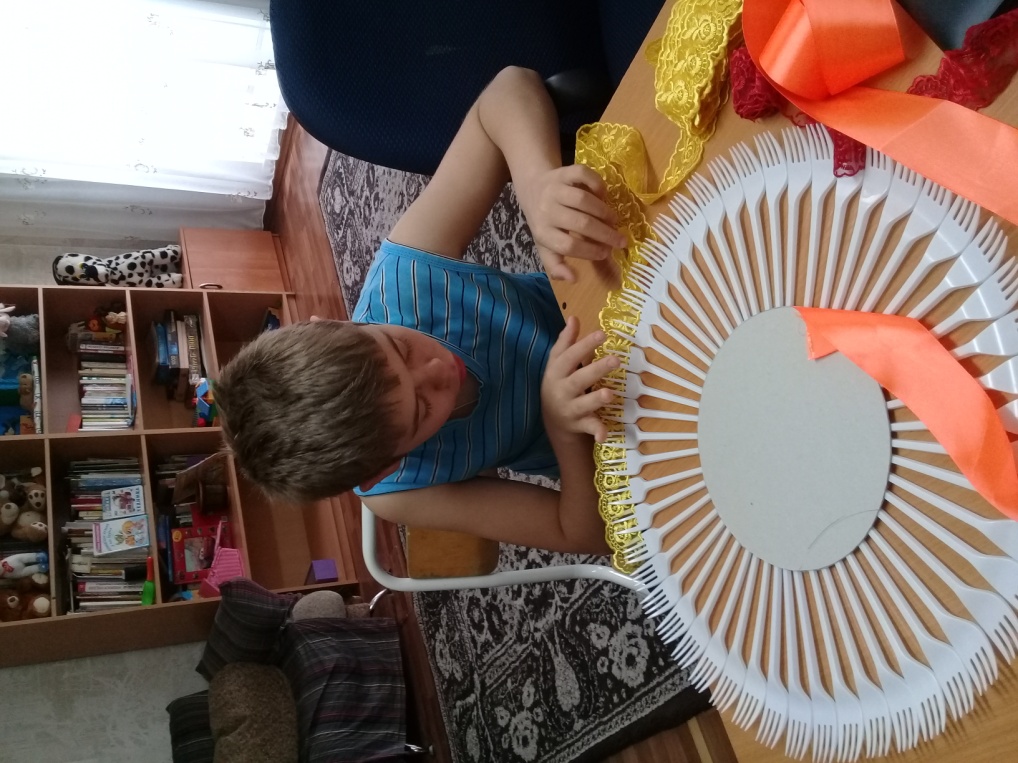 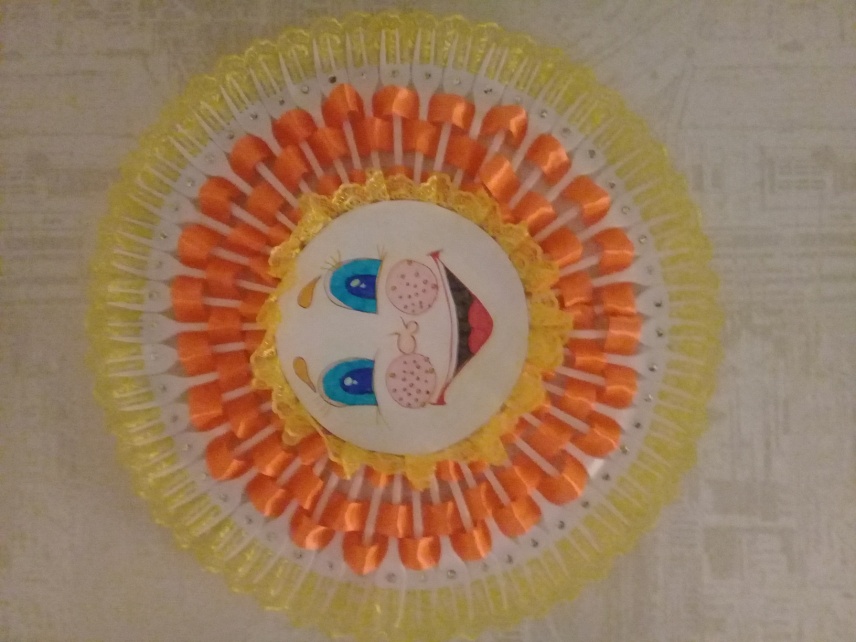 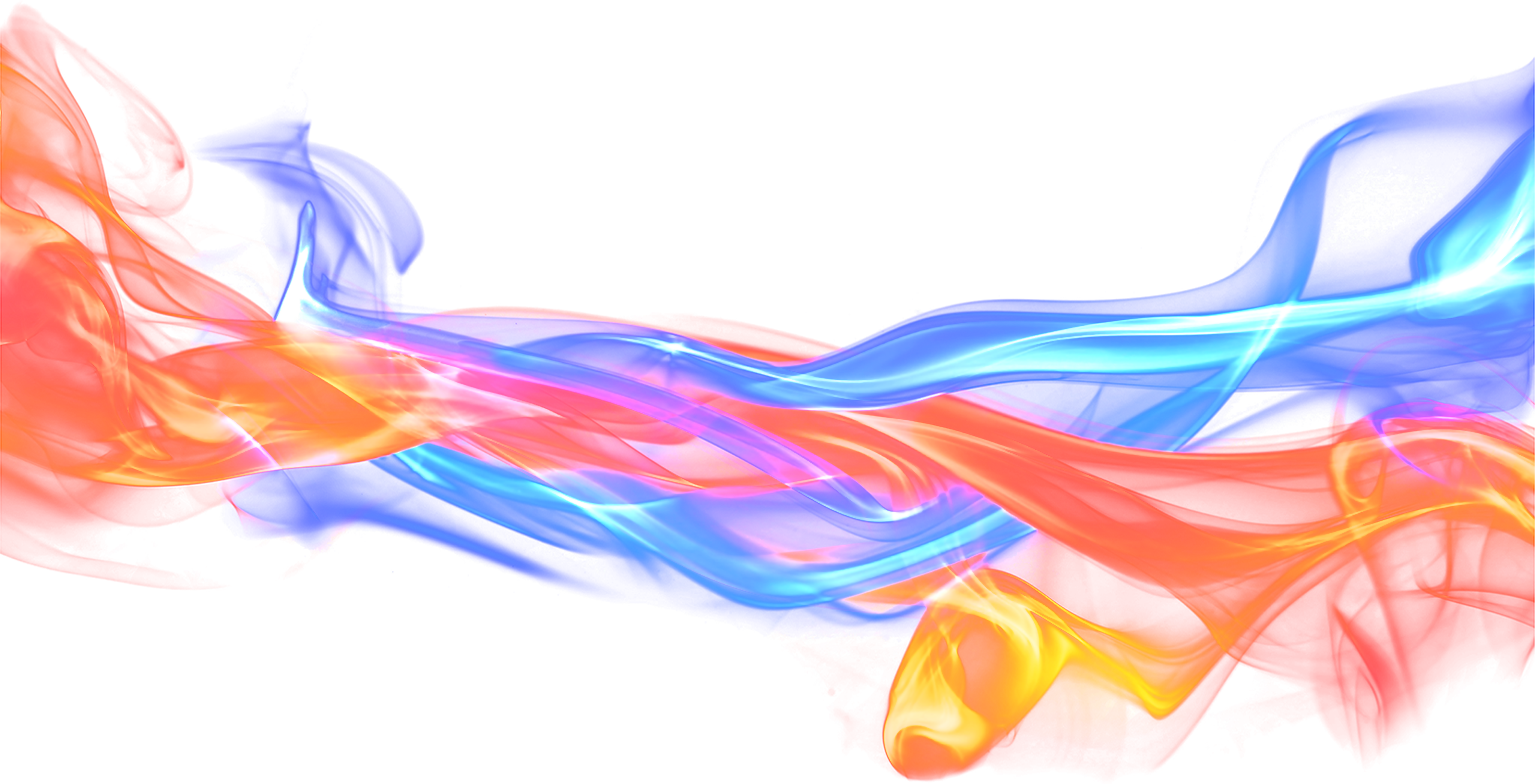 Творчество детей
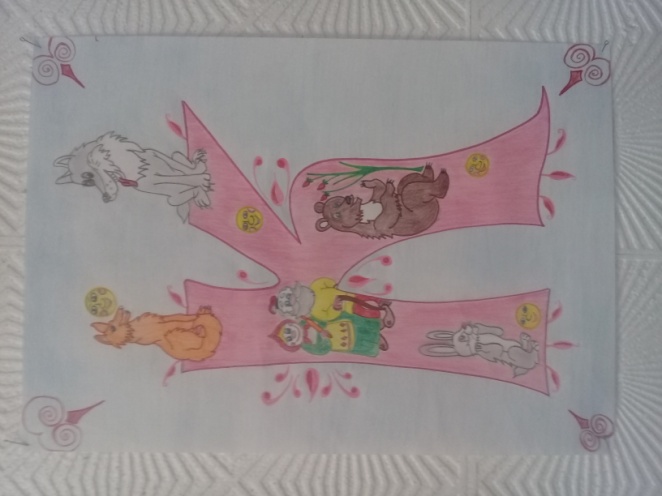 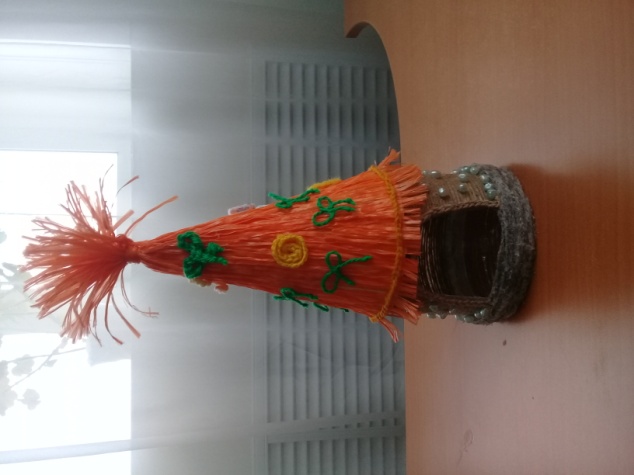 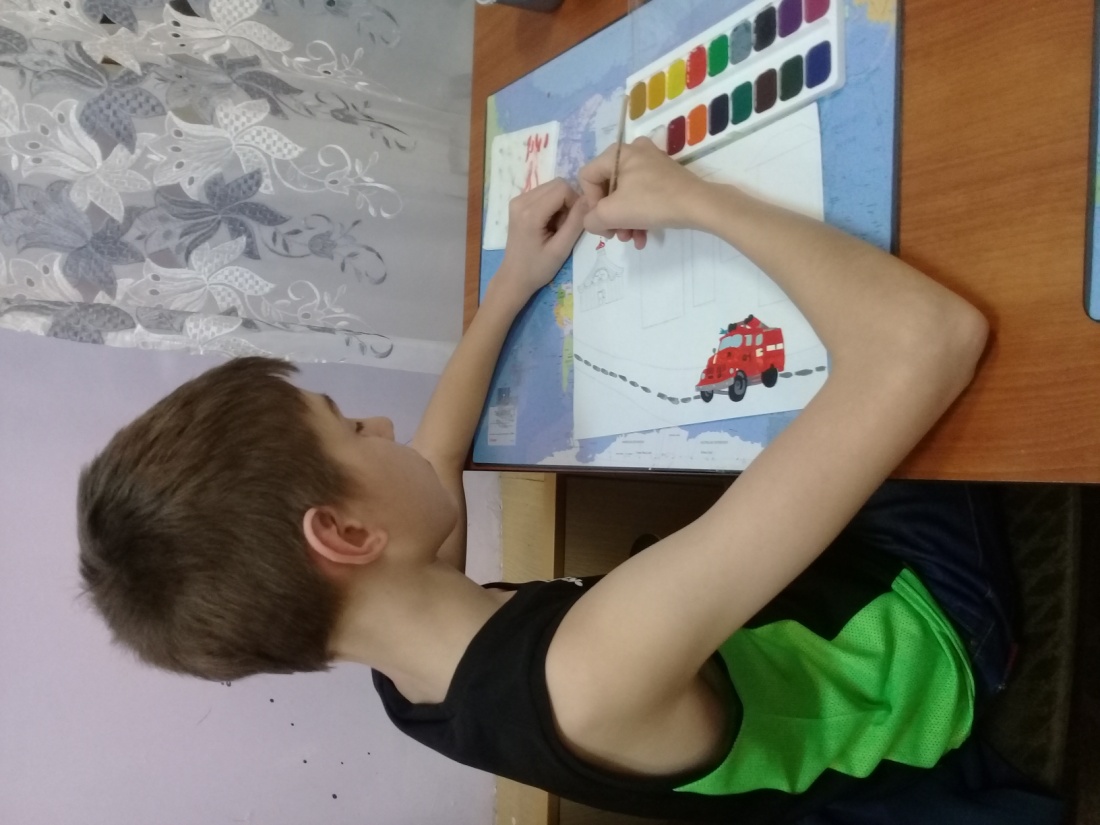 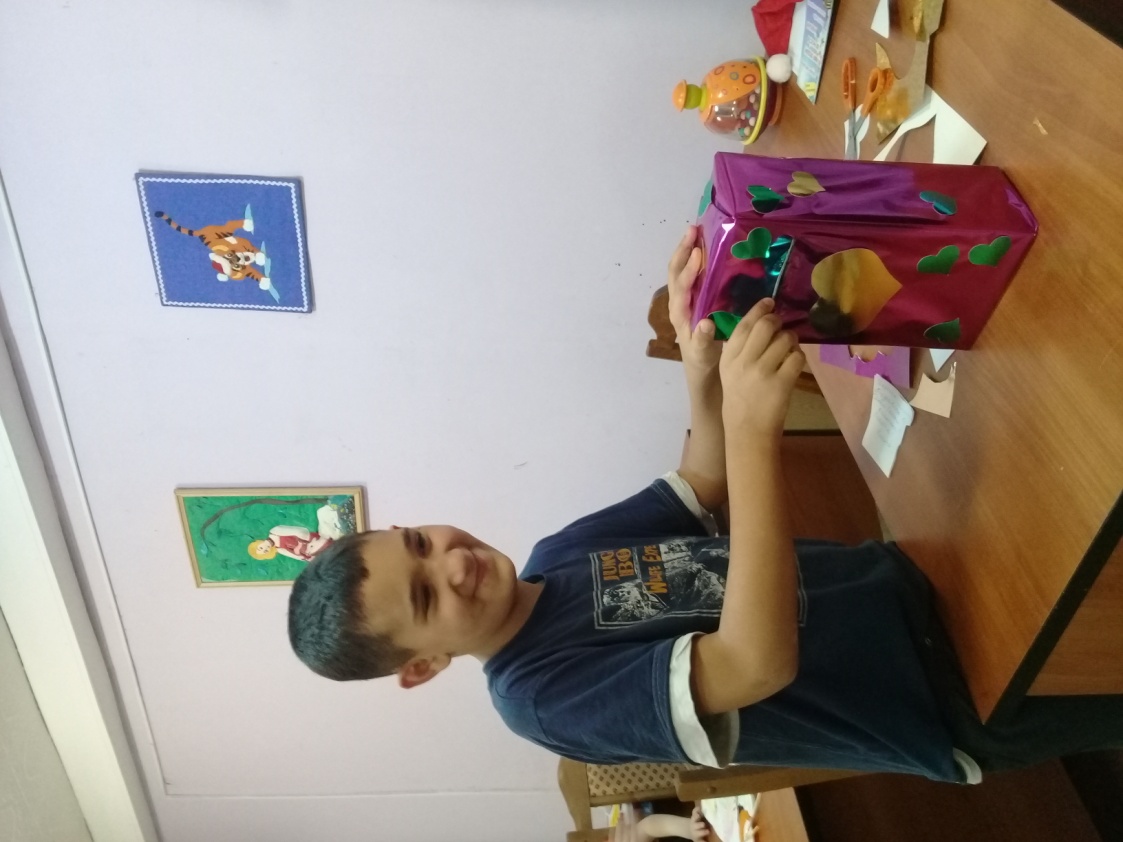 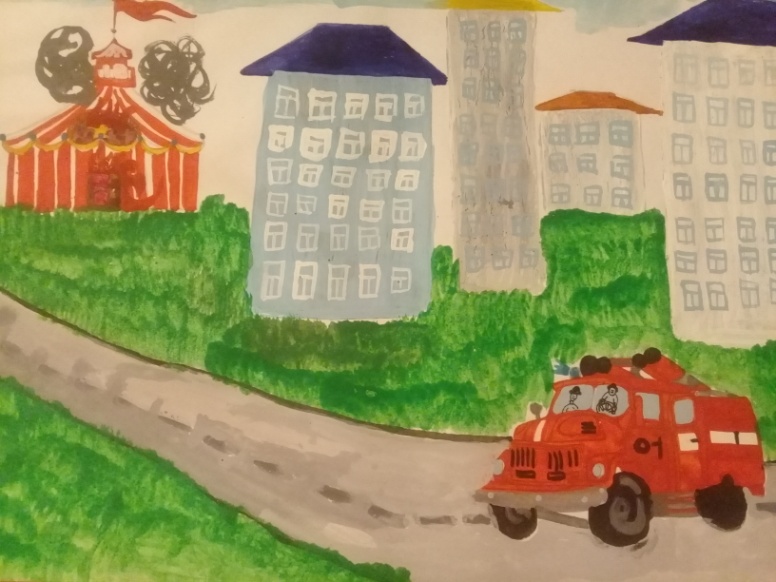 Наши достижения
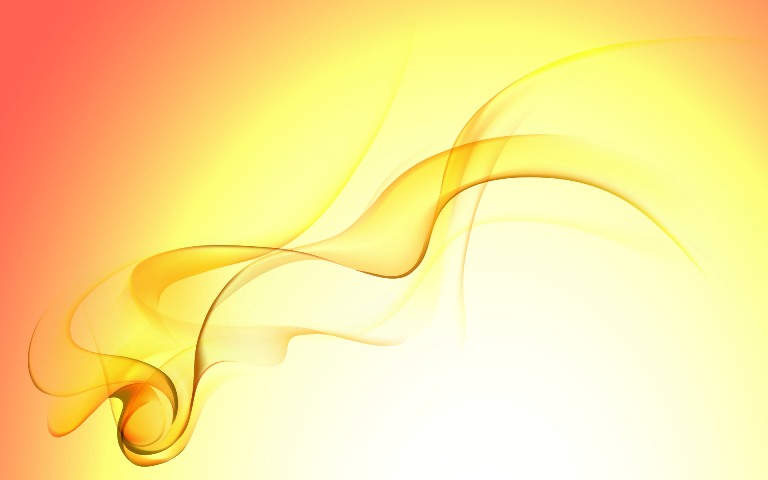 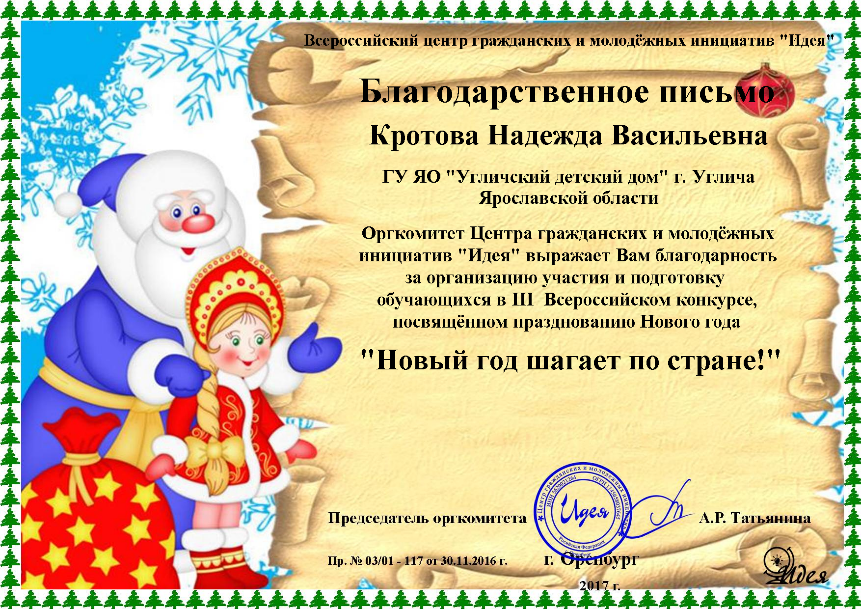 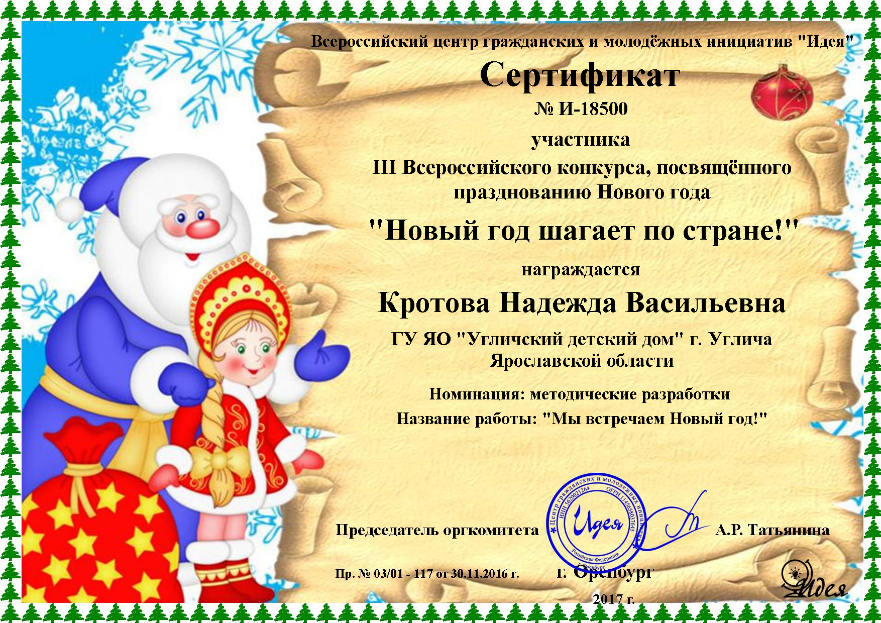 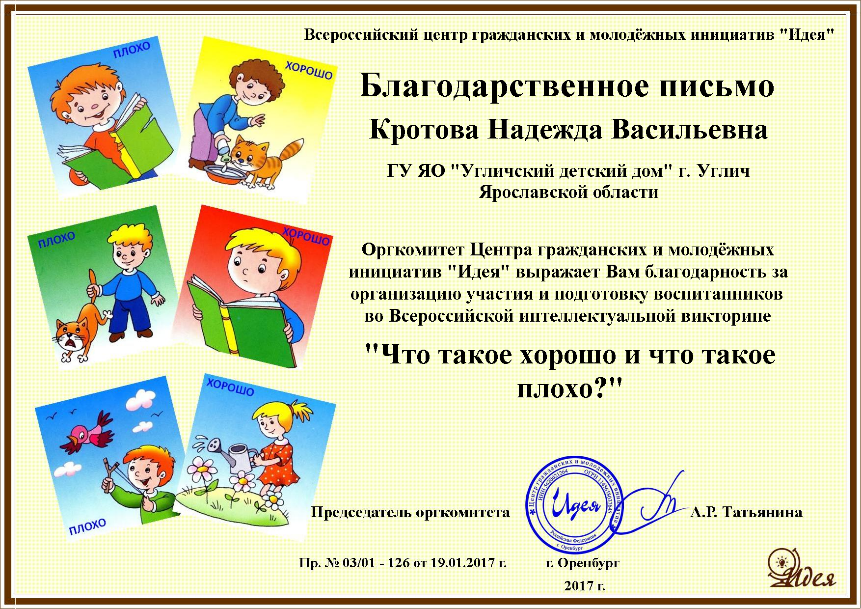 Наши достижения
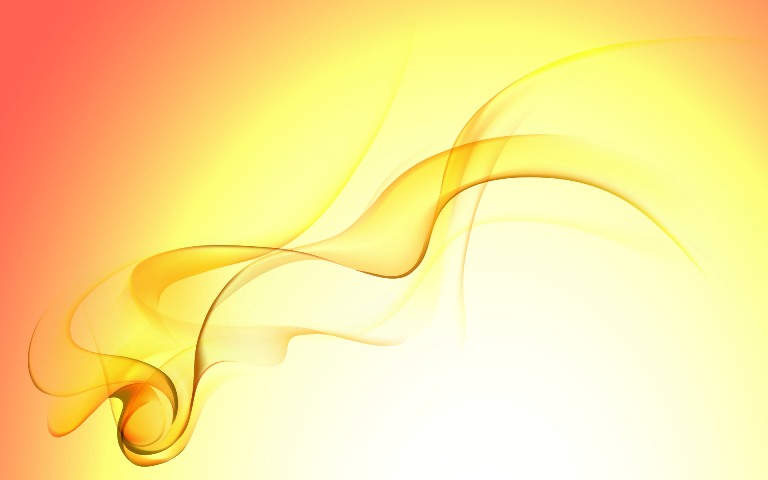 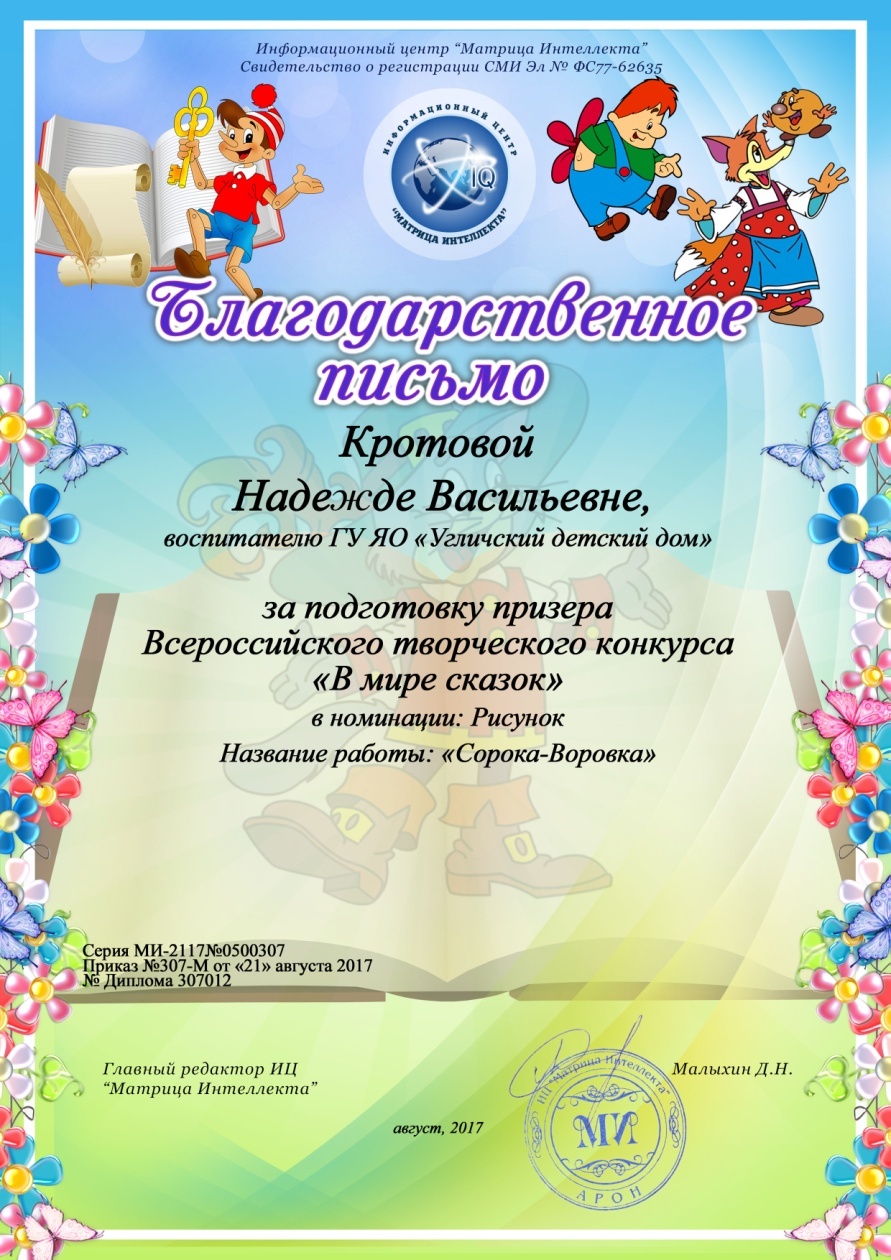 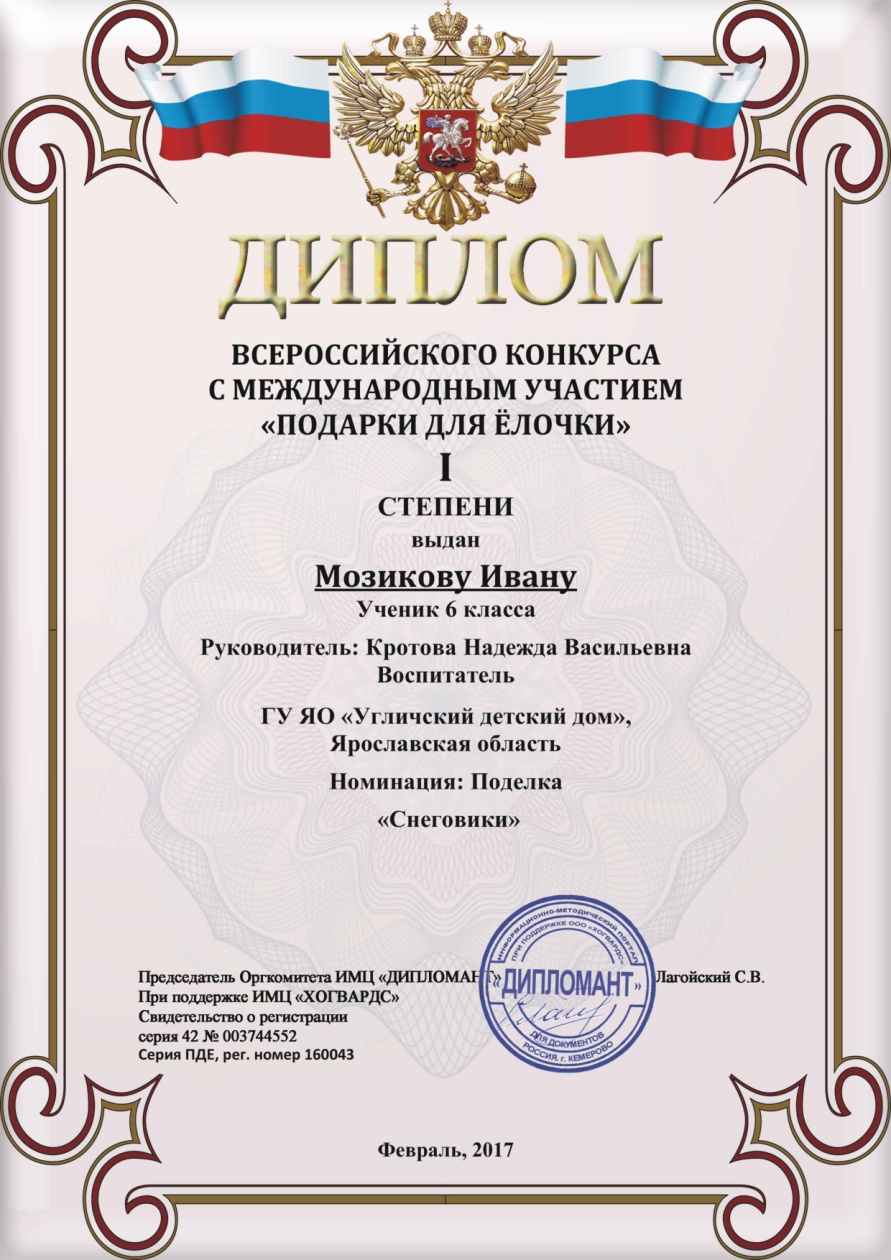 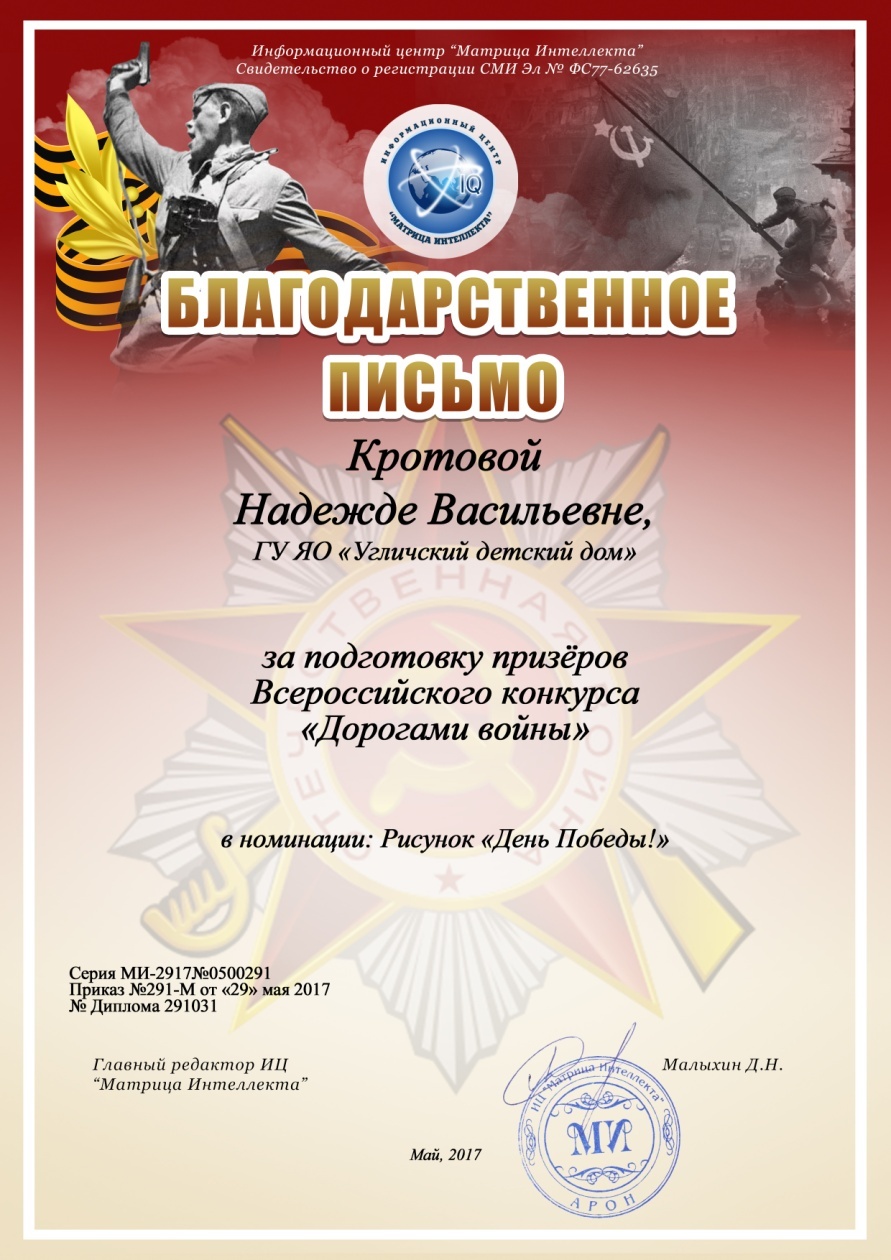 Наши достижения
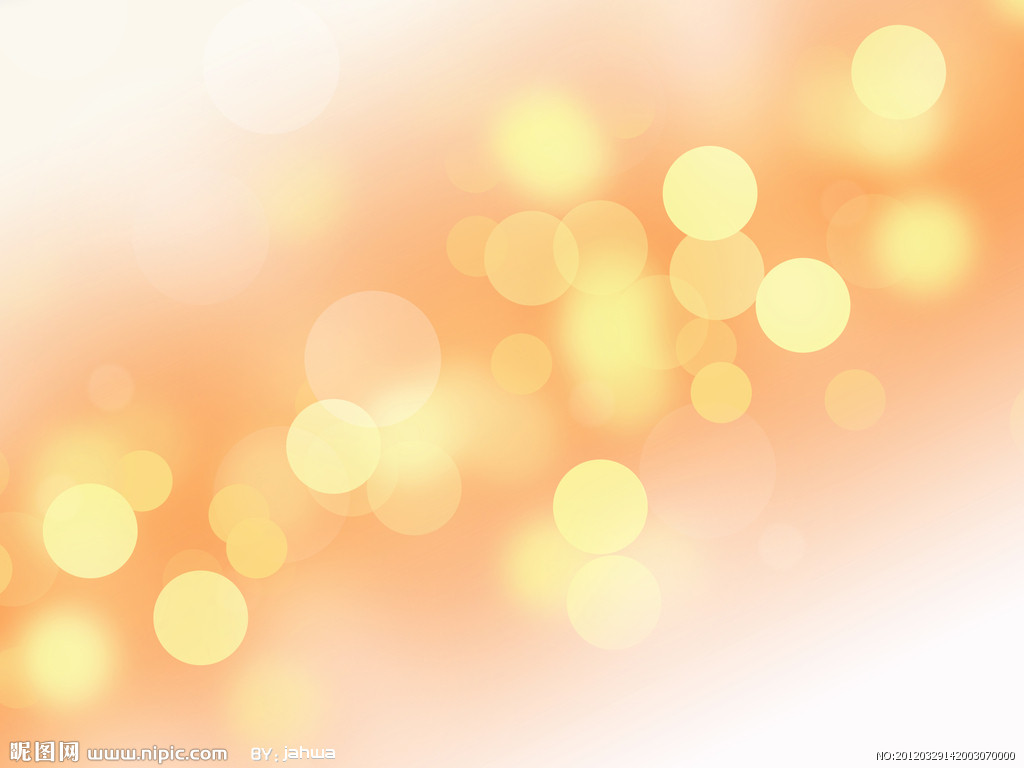 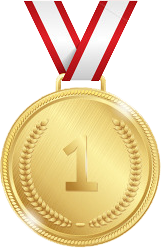 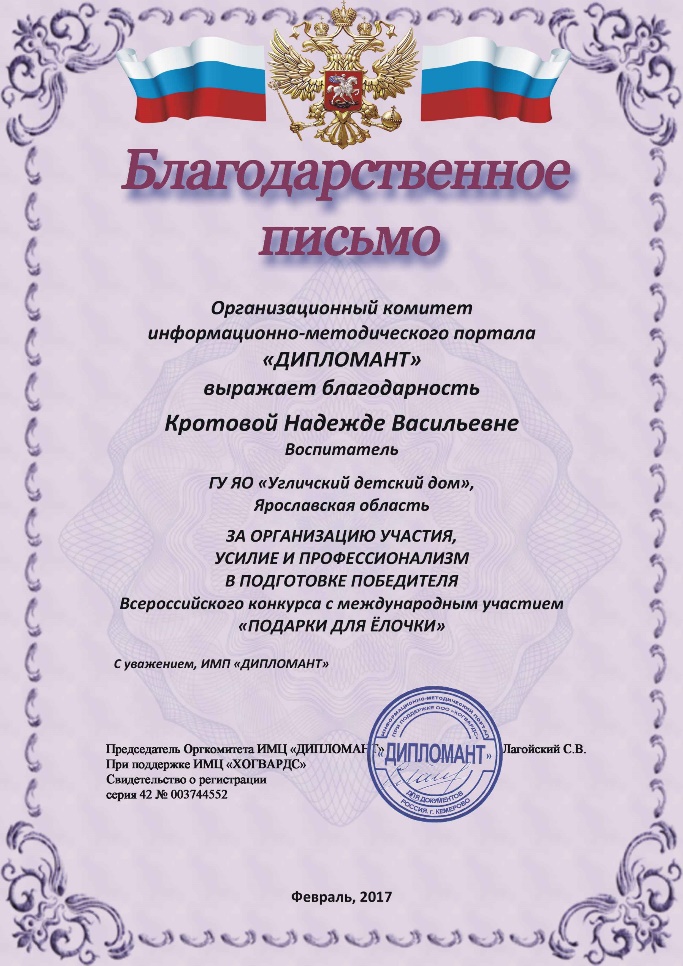 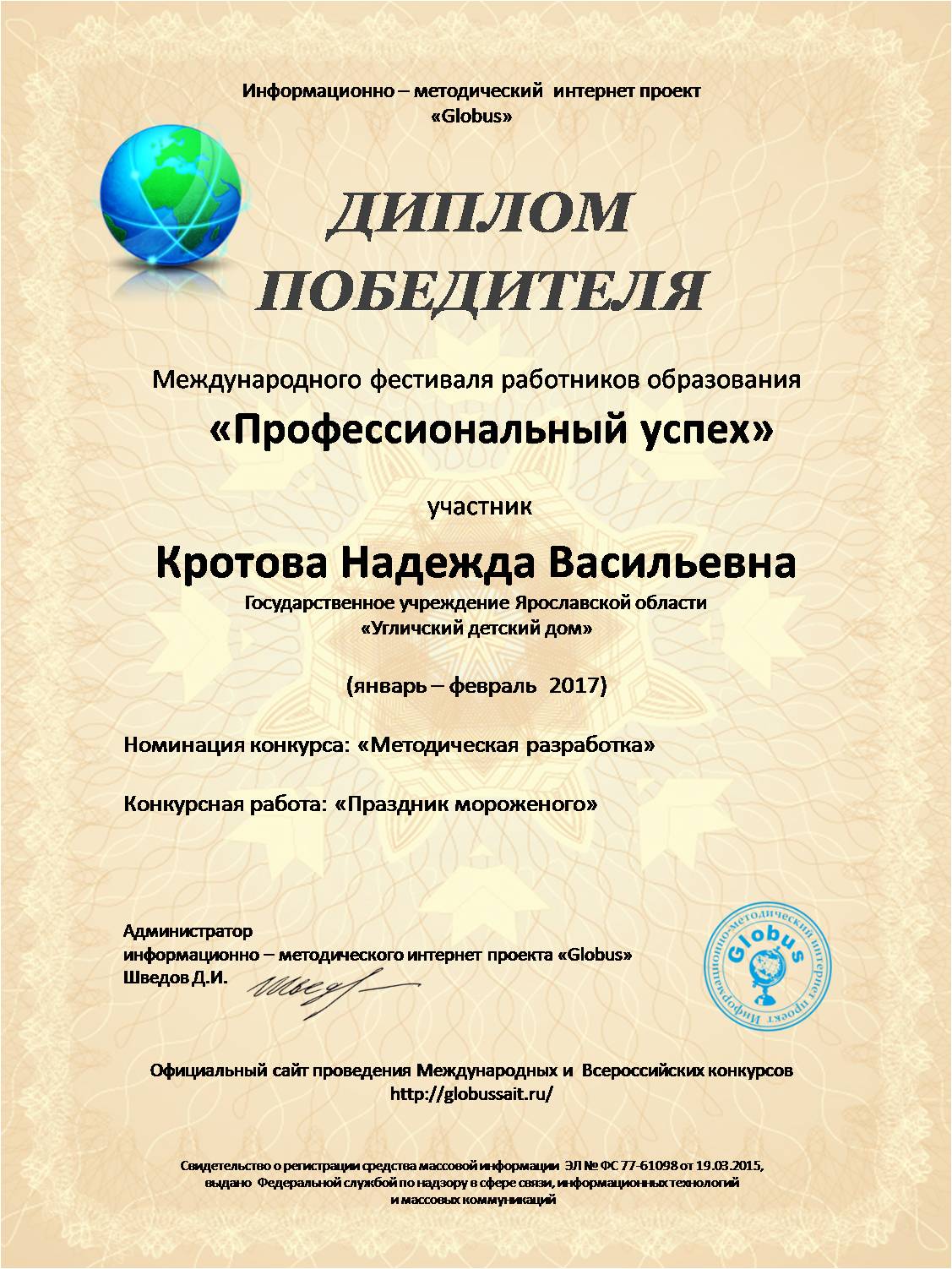 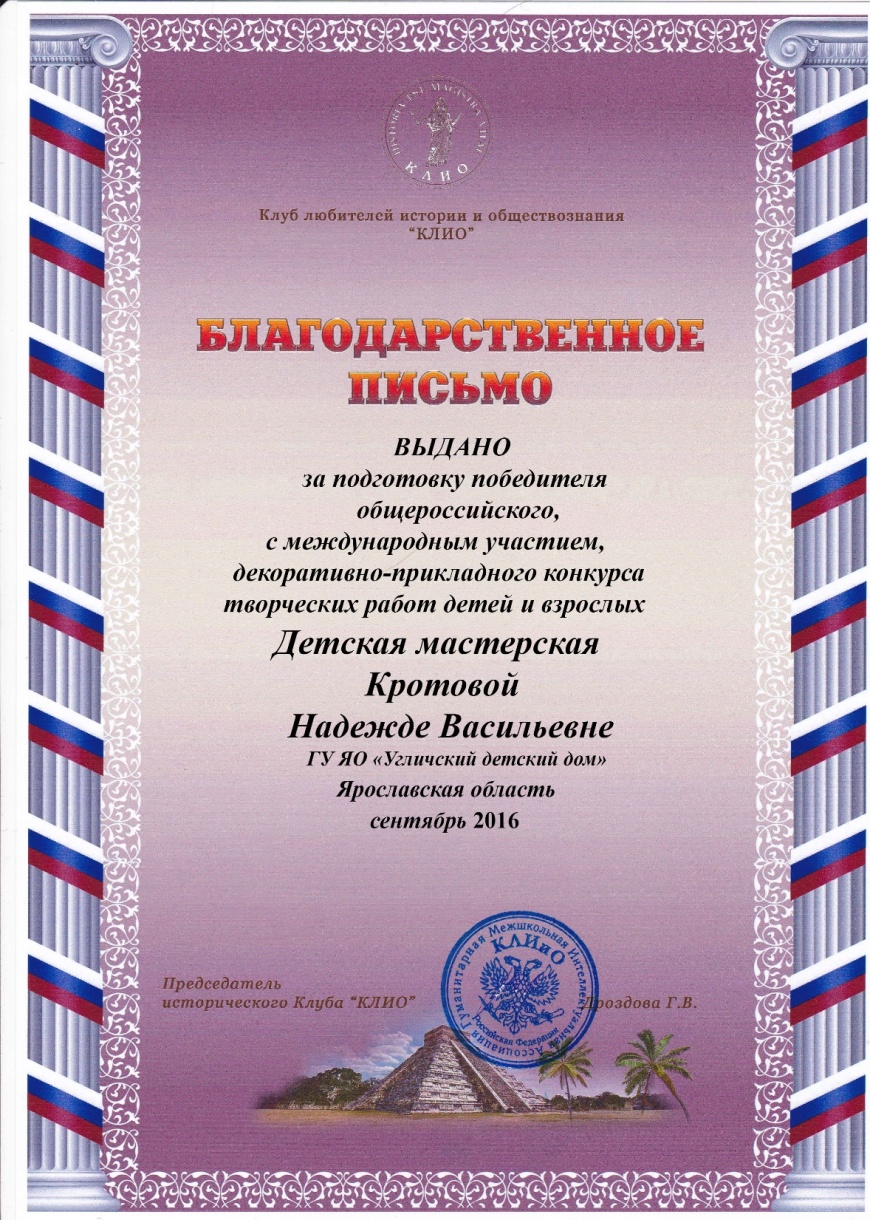 Наши достижения
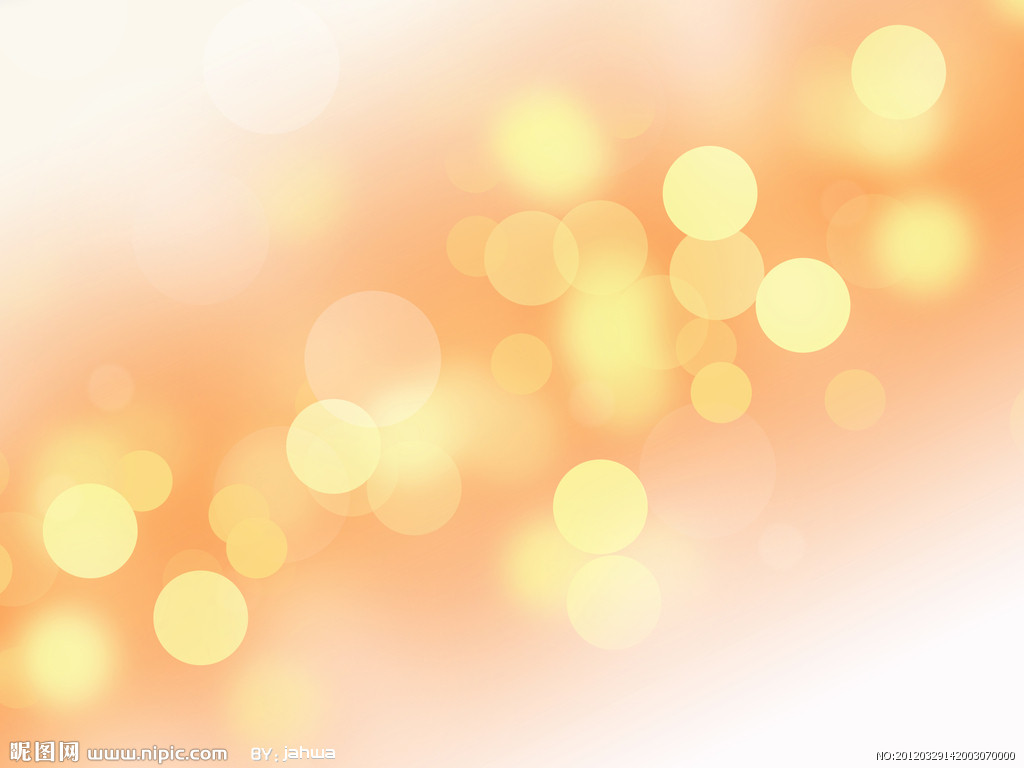 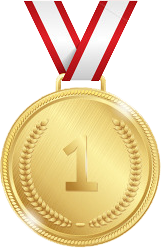 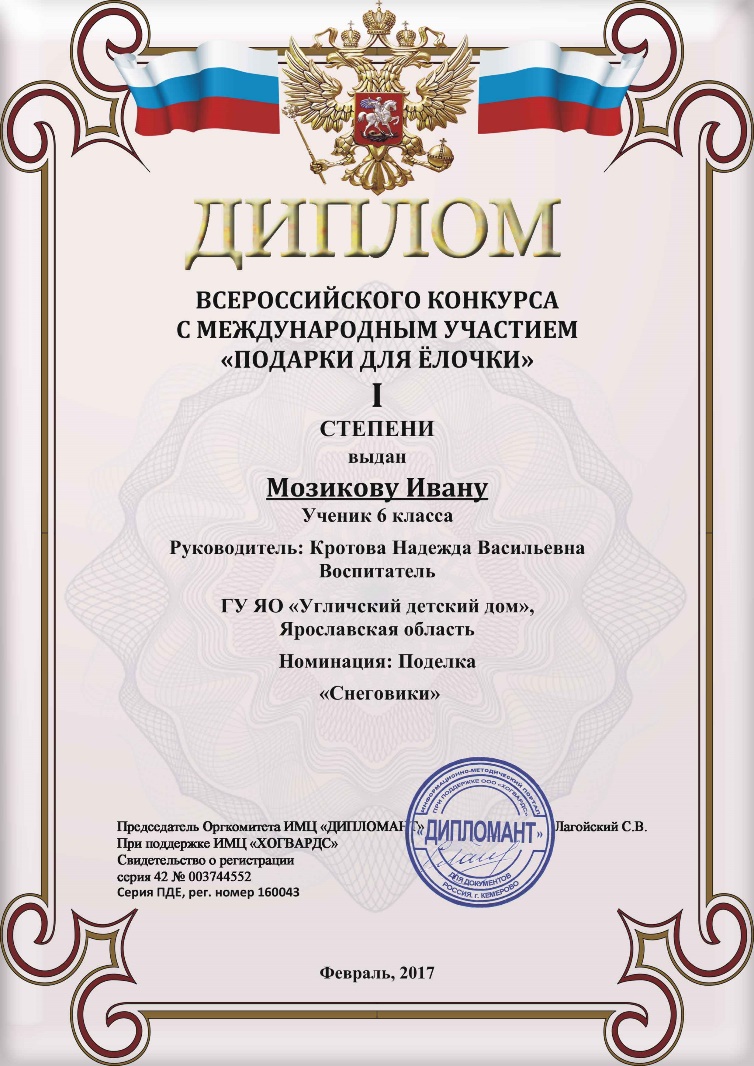 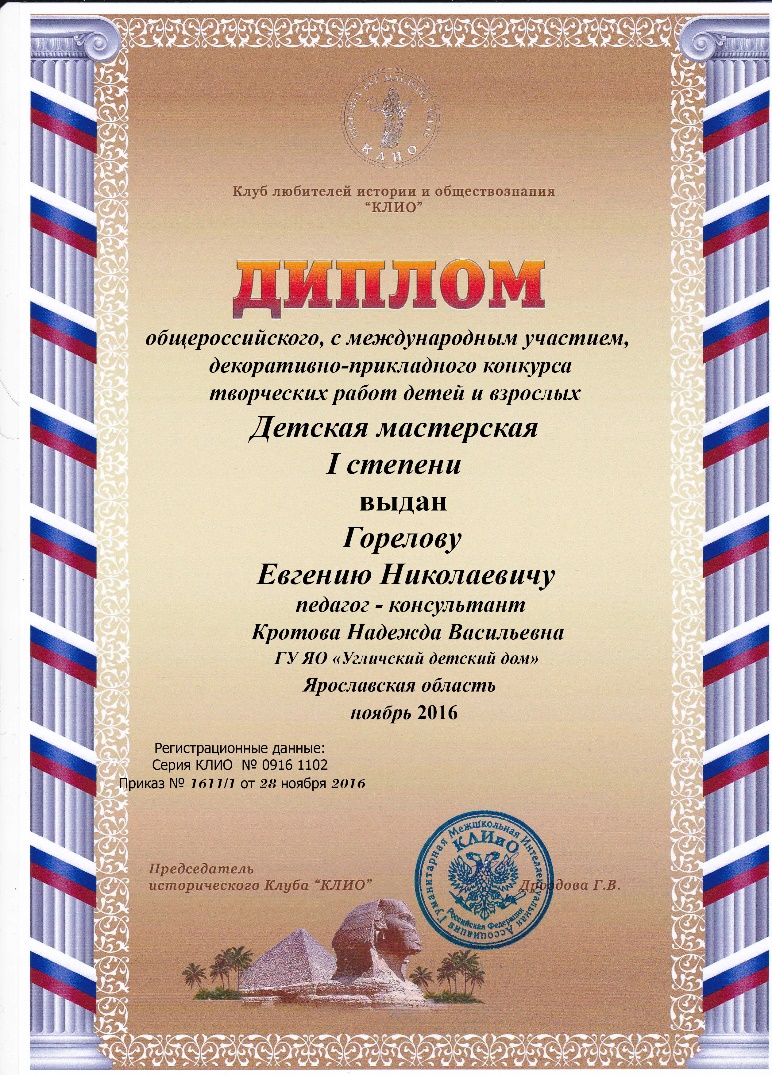 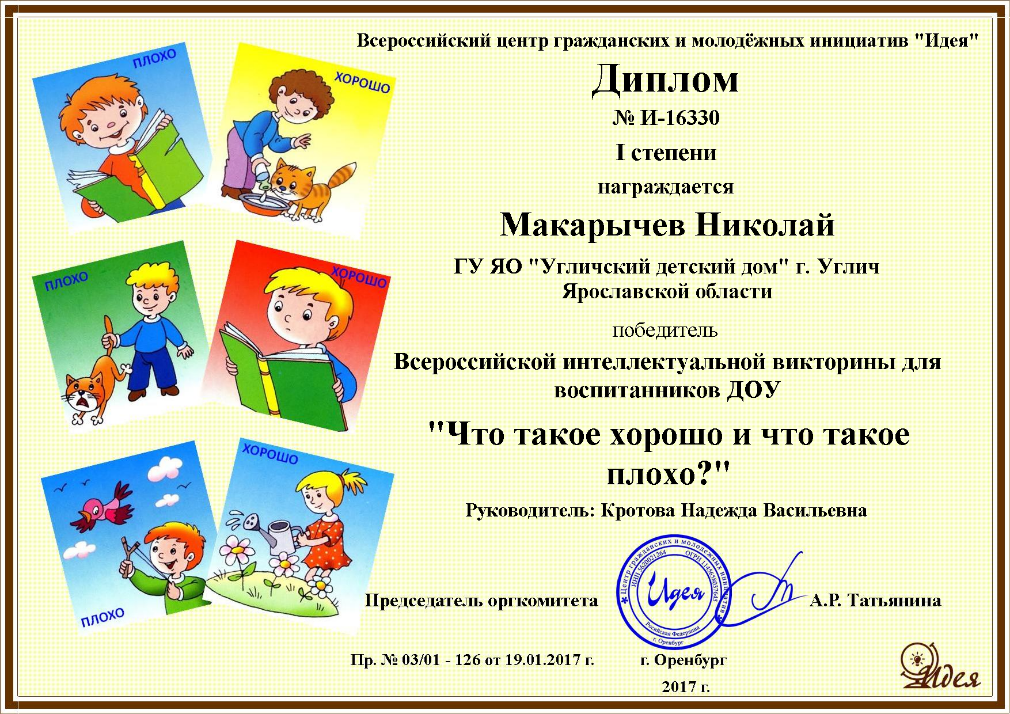 Наши достижения
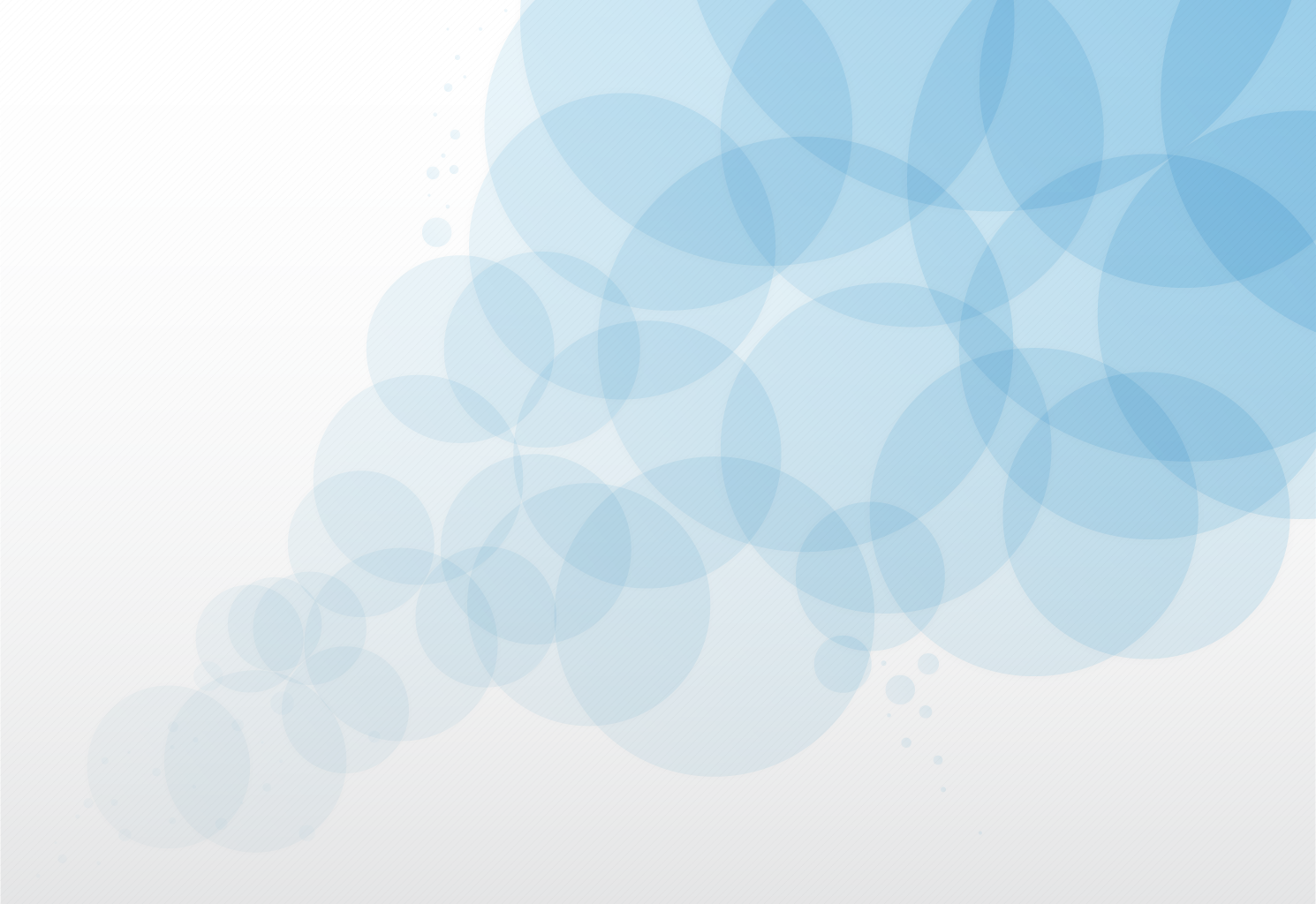 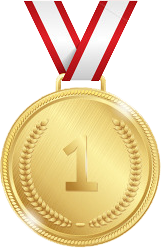 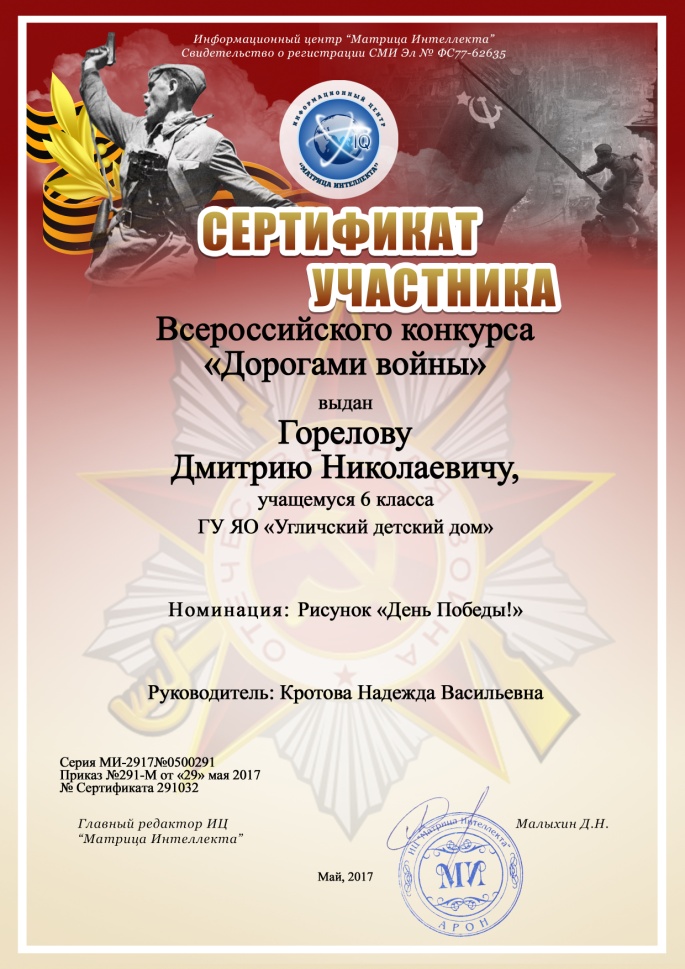 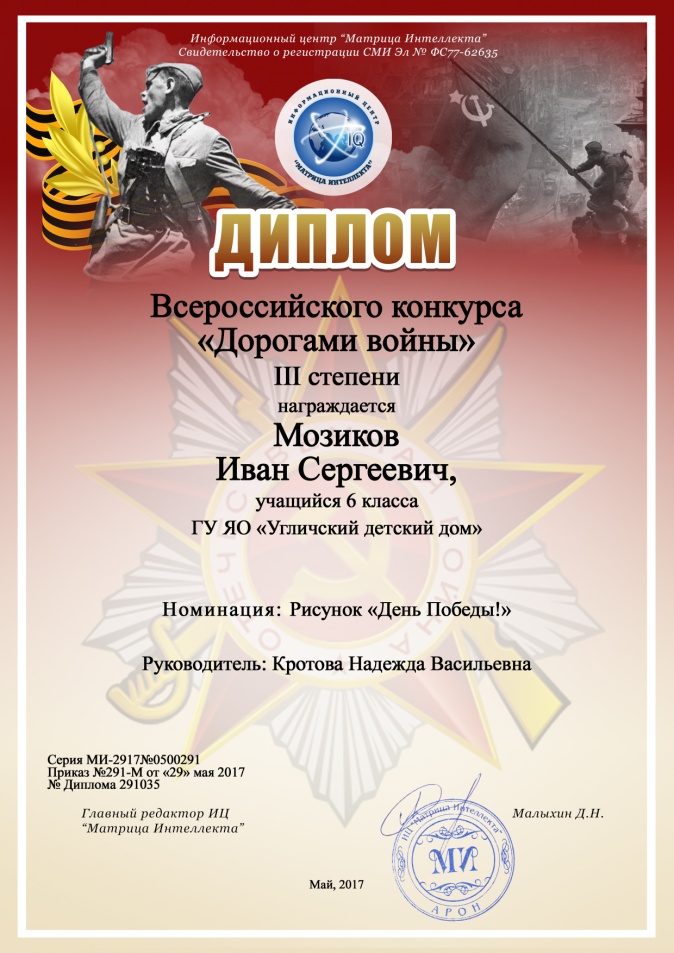 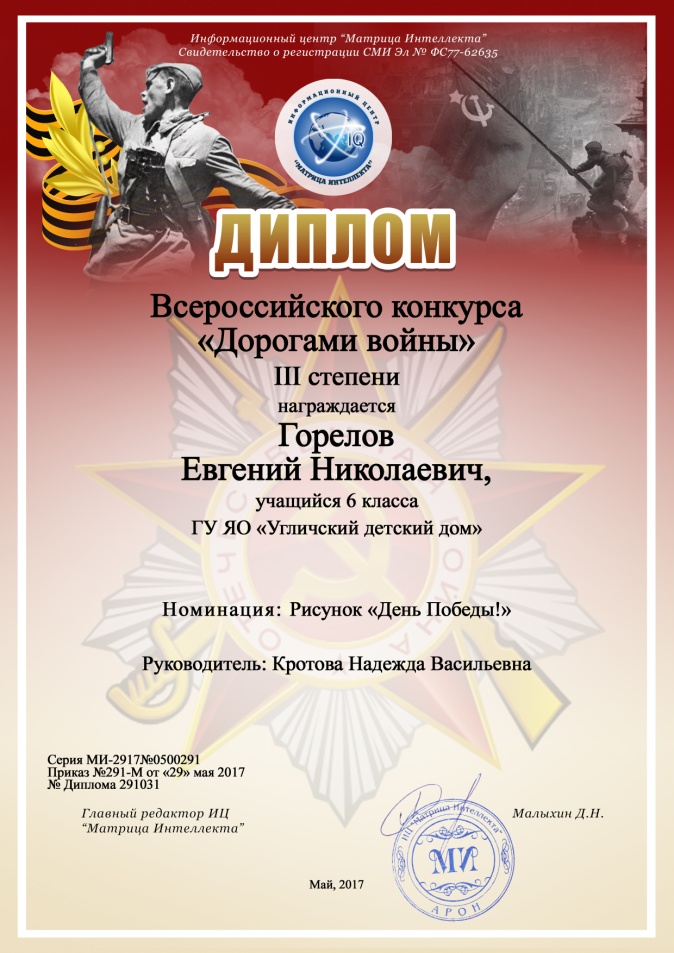 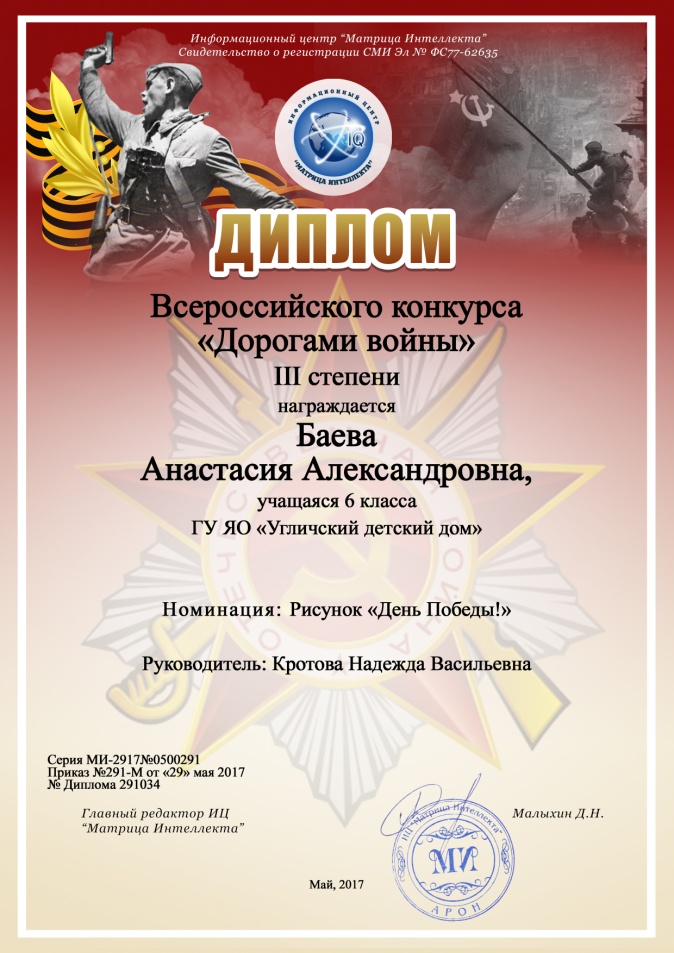 Наши достижения
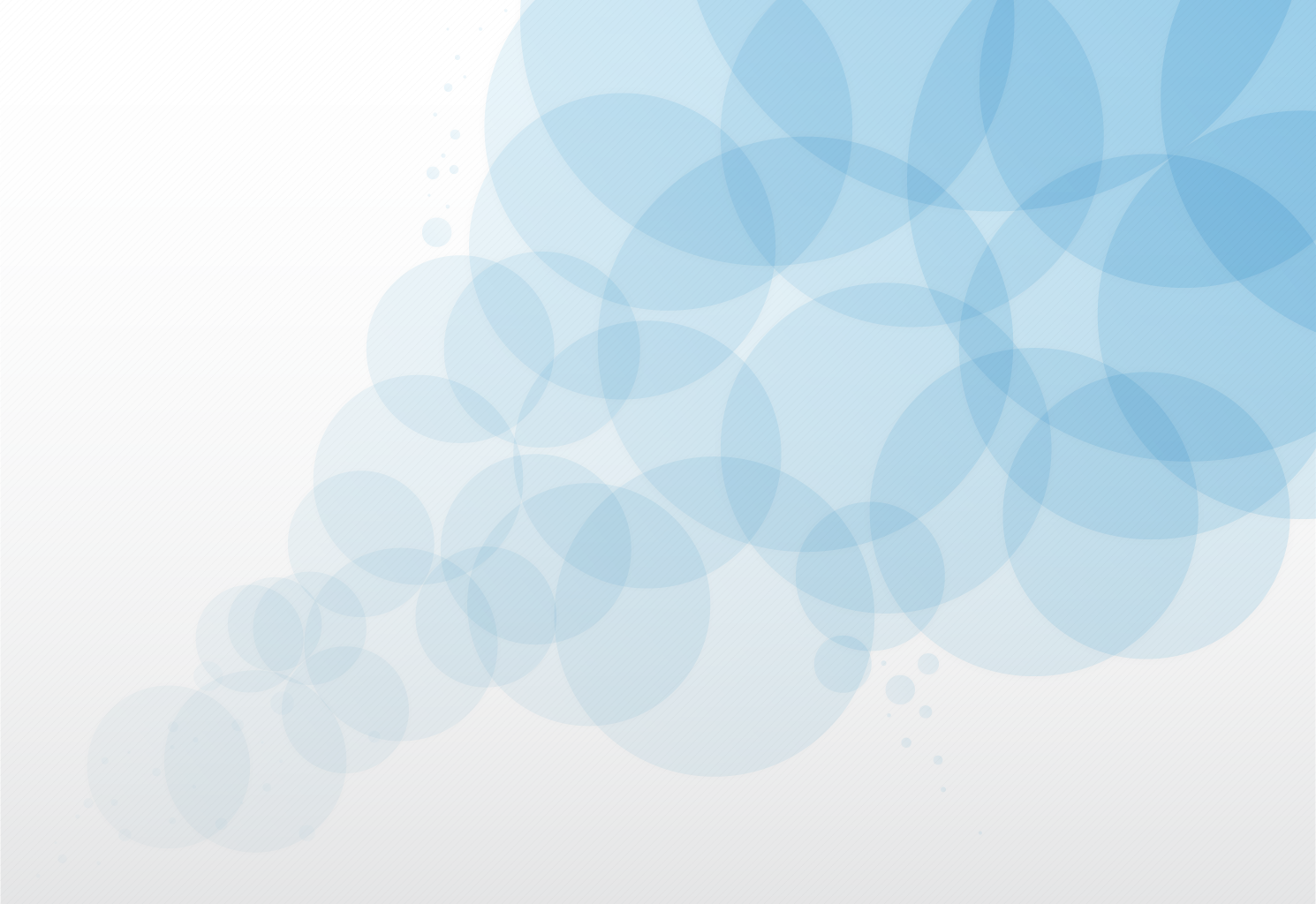 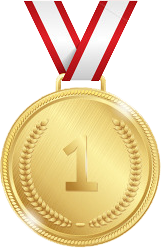 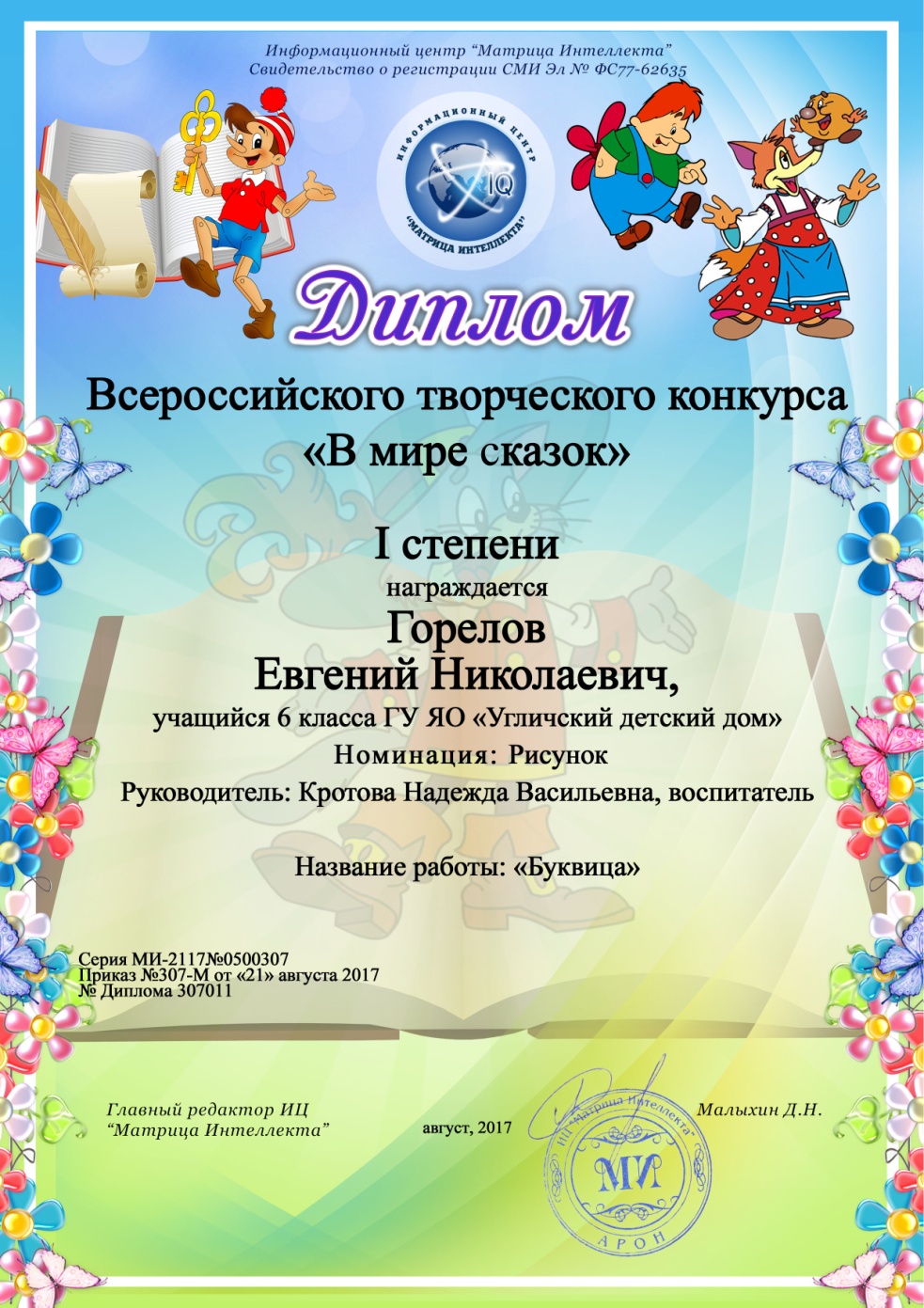 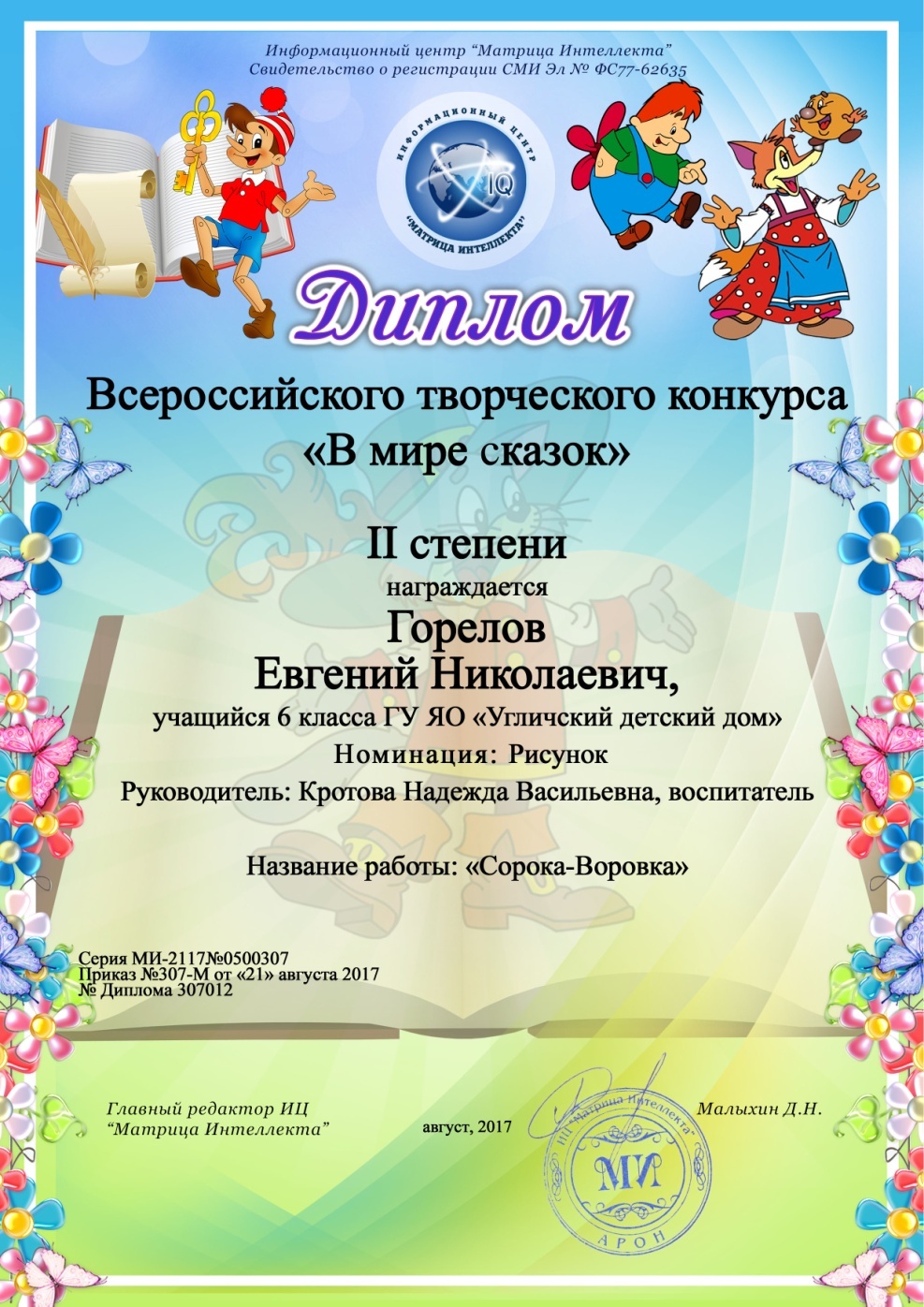 Наши достижения
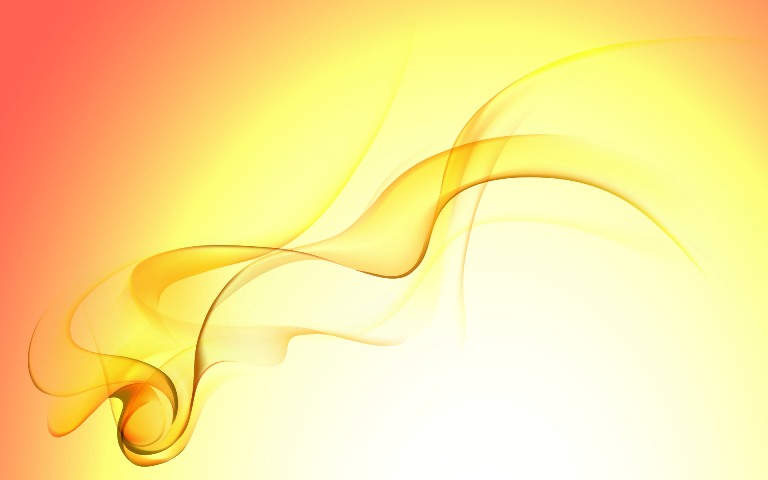 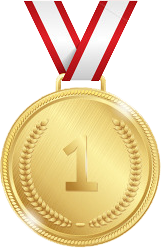 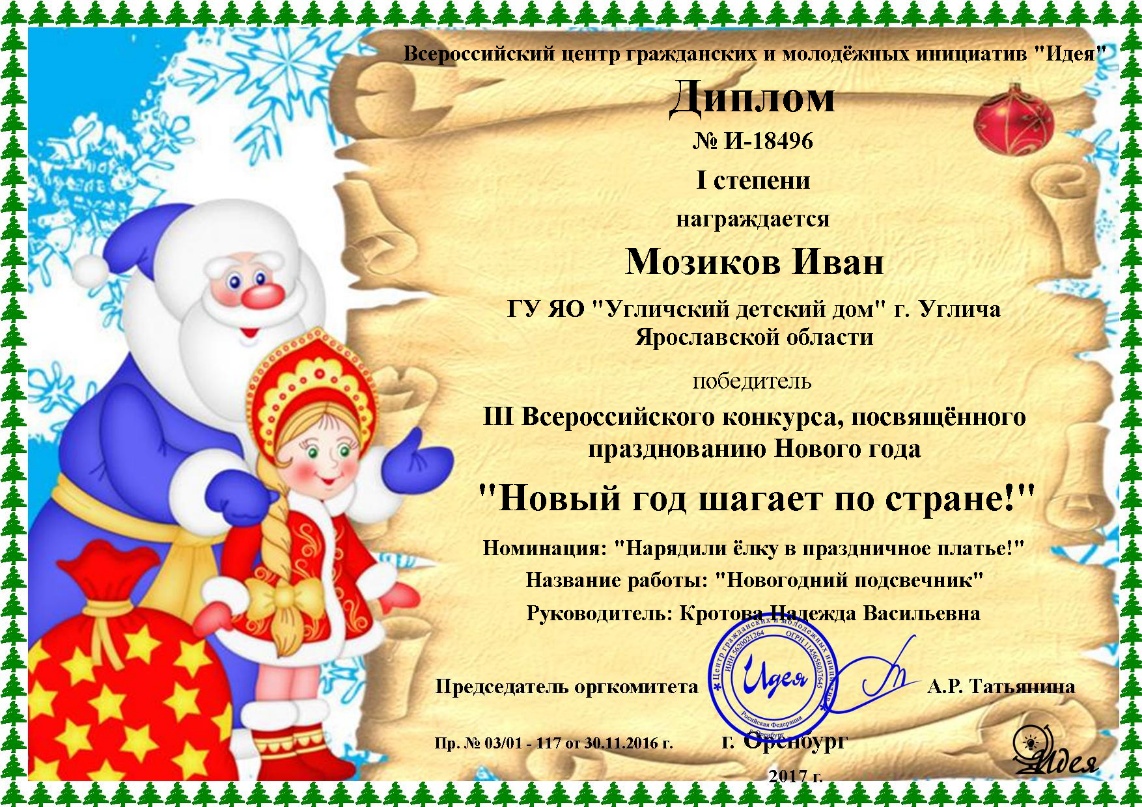 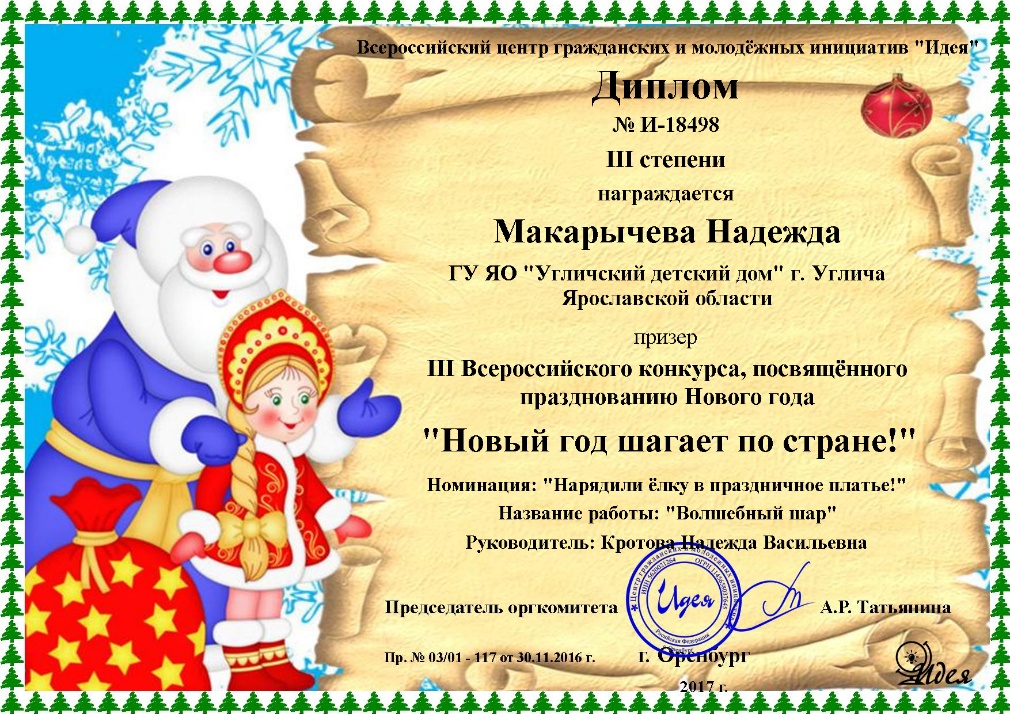 Наши достижения
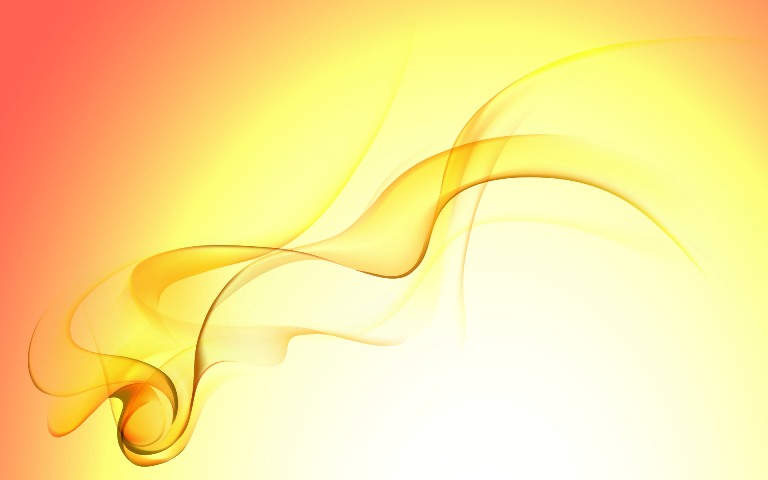 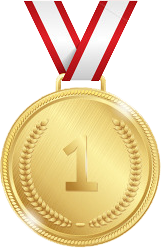 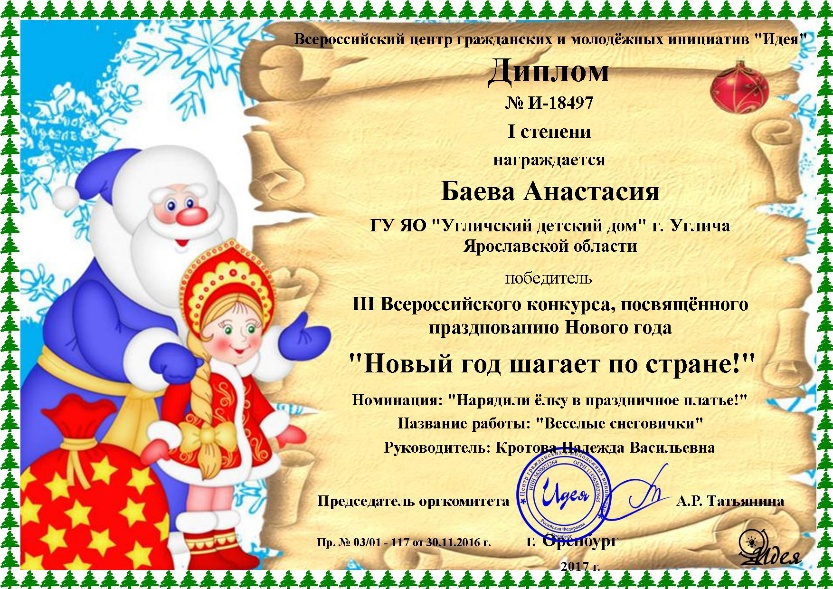 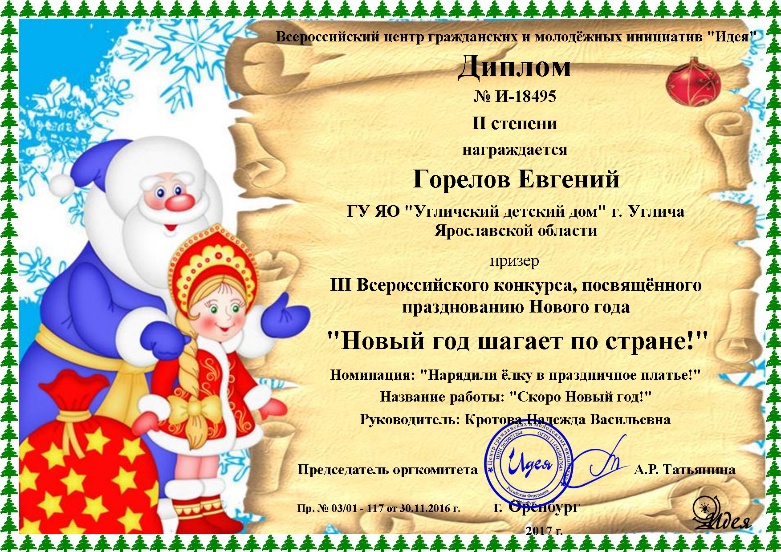 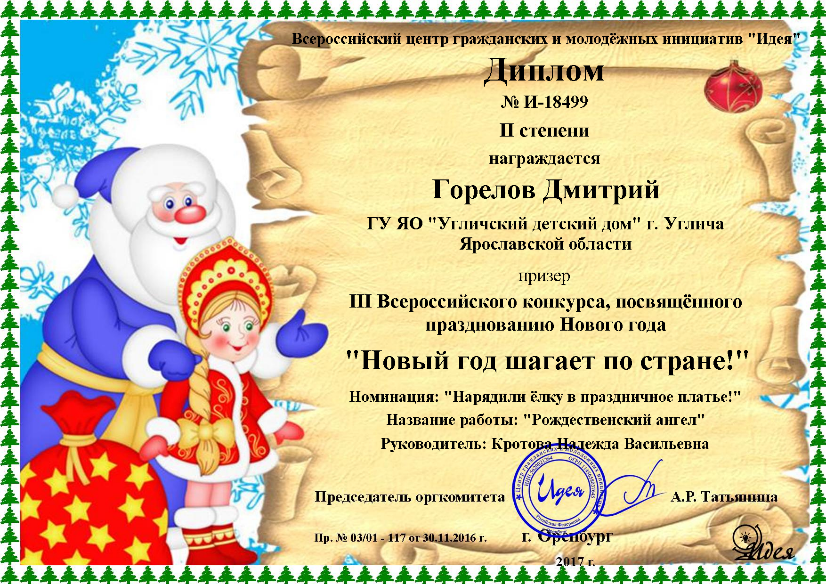